Awards of Excellence
Columbia Delta Regional Skills Conference 2025
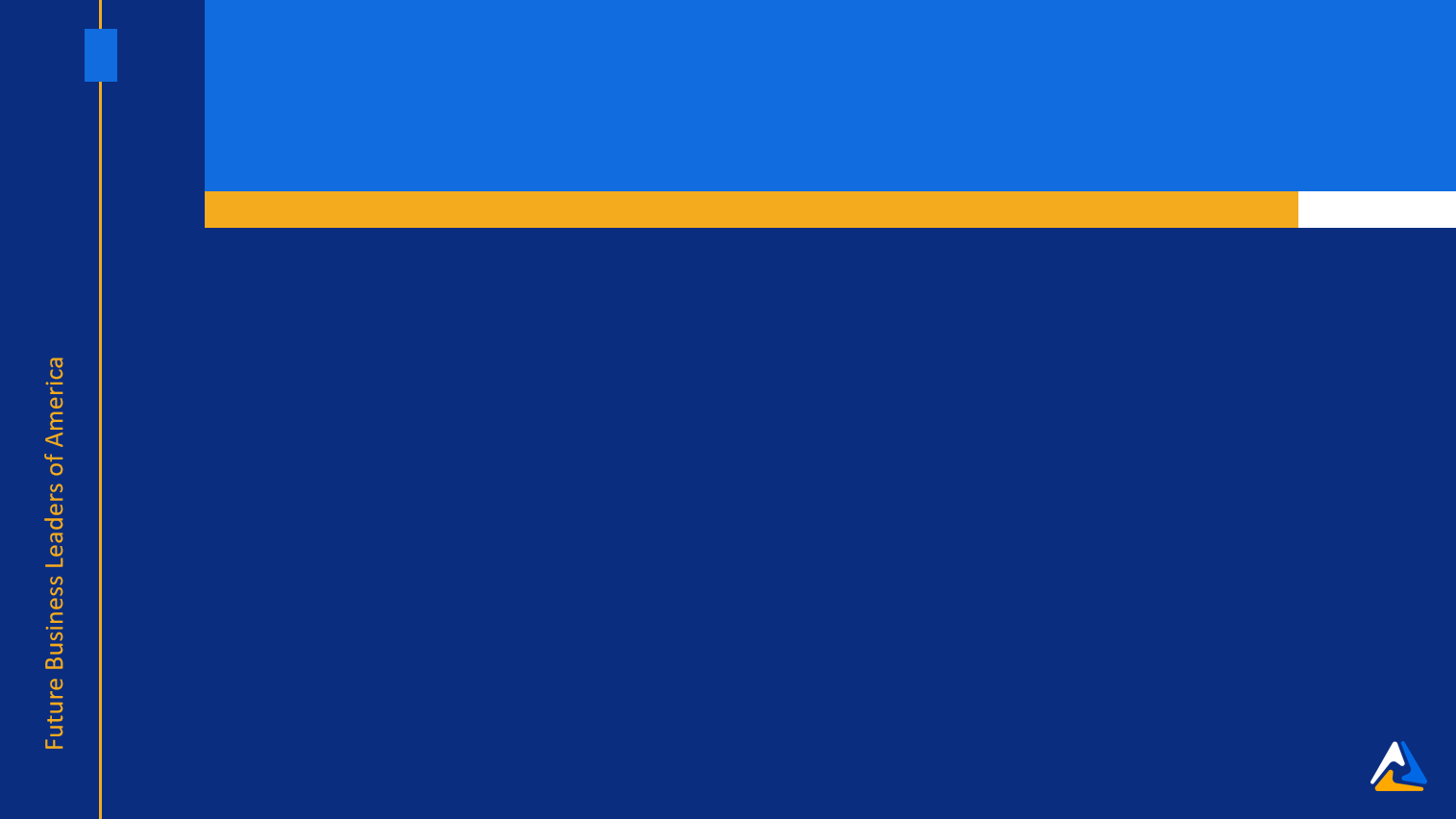 Accounting I
1st	Olivia Pham
Tualatin High School
2nd	Nina Ichikawa
Tualatin High School
3rd	Payten Roth
Tigard High School
4th	Ashton Benke
Tualatin High School
5th	Nayeli Rendon
North Marion High School
6th	Isabelle Rinehart
Tigard High School
7th	Kamri Robertson
North Marion High School
8th	Matthew Verboort
Tualatin High School
9th	Hannah Jones
North Marion High School
10th	Eduardo Tapia Hernandez
North Marion High School
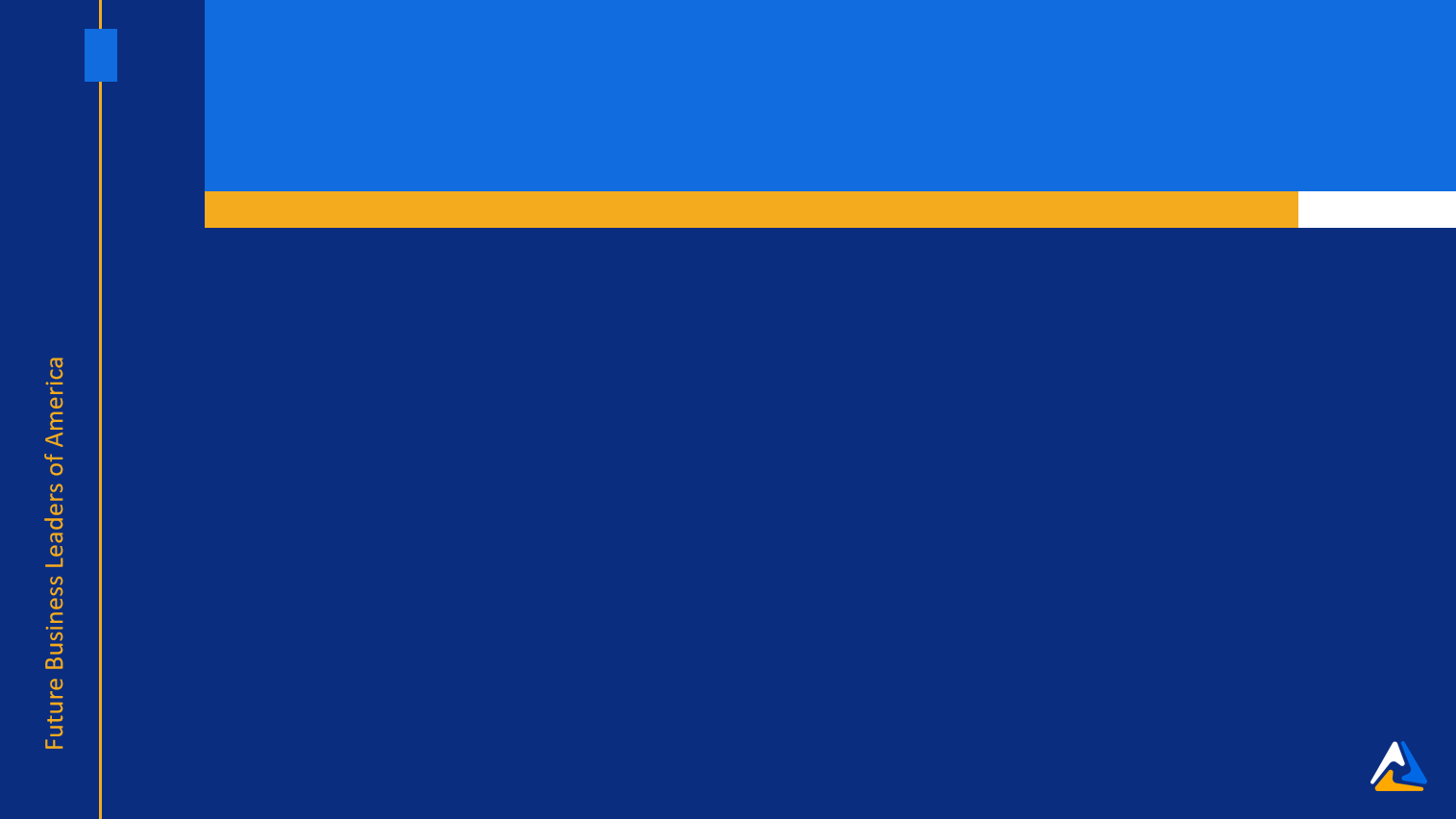 Accounting II
1st	Jihoo Lim
Lincoln High School
2nd	Nayeli Rendon
North Marion High School
3rd	Riley Patzer
North Marion High School
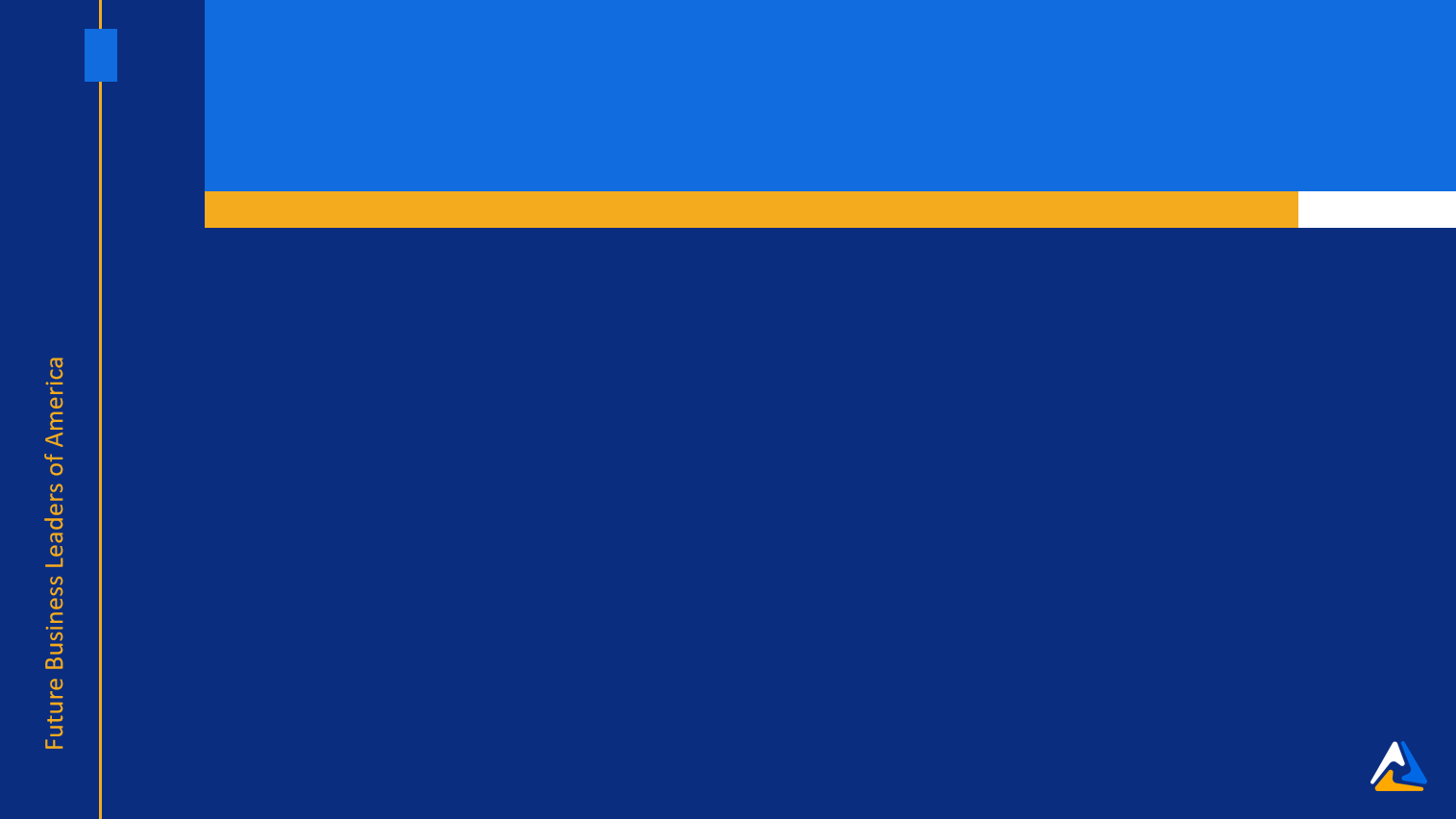 Advertising
1st	Morgan Habecker
Seaside Union High School
2nd	Wesley Kerns
Tigard High School
3rd	Ava Kennelly
Canby High School
4th	Fia Swanson
Canby High School
5th	Estelle Reeves
Seaside Union High School
6th	Ashley Masters
Tigard High School
7th	Braden Tieu
Oregon Episcopal School
8th	Trinity  Austin
Dayton High School
9th	Parker Morgan
Tualatin High School
10th	Jamie Mitsuyoshi
Tualatin High School
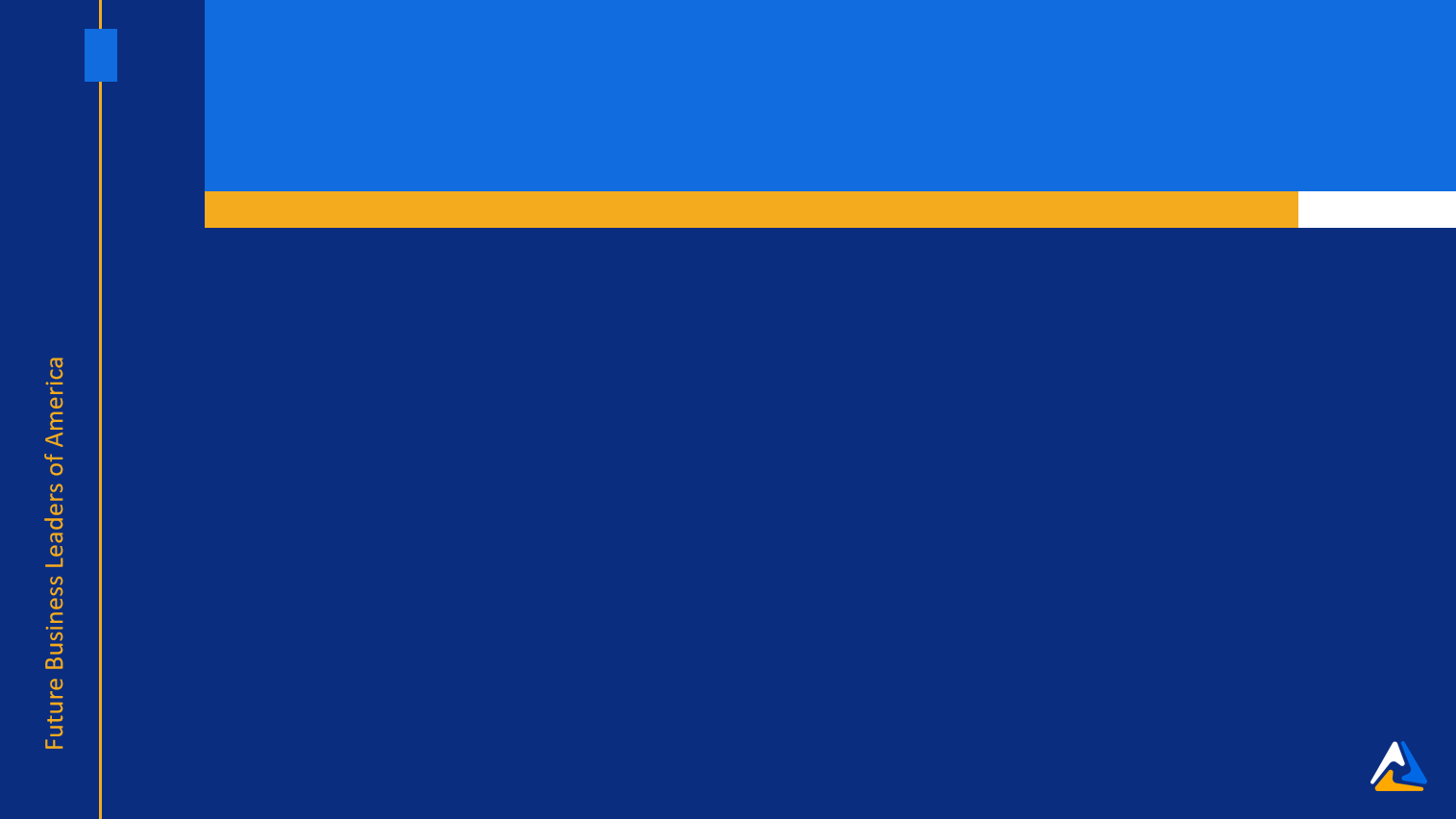 Agribusiness
1st	Bella Gonzalez
Tigard High School
2nd	Owen Wright
Tigard High School
3rd	Riley Patzer
North Marion High School
4th	Kendra Fuller
Dayton High School
5th	David Ayala
Neah - Kah - Nie High School
6th	Ebony Pedraza
Seaside Union High School
7th	Daisy Smith
Scappoose High School
8th	Hillary Milian-Pamatz
Seaside Union High School
9th	Pakwan` Rungjaturont
Dayton High School
10th	Zackery Peck
Canby High School
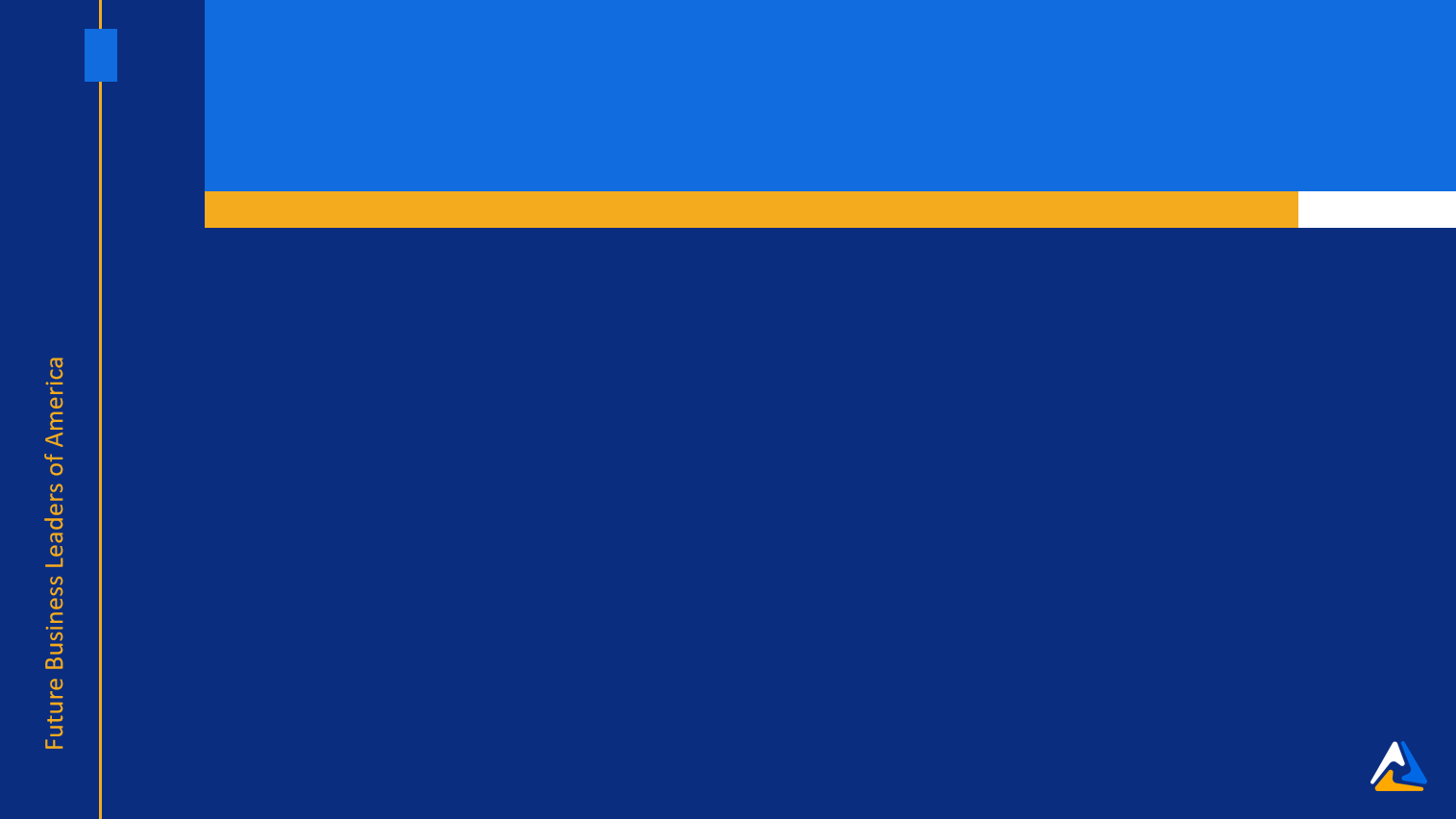 Banking & Financial Systems
1st	Ronav Sharma
Oregon Episcopal School
2nd	Addison Hensley, Vincent Sadighi
Tualatin High School
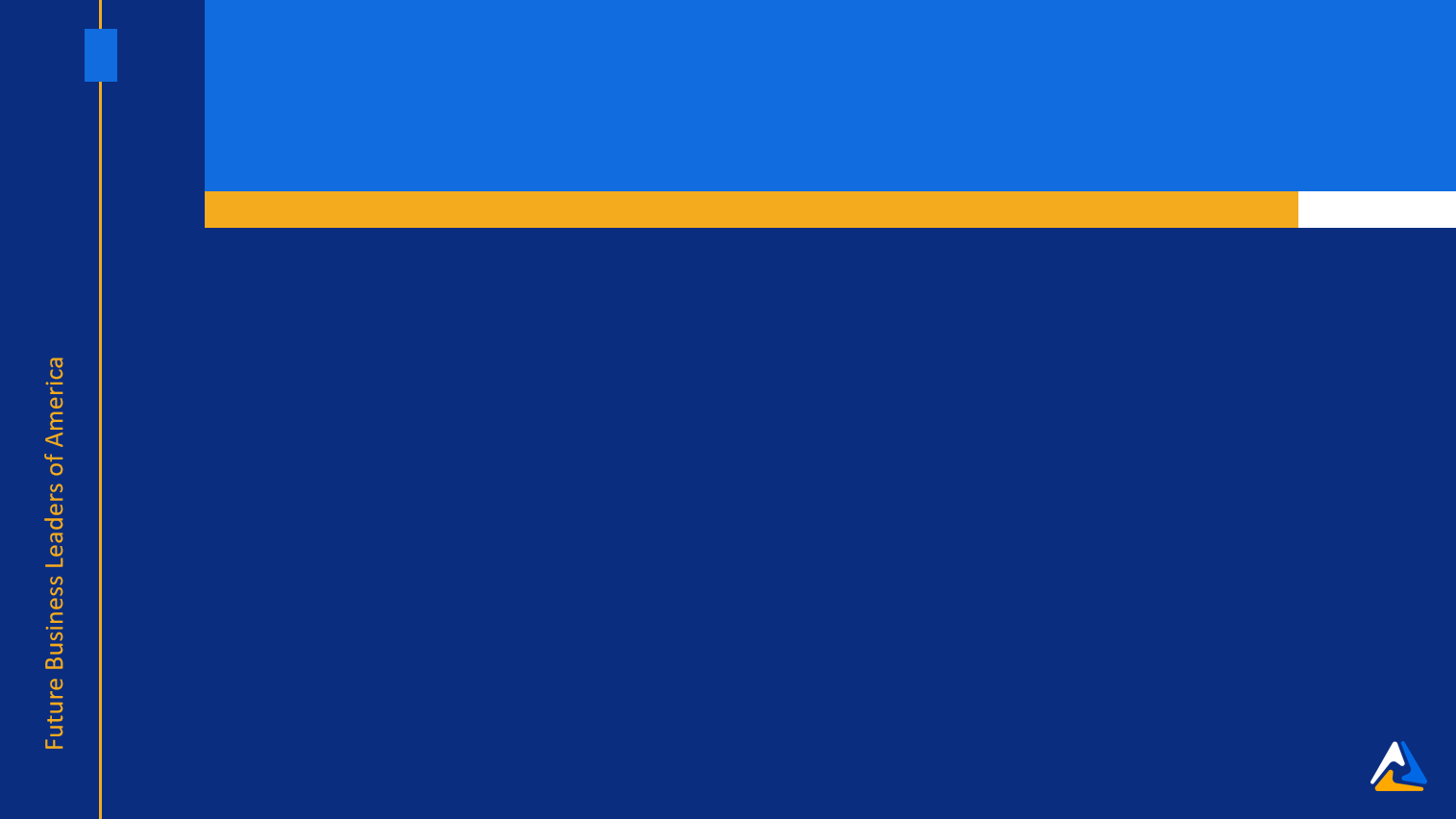 Business Communication
1st	Akim Arkhangelski
Lincoln High School
2nd	Ronin Usher
Canby High School
3rd	Michelle Cheng
Lincoln High School
4th	Alexander Bilyeu
Seaside Union High School
5th	Brooklyn Schmidt
Scappoose High School
6th	Rylie Hedgecock
Dayton High School
7th	Isaac Adams
Molalla High School
8th	Andrew Hergert
Tigard High School
9th	Addison Ley
Tigard High School
10th	Hannah Jones
North Marion High School
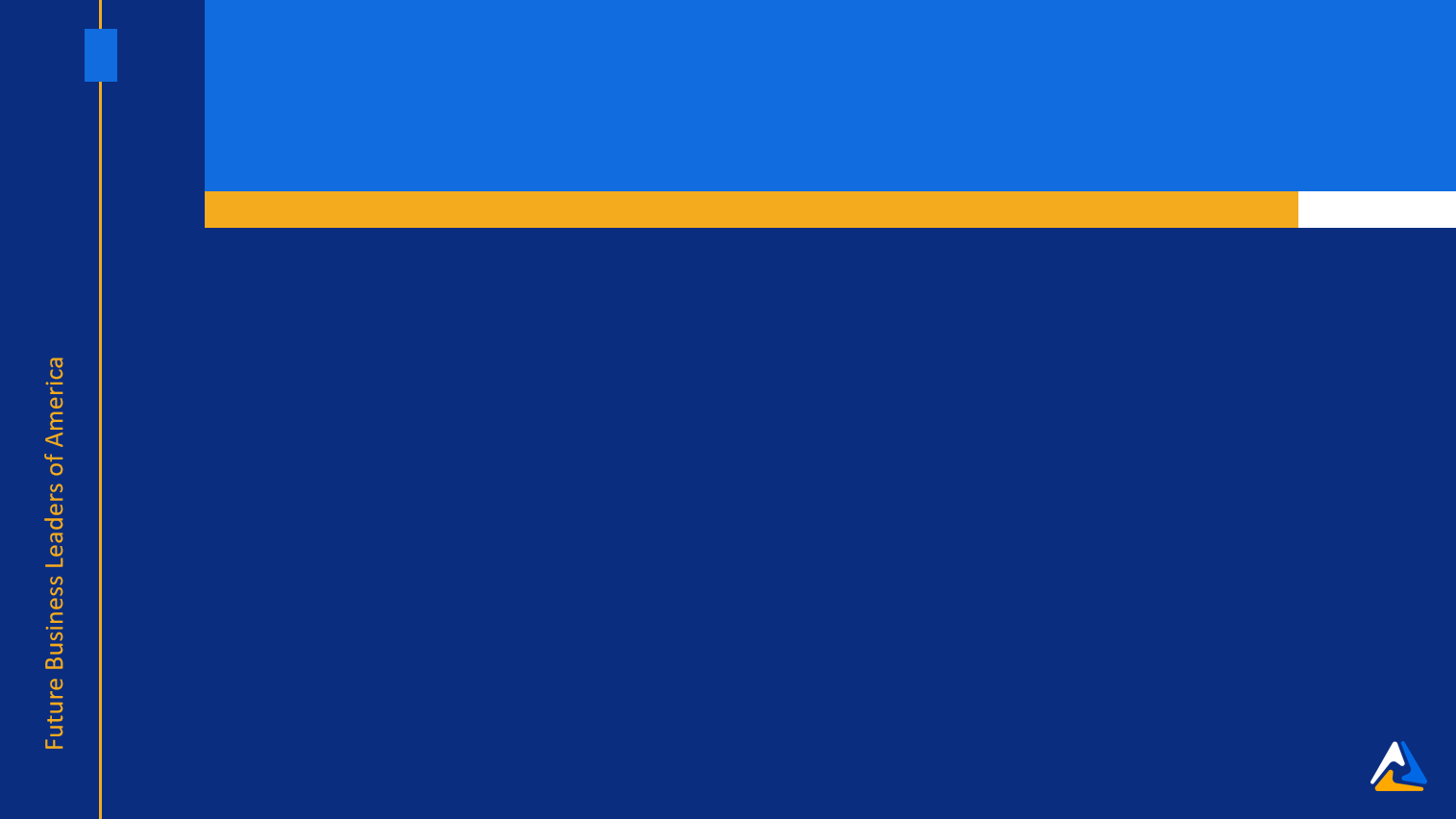 Business Ethics
1st	Ben Edwards, Dylan Nelson, Jack Thompson
Canby High School
2nd	Charlotte Eidel, Ethan Gateley
Tigard High School
3rd	Chloe Farrand, Adelaide Harris
Tigard High School
4th	Thomas Carney, Henry Carpenter, Mac Maccoll
Lincoln High School
5th	Grant Fensler, Caleb Jolley, Oliver Jones
Tigard High School
6th	Melina Martinez
Scappoose High School
7th	Abbigail Akin
North Marion High School
8th	Keegan Hamilton, Colton Ness, Conner Reilly
Tigard High School
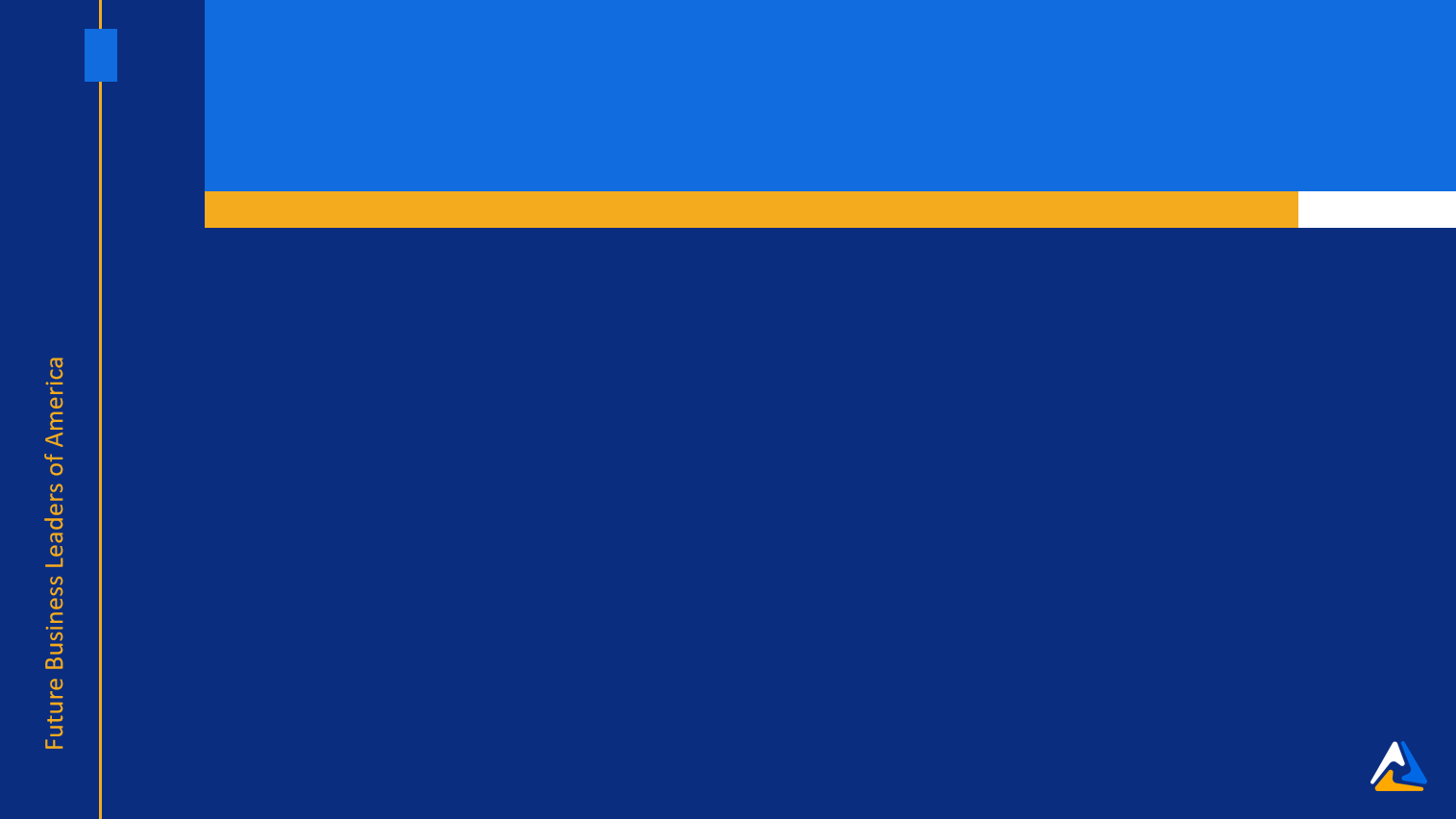 Business Etiquette
1st	Brian Mills
Molalla Middle School
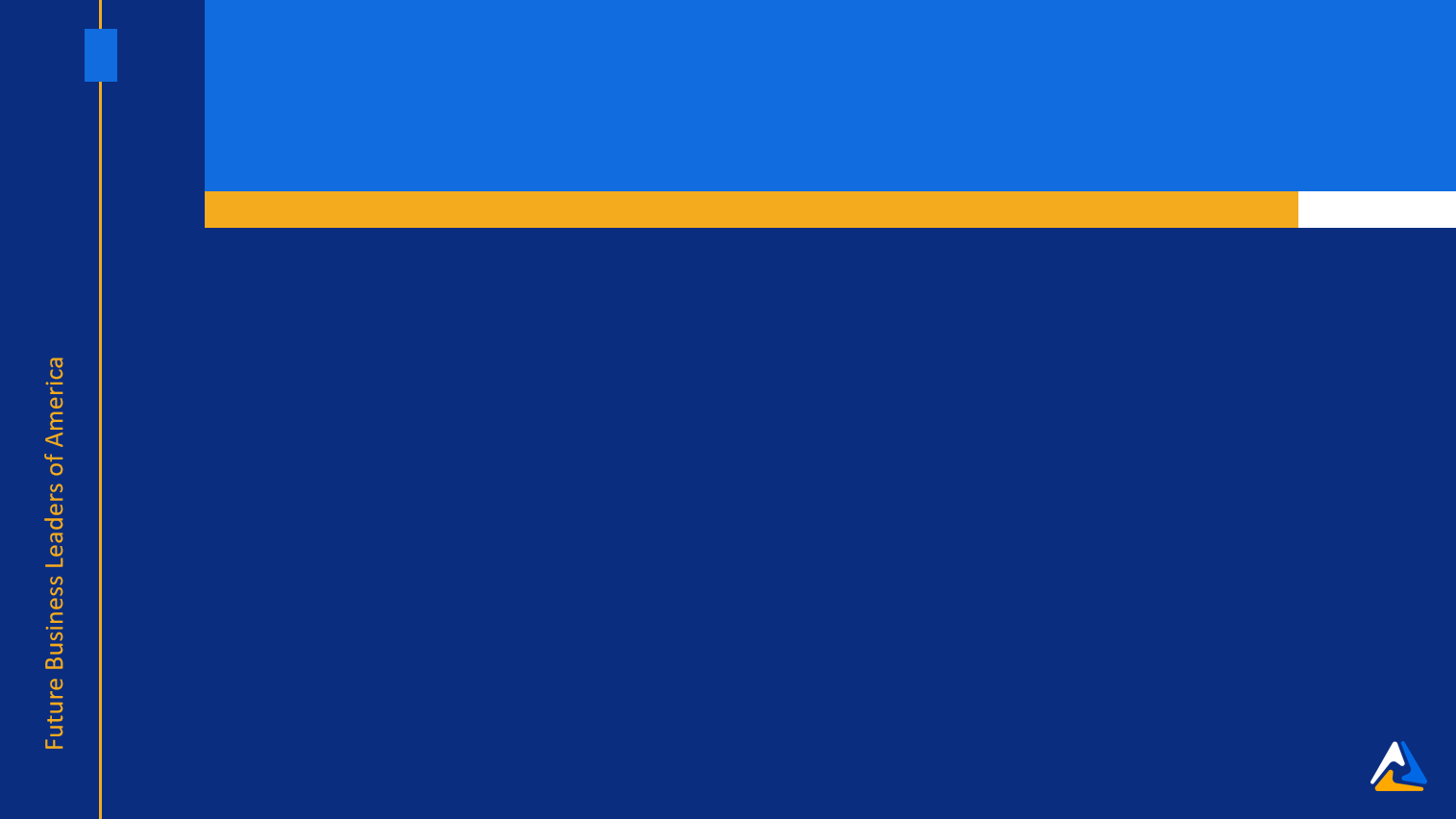 Business Law
1st	Eva Swoyer
Scappoose High School
2nd	Emily Locke
Seaside Union High School
3rd	Kaylee Osterkamp
Scappoose High School
4th	Aiden Chen
Oregon Episcopal School
5th	Frederick Zahr
Oregon Episcopal School
6th	Noel Gutierrez Valencia
Tillamook High School
7th	Amaya Teeples
Molalla High School
8th	Ebony Pedraza
Seaside Union High School
9th	Caleb Jolley
Tigard High School
10th	Tobin Santos
Seaside Union High School
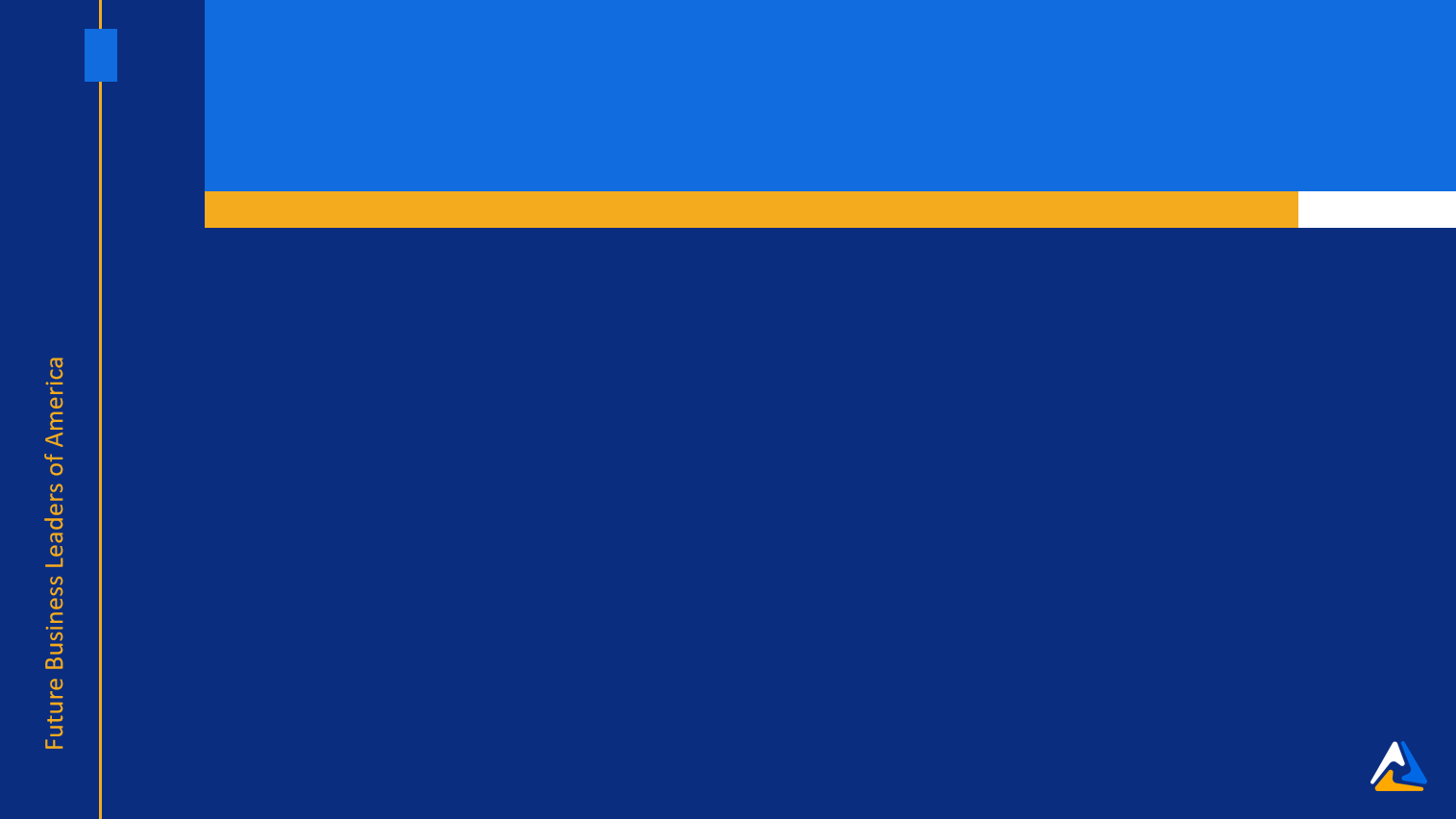 Business Management
1st	Hayden Jeffery, Hunter Jeffery, Ronin Usher
Canby High School
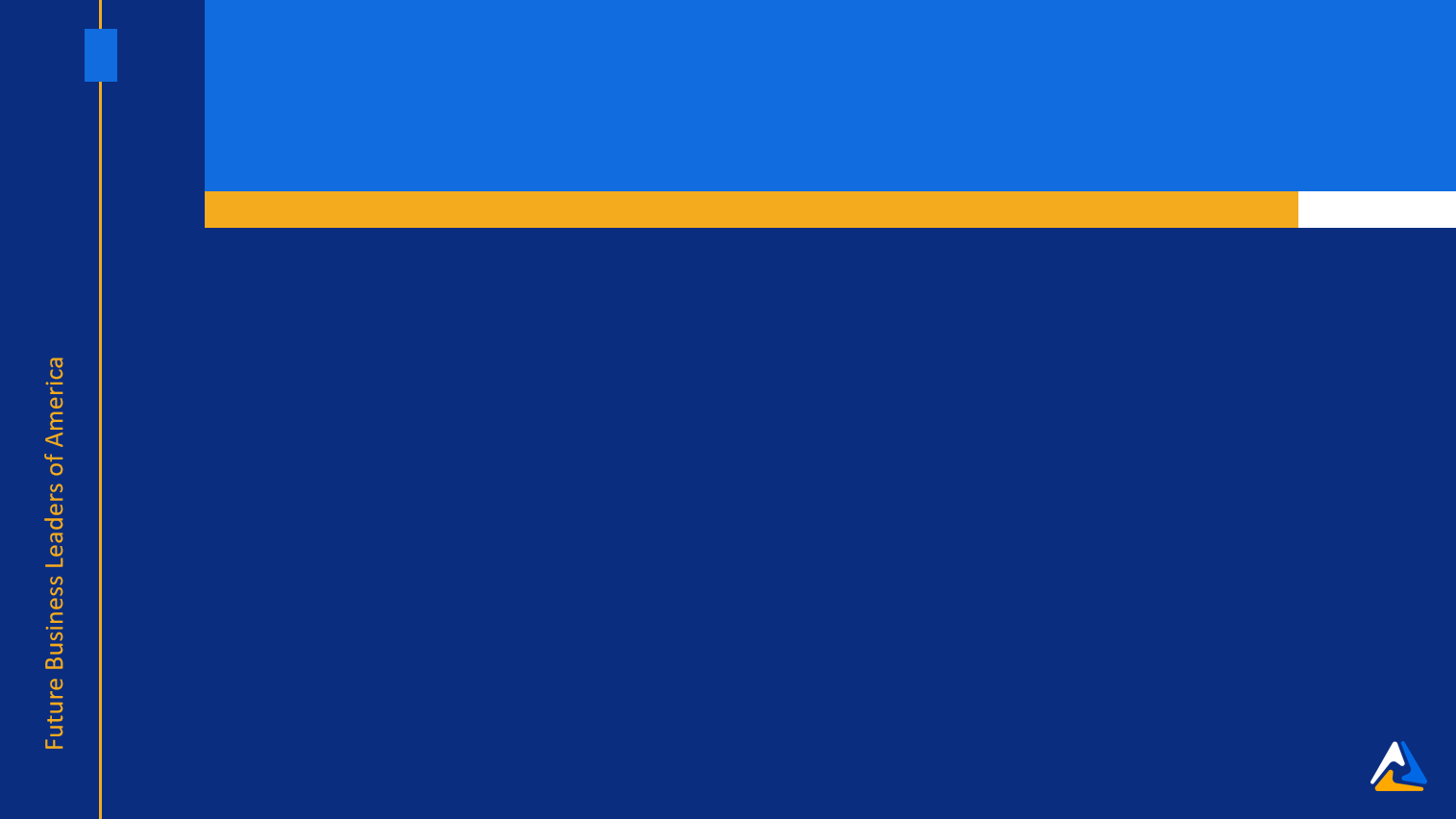 Career Exploration
1st	Brian Mills
Molalla Middle School
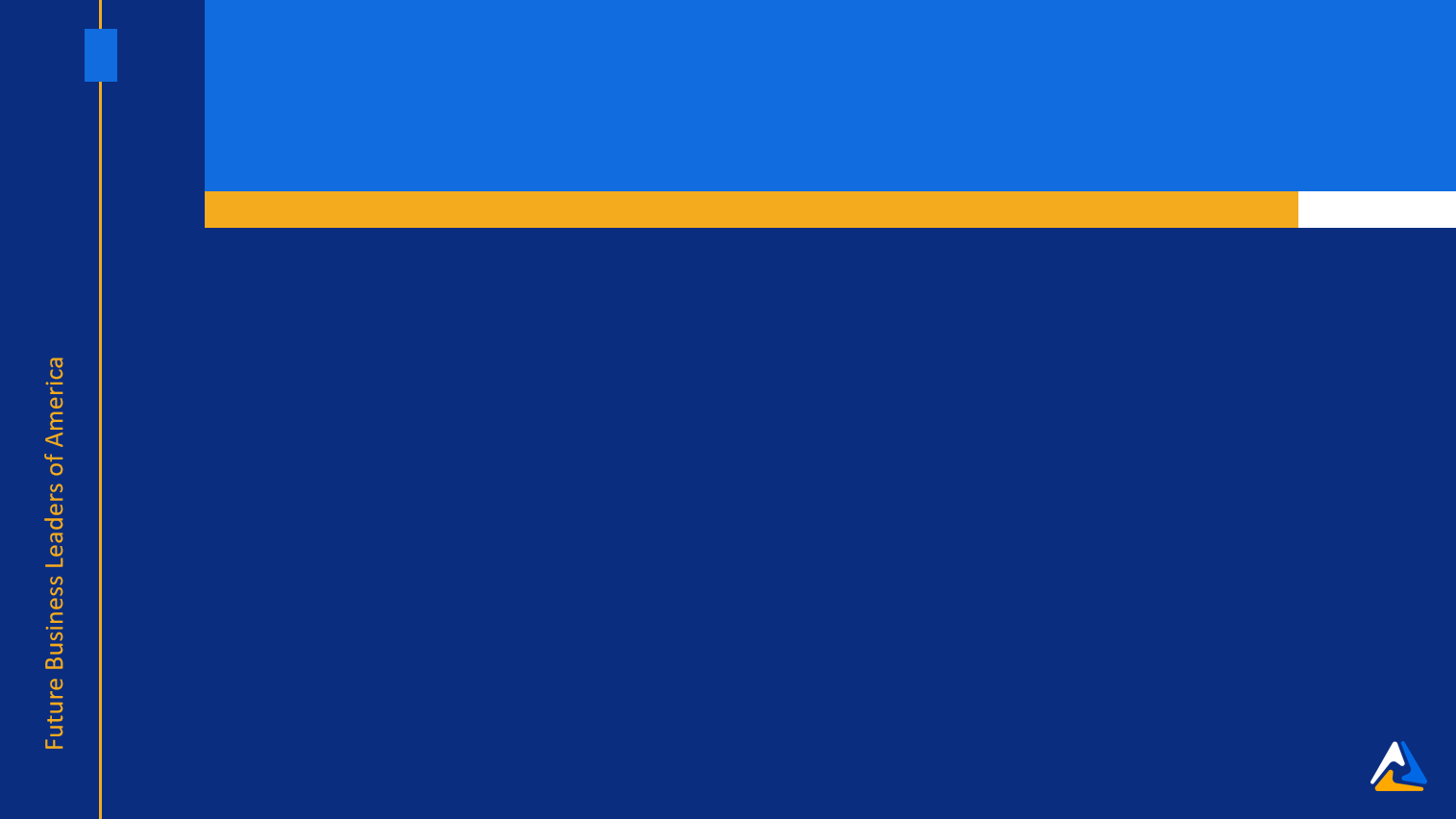 Client Service
1st	Daisy Smith
Scappoose High School
2nd	Skyler Parent
Tualatin High School
3rd	Ashton Benke
Tualatin High School
4th	Alexa Sheldon
Scappoose High School
5th	Sam Sparkman
Scappoose High School
6th	Diego Wilson
Tualatin High School
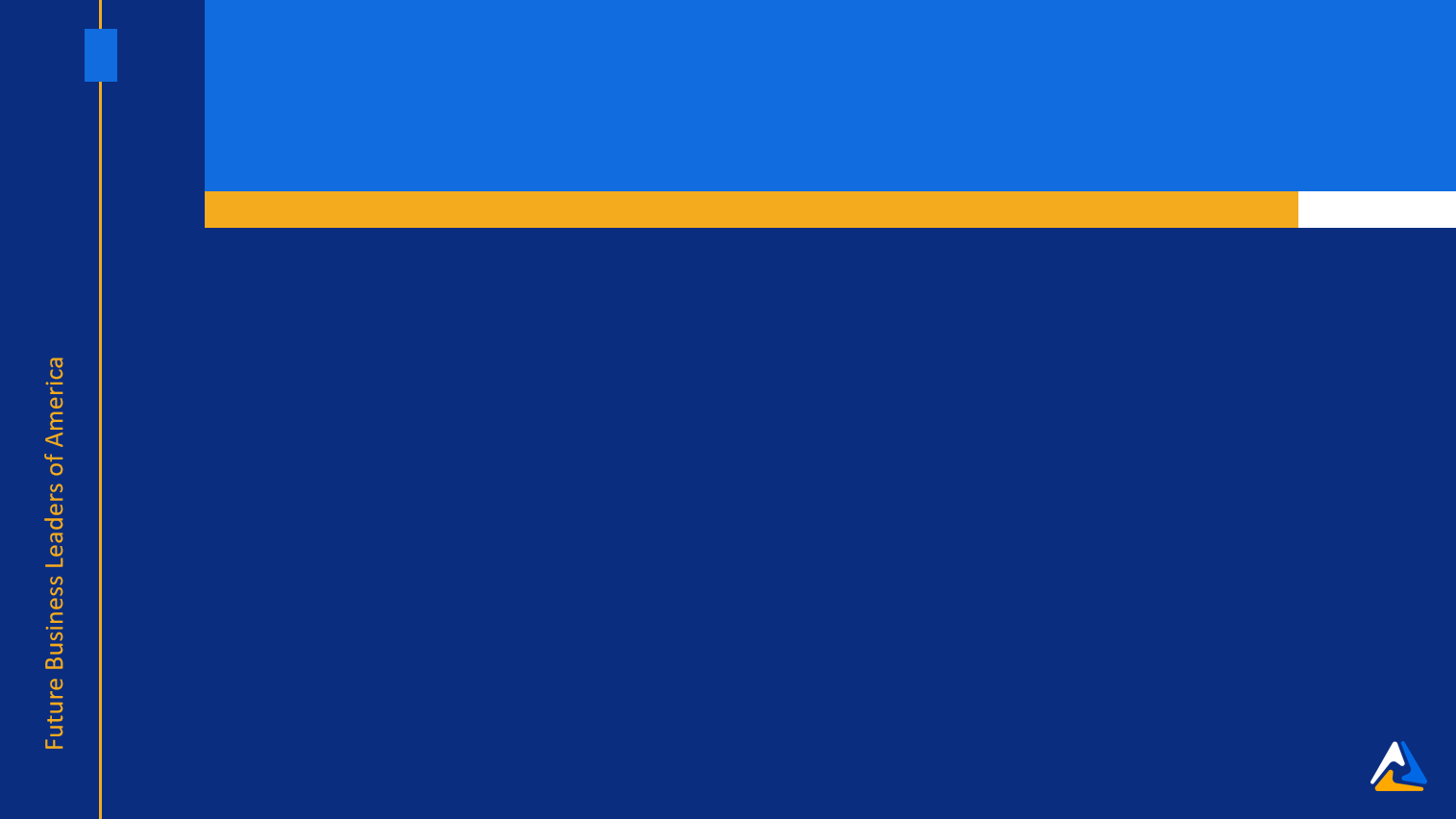 Computer Problem Solving
1st	Olly Fry
Seaside Union High School
2nd	Isaac Adams
Molalla High School
3rd	Aidet Olvera Nolazco
Seaside Union High School
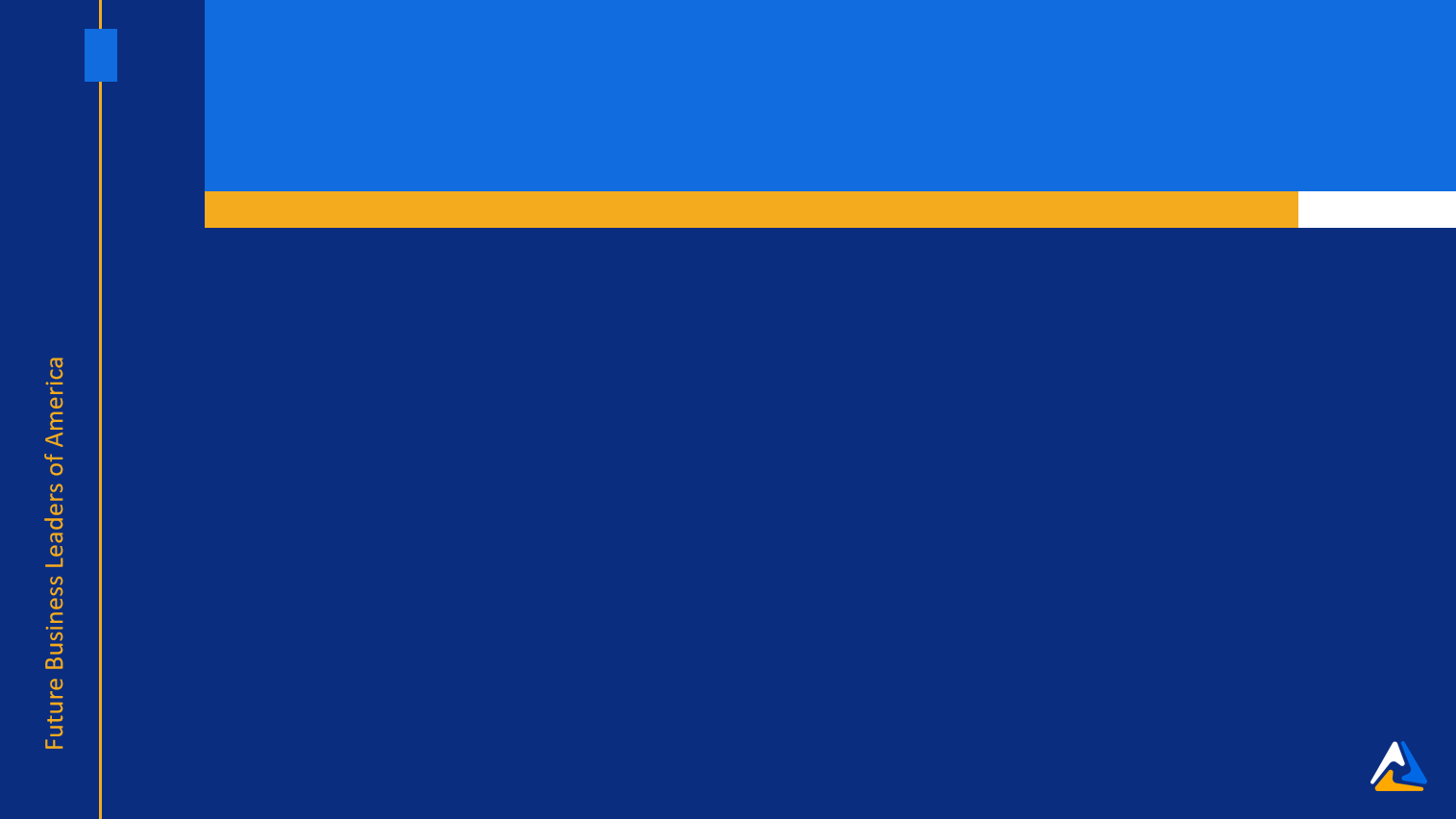 Cyber Security
1st	Evelia Haines
Tillamook High School
2nd	Aidet Olvera Nolazco
Seaside Union High School
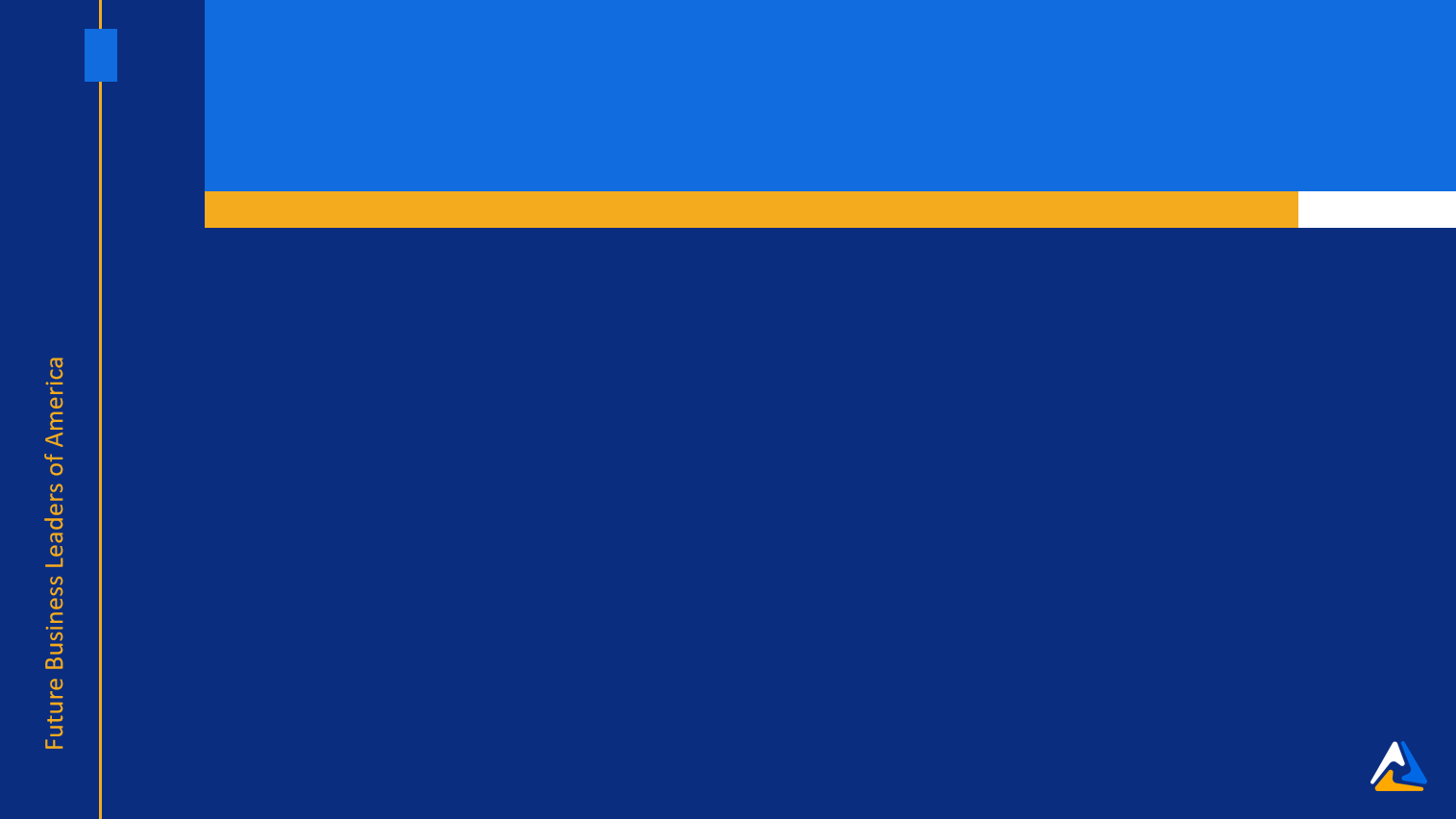 Digital Citizenship
1st	Cayson  Koberstein
Molalla Middle School
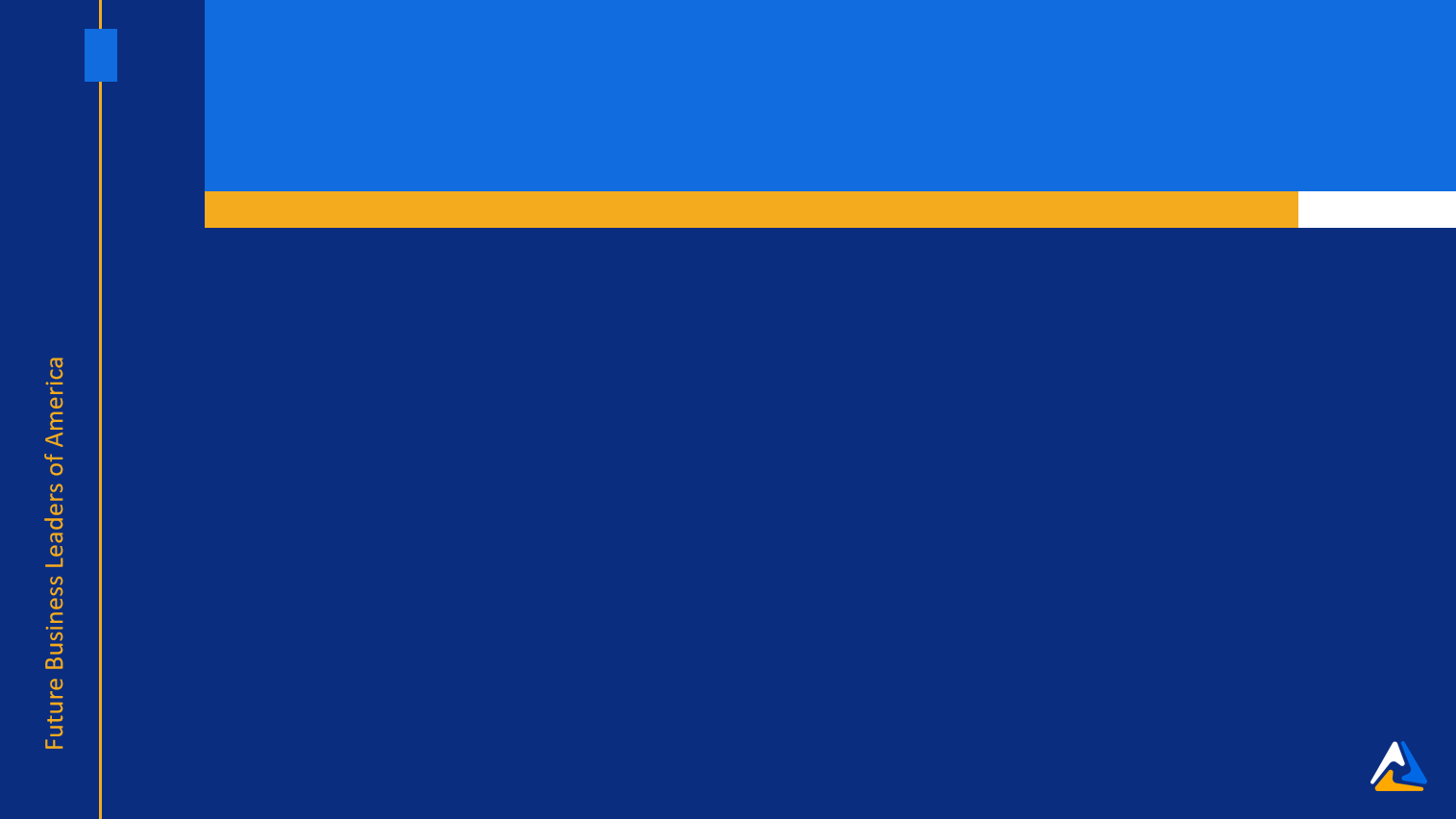 Economics
1st	Ella Li
Oregon Episcopal School
2nd	Mark Albert
Canby High School
3rd	Nicholas Jugo
Oregon Episcopal School
4th	Lyan Abdulhaq
Tualatin High School
5th	Dayeon Oh
Oregon Episcopal School
6th	Harper Bliss
Oregon Episcopal School
7th	Georgia Boughal
North Marion High School
8th	Kiarra Belli
Tigard High School
9th	Addison Hensley
Tualatin High School
10th	Natalie Herrera
Tillamook High School
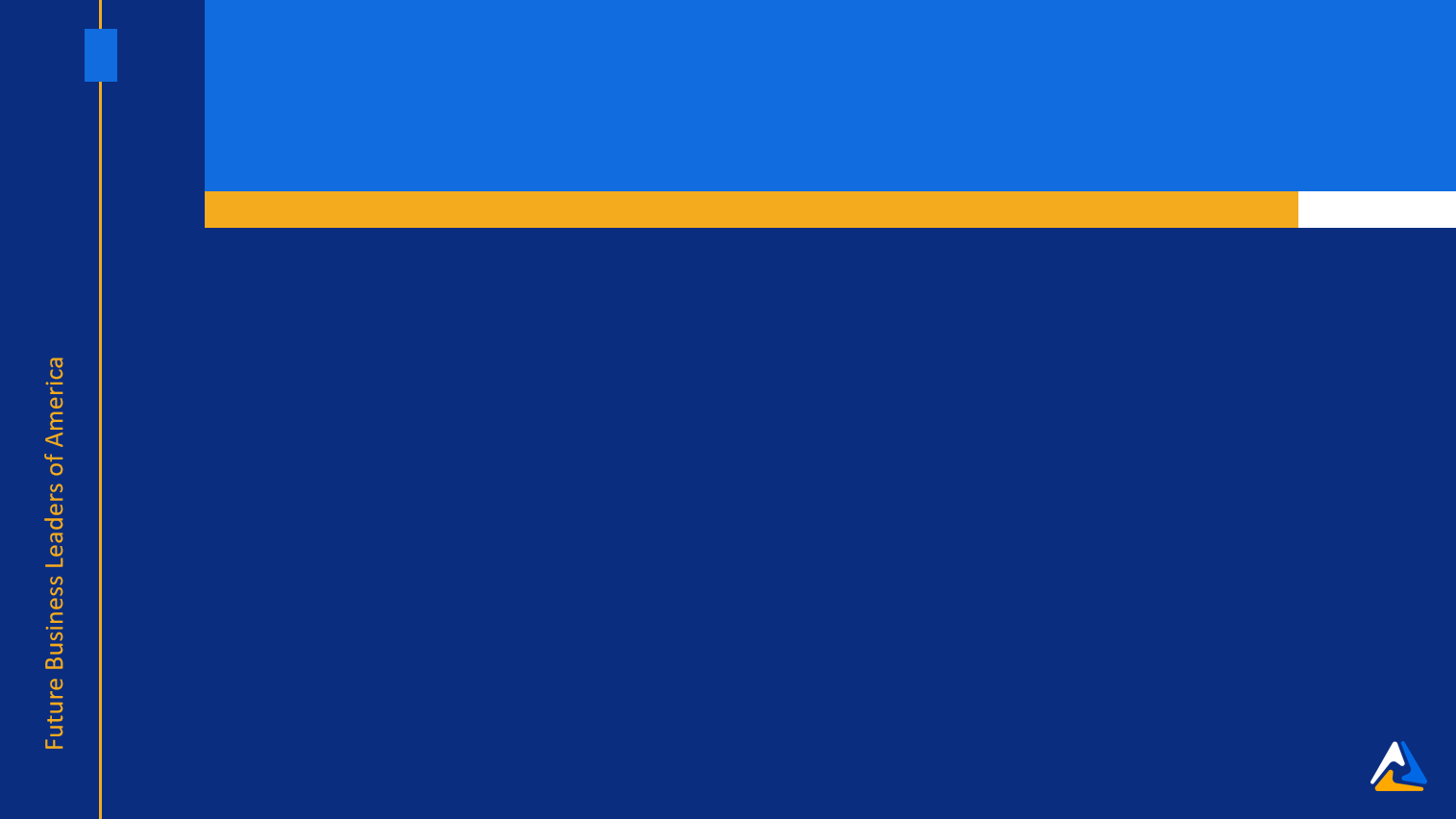 Entrepreneurship
1st	Ben Wright
Scappoose High School
2nd	Sarah Vieten
Tillamook High School
3rd	Gracie Carter, Ava Kennelly, Fia Swanson
Canby High School
4th	Hannah Nunn
Scappoose High School
5th	Jaeshaun Brandon, Brayden Hang
Tigard High School
6th	Oscar Haslam
Tualatin High School
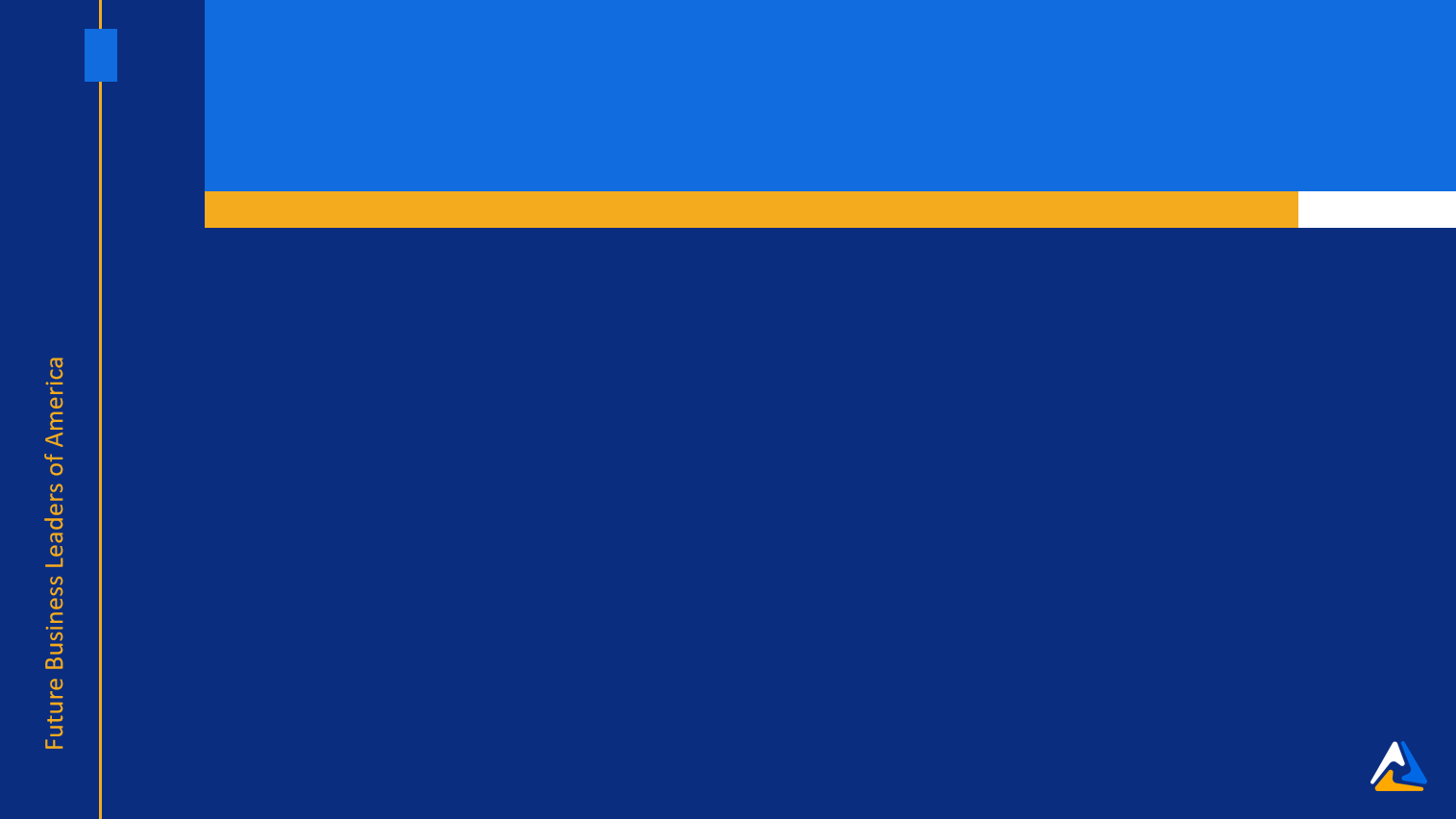 Exploring Computer Science
1st	Alexandria Comer
Molalla Middle School
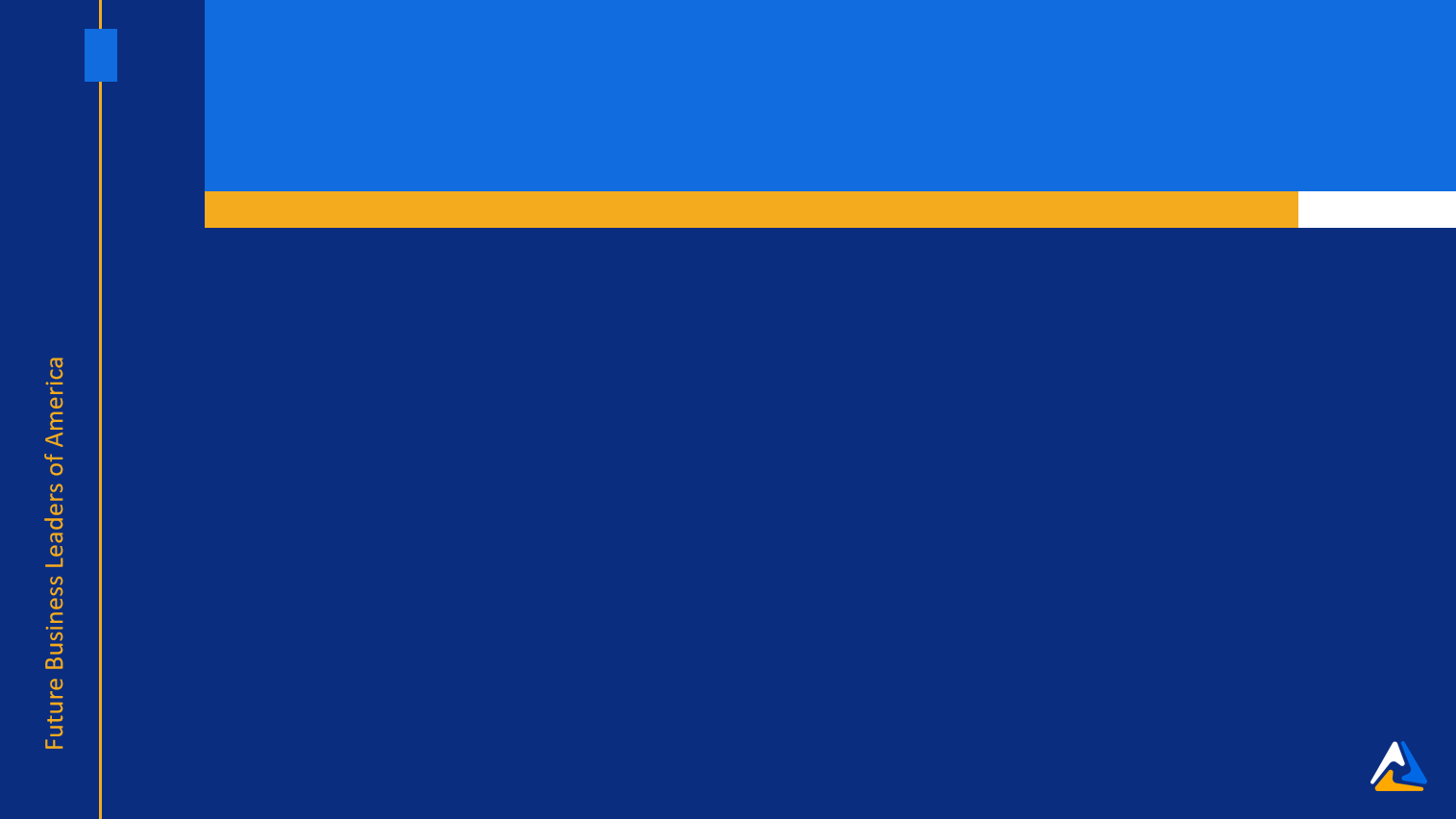 Exploring Technology
1st	Cayson  Koberstein
Molalla Middle School
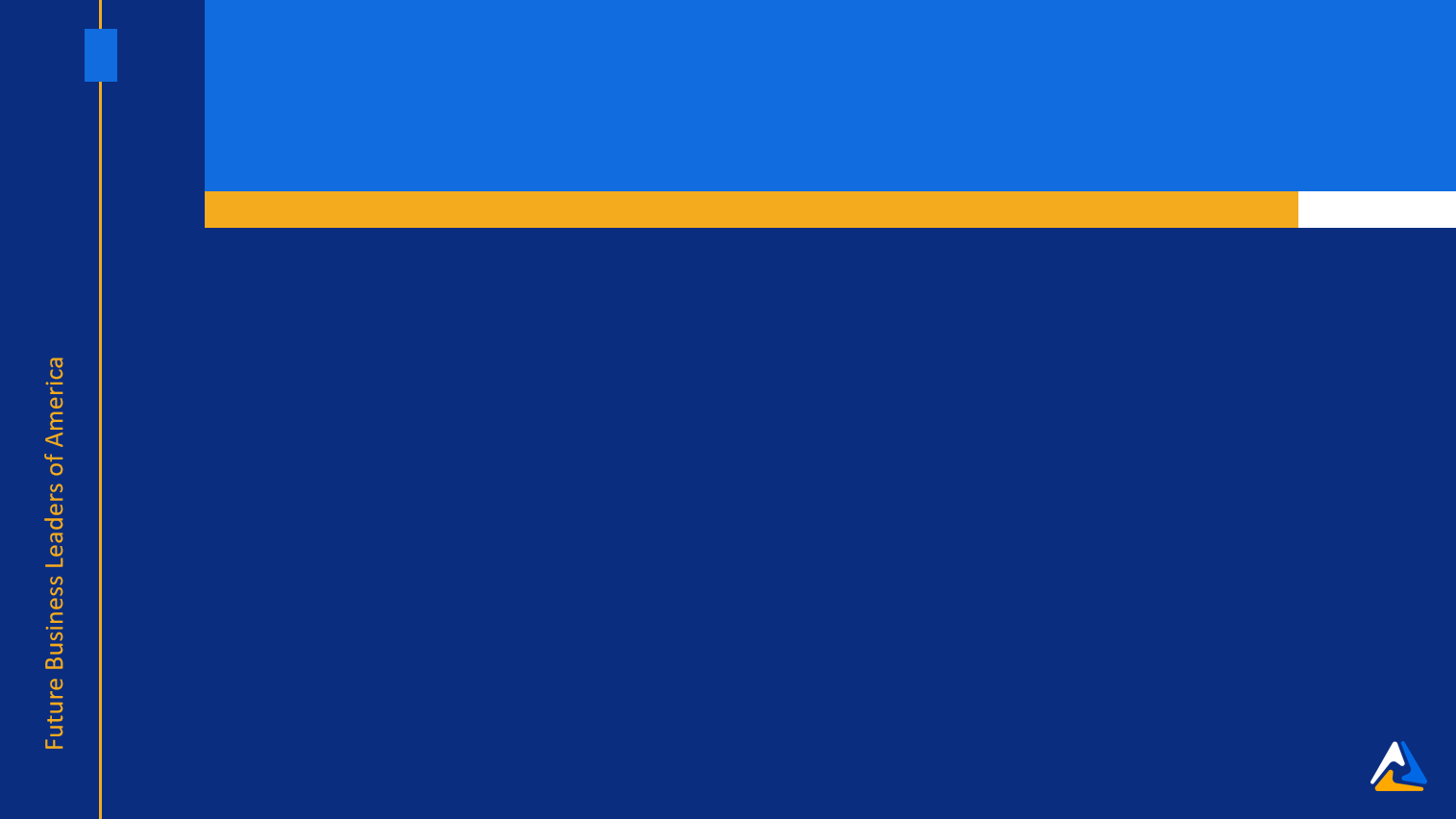 FBLA Concepts
1st	Rylan Cooper
Molalla Middle School
2nd	Sariah Plaisance
Molalla Middle School
3rd	Alexander Bovey
Molalla Middle School
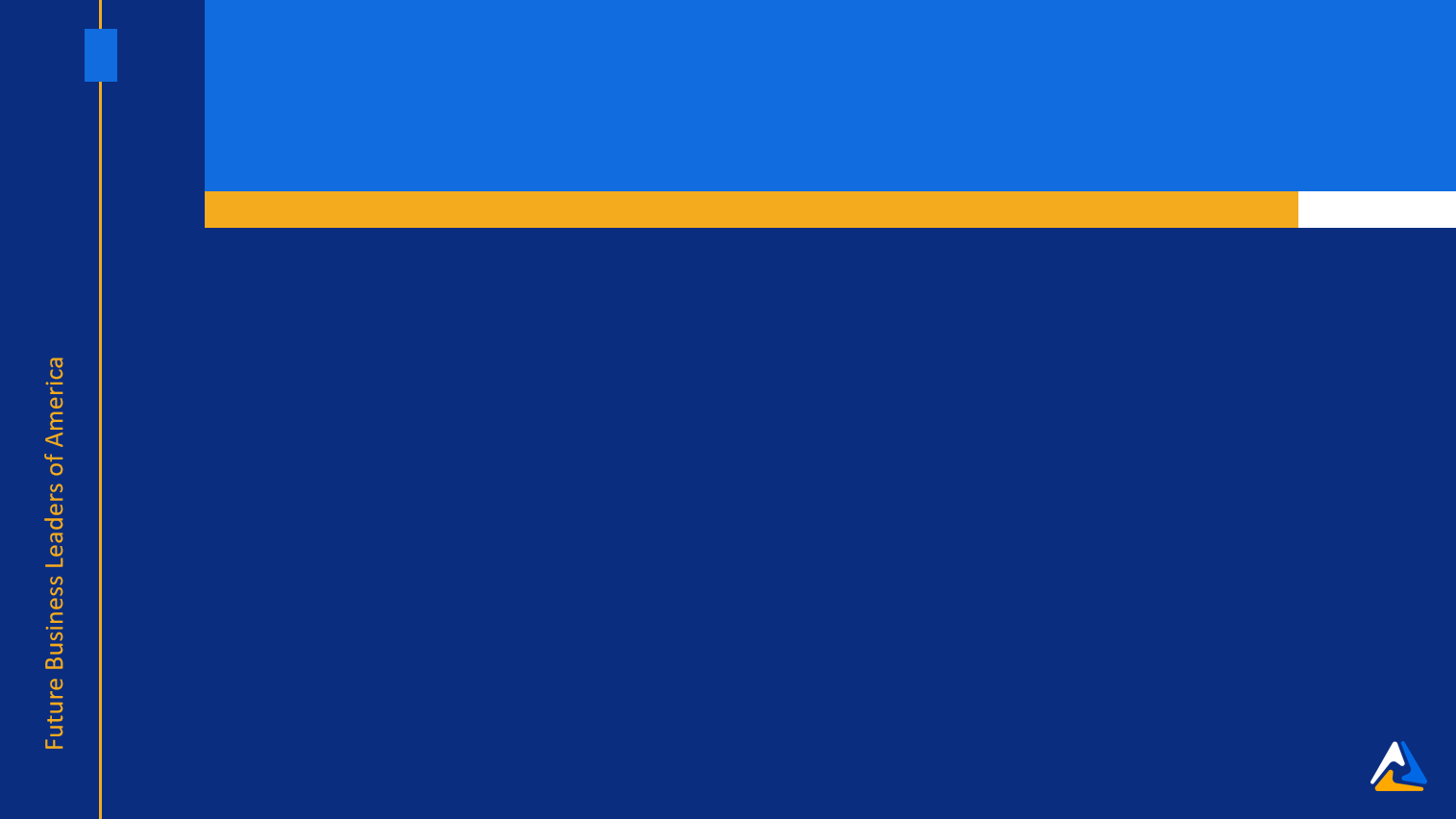 Financial Literacy
1st	Courtney Brush
Molalla Middle School
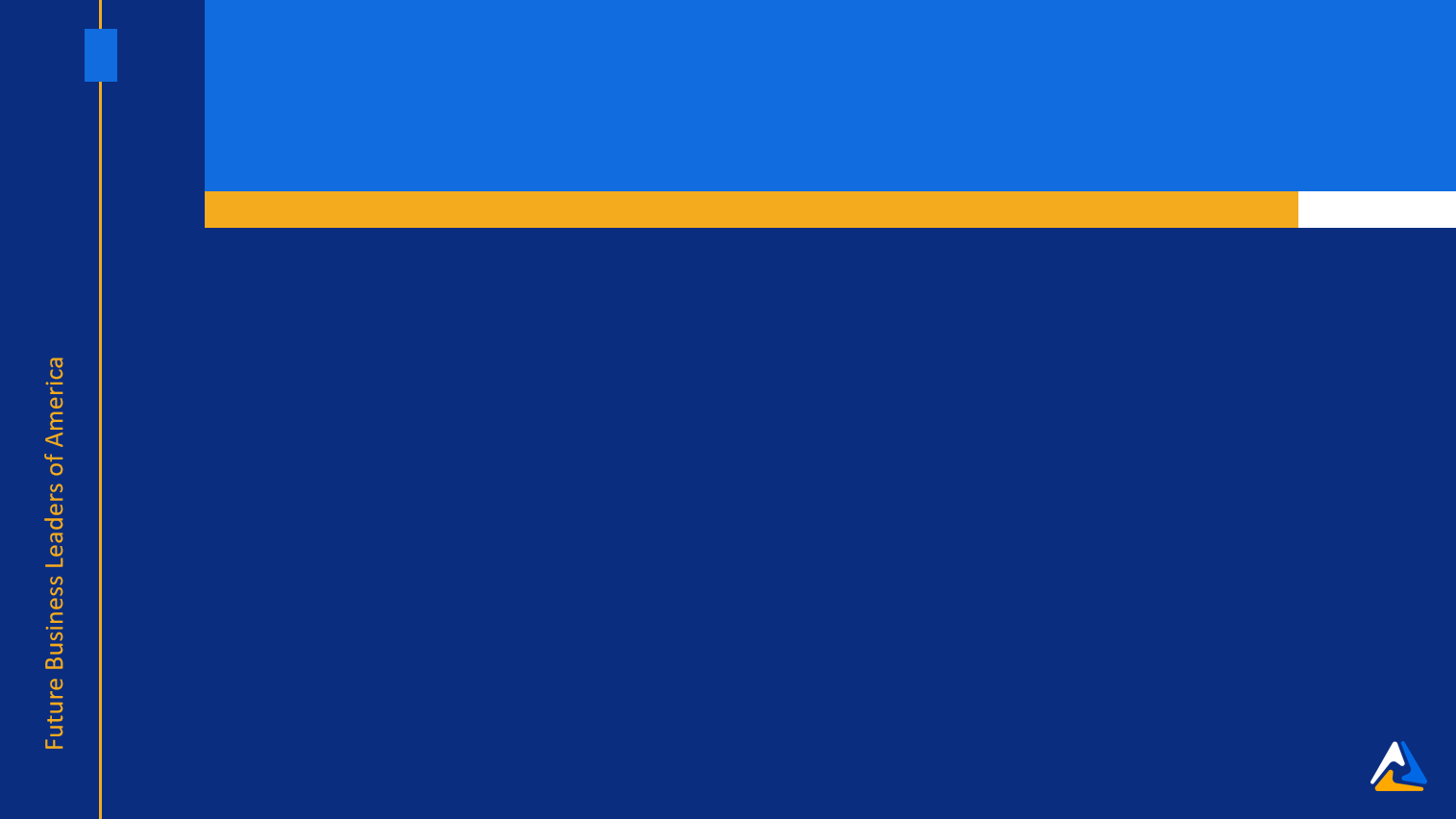 Financial Math
1st	Ella Li
Oregon Episcopal School
2nd	Gracie Carter
Canby High School
3rd	Clyde Rosenberg
Dayton High School
4th	Freddy Zamora-Ortega
Scappoose High School
5th	Paxton Tomczyk
Lincoln High School
6th	Nayun Lee
Lincoln High School
7th	Darren Swoyer
Scappoose High School
8th	Aliza Brainerd
Scappoose High School
9th	Michelle Cheng
Lincoln High School
10th	Ethan Jeffery
Canby High School
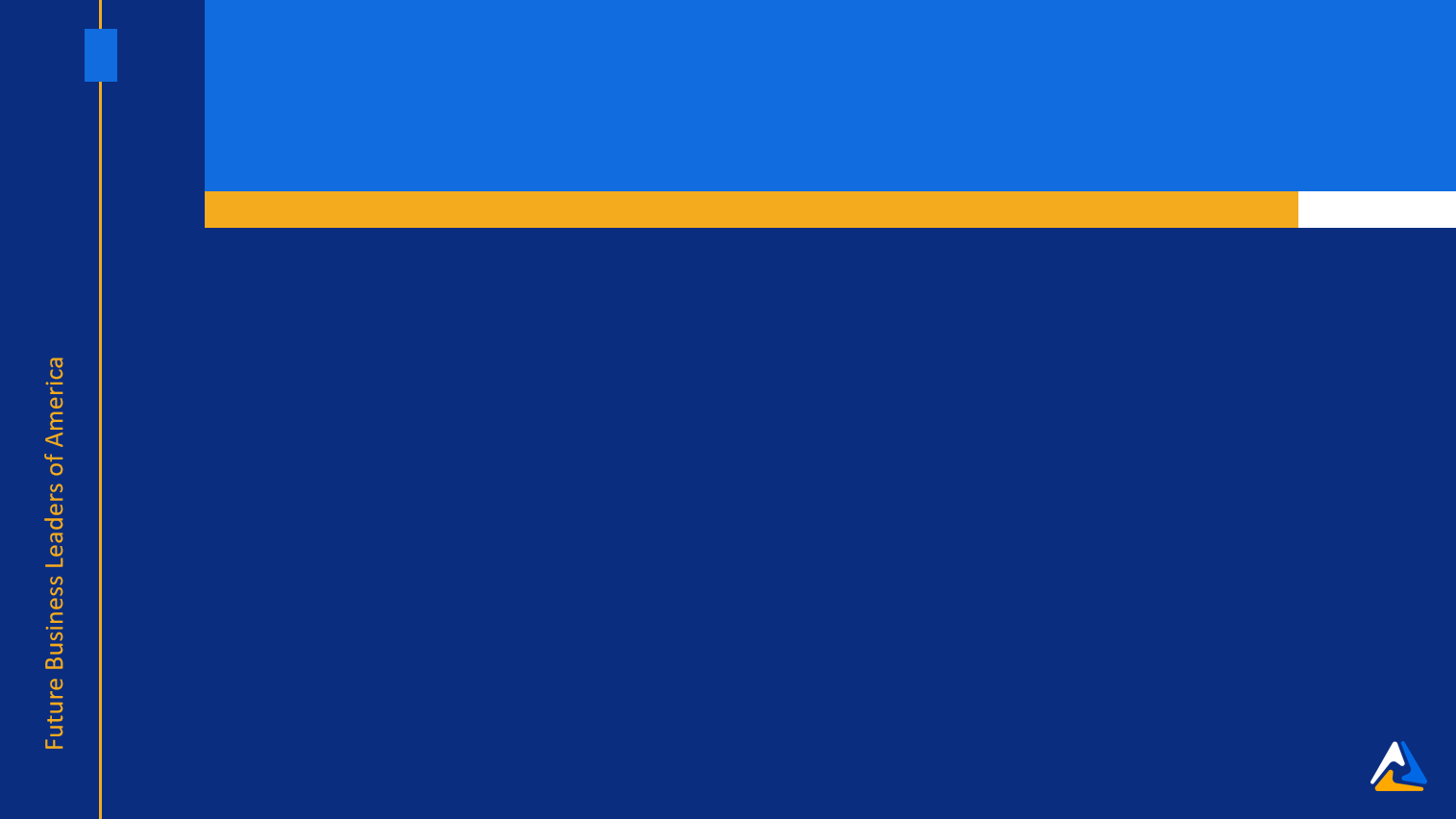 Graphic Design
1st	Vanessa Lao
Scappoose High School
2nd	April Angeles, Aaliyah Flores, Yohali Frias
Seaside Union High School
3rd	Madison Talarico
Molalla High School
4th	Chloe Farrand, Adelaide Harris
Tigard High School
5th	Lillie Brooks
Dayton High School
6th	JJ Foster, Ivan Garcia
Scappoose High School
7th	Jackson Elder, Grayson Miner
Scappoose High School
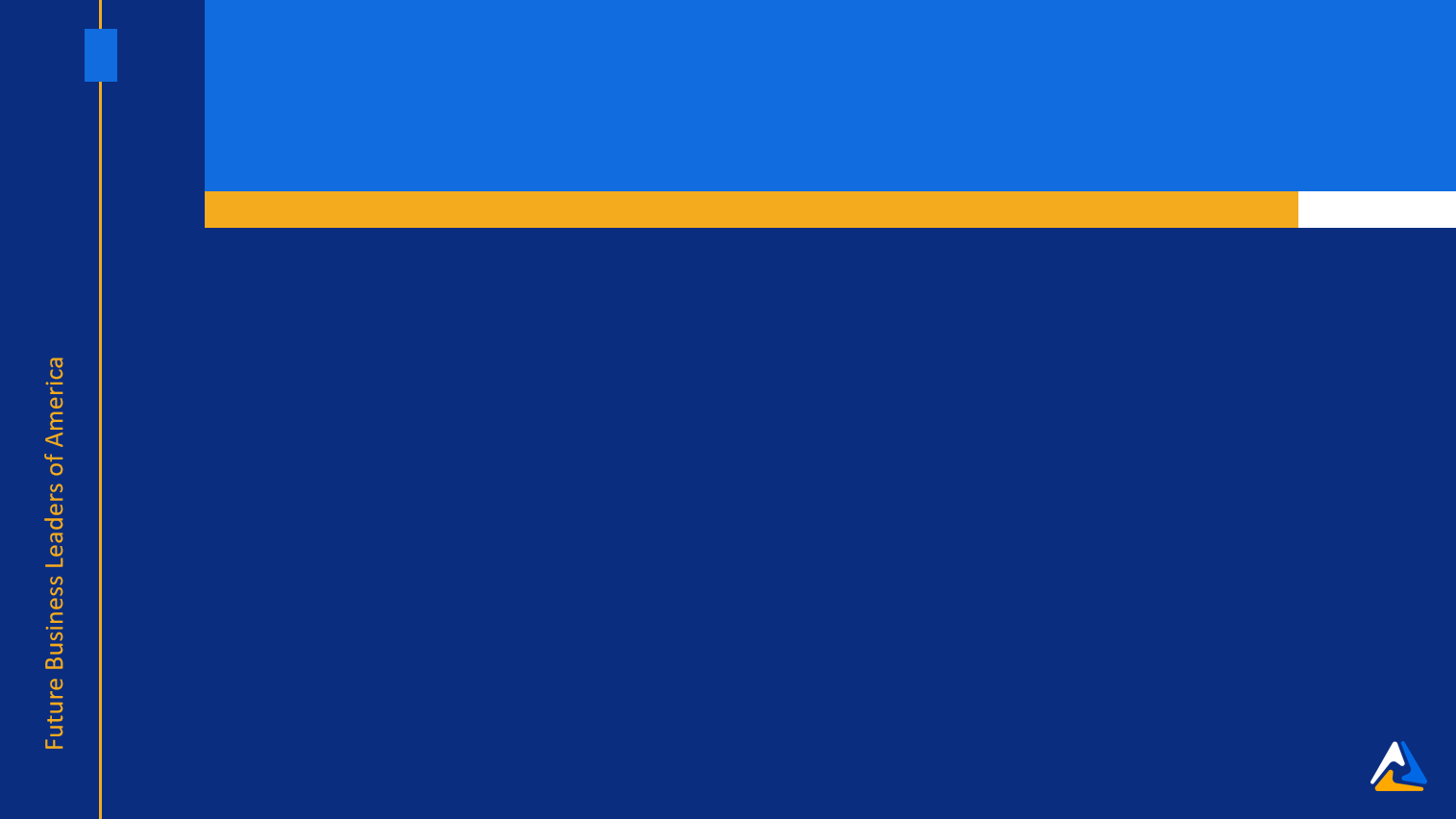 Health Care Administration
1st	Daniel Ahranjani
Tigard High School
2nd	Kennady Hoag
Scappoose High School
3rd	Hope Bomar
Tigard High School
4th	Isabelle Rinehart
Tigard High School
5th	Allison Kirkbride
North Marion High School
6th	Jasmine Jones
Neah - Kah - Nie High School
7th	Ella Boles
Seaside Union High School
8th	Addison Flint
Tigard High School
9th	Hillary Milian-Pamatz
Seaside Union High School
10th	Kendra Fuller
Dayton High School
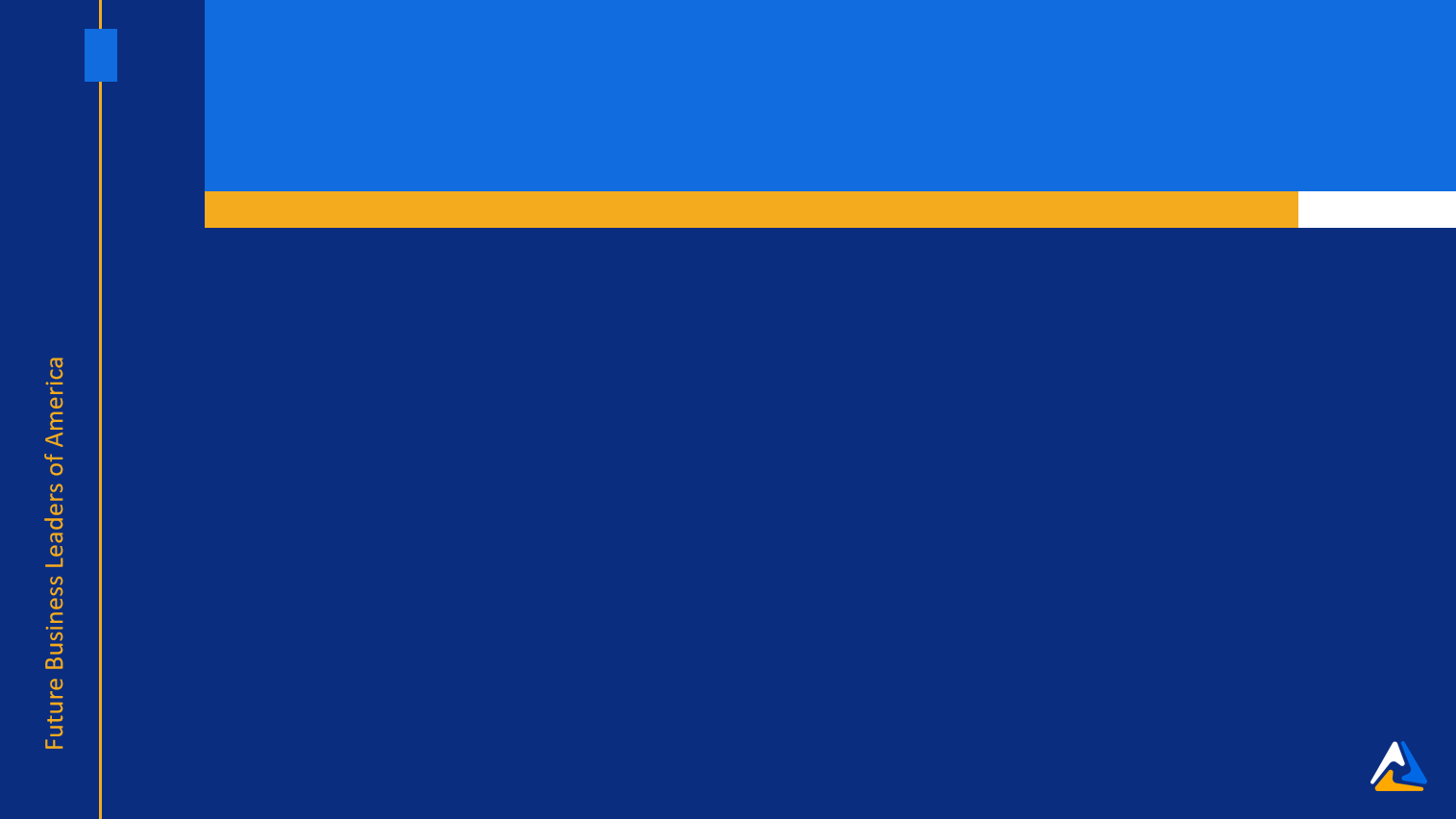 Help Desk
1st	Parker Morgan
Tualatin High School
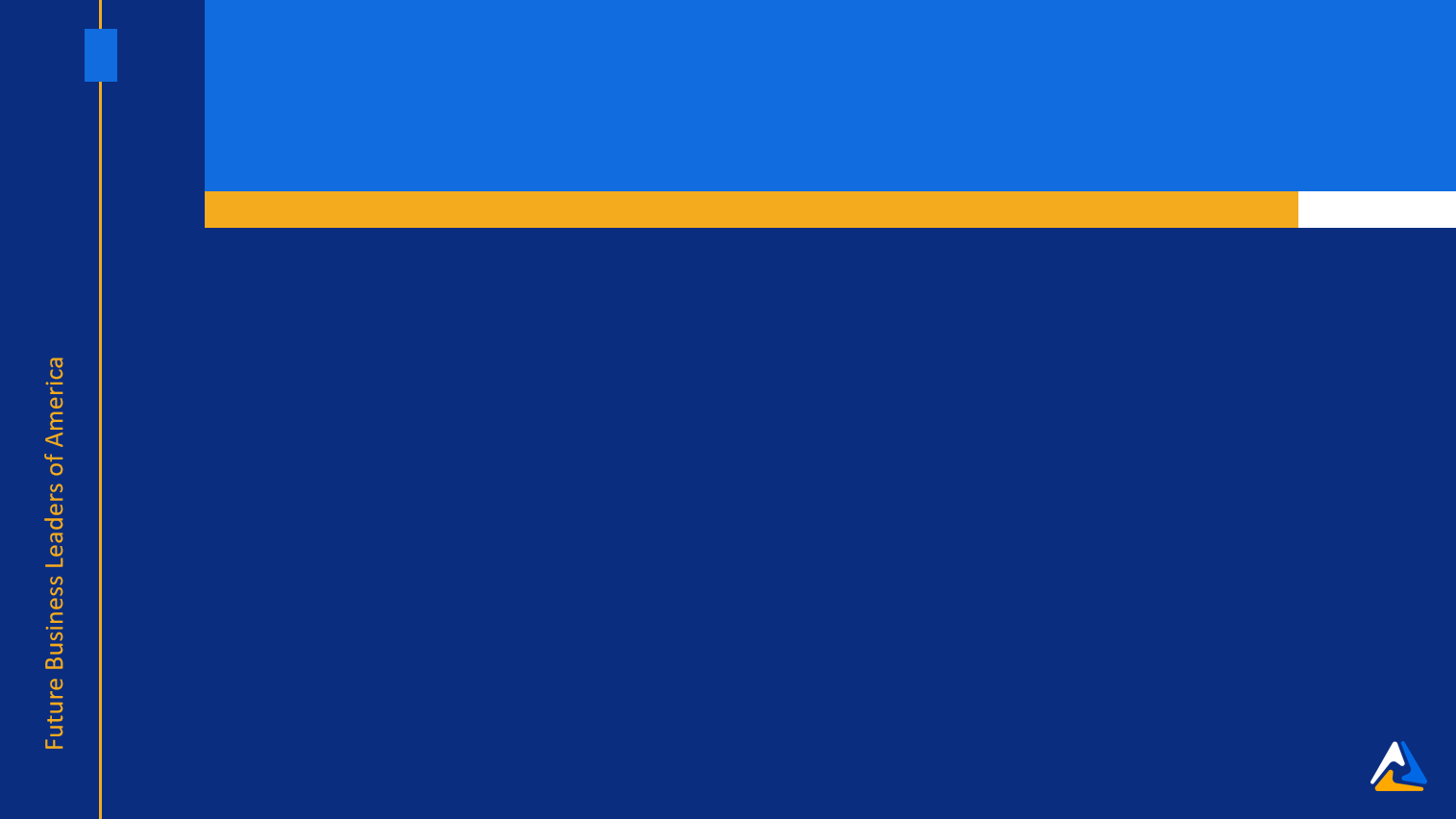 Hospitality & Event Management
1st	Charlie Leader
Scappoose High School
2nd	Ethan Jeffery, Hayden Jeffery, Hunter Jeffery
Canby High School
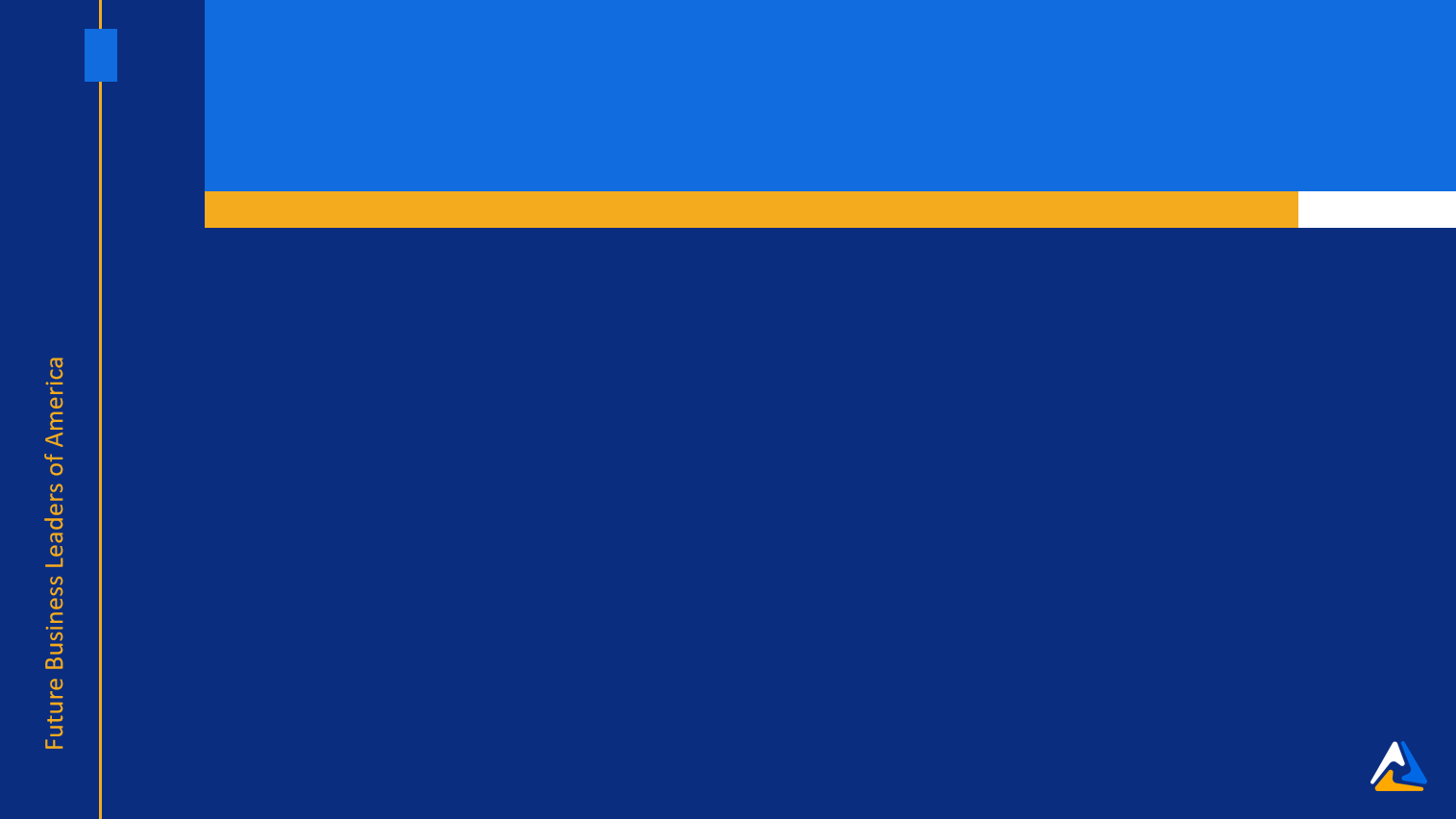 Human Resource Management
1st	Payton Hamman
Scappoose High School
2nd	Aliza Brainerd
Scappoose High School
3rd	Jett Ekstrom
Scappoose High School
4th	Leah Jenson
Tigard High School
5th	Anna Mimnaugh
Tigard High School
6th	Hope Bomar
Tigard High School
7th	Nate Wheeler
Scappoose High School
8th	Savana Pedraza
Seaside Union High School
9th	Maria Herrera
Seaside Union High School
10th	Baylee Bishop
Seaside Union High School
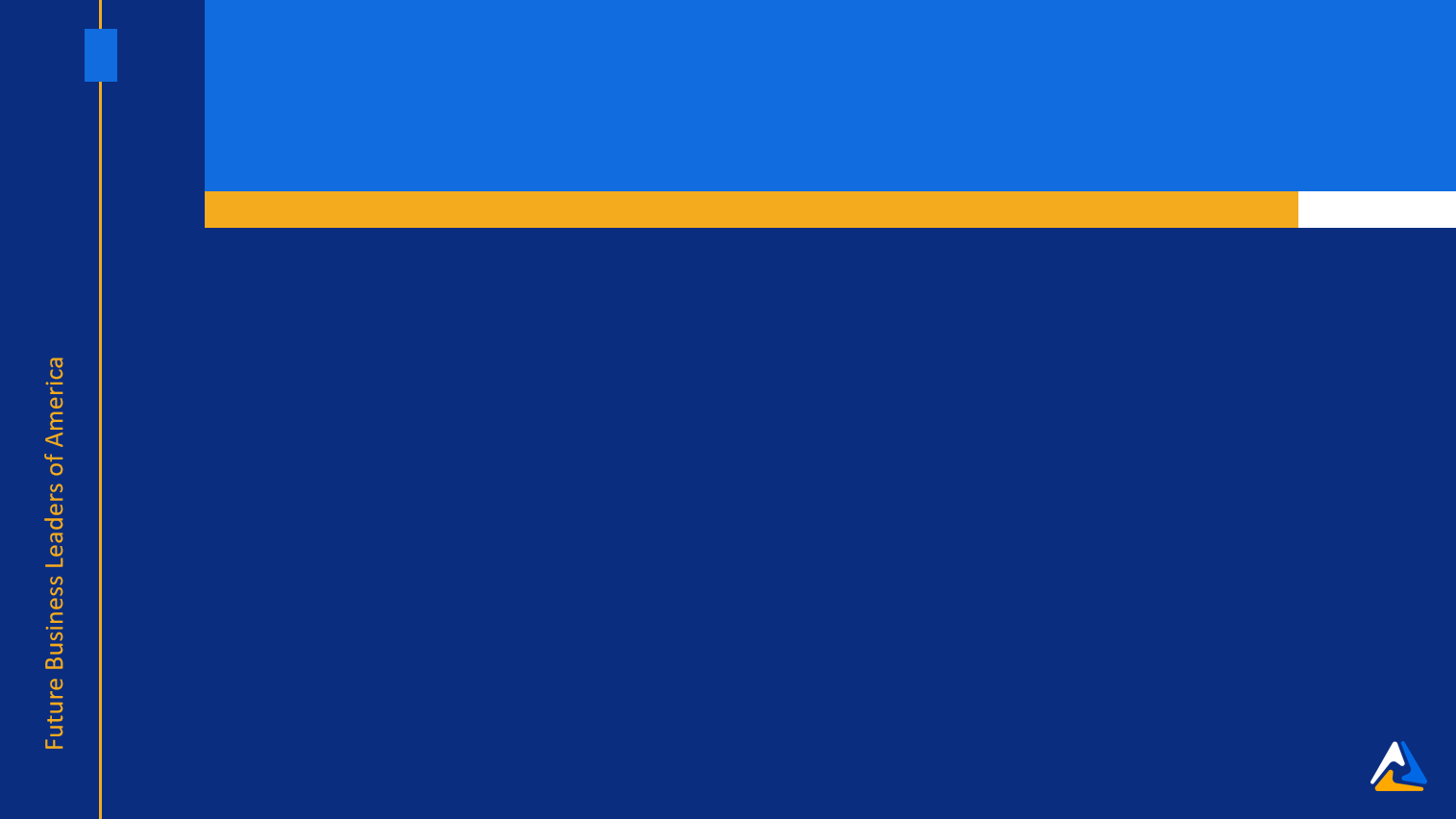 Impromptu Speaking
1st	Louise Elshaug
Scappoose High School
2nd	Aubrey Strang
Scappoose High School
3rd	Peter Crosby
North Marion High School
4th	Payton Hamman
Scappoose High School
5th	Elie Um
Lincoln High School
6th	Kaiden Russell
North Marion High School
7th	Valentina Baytos
Tigard High School
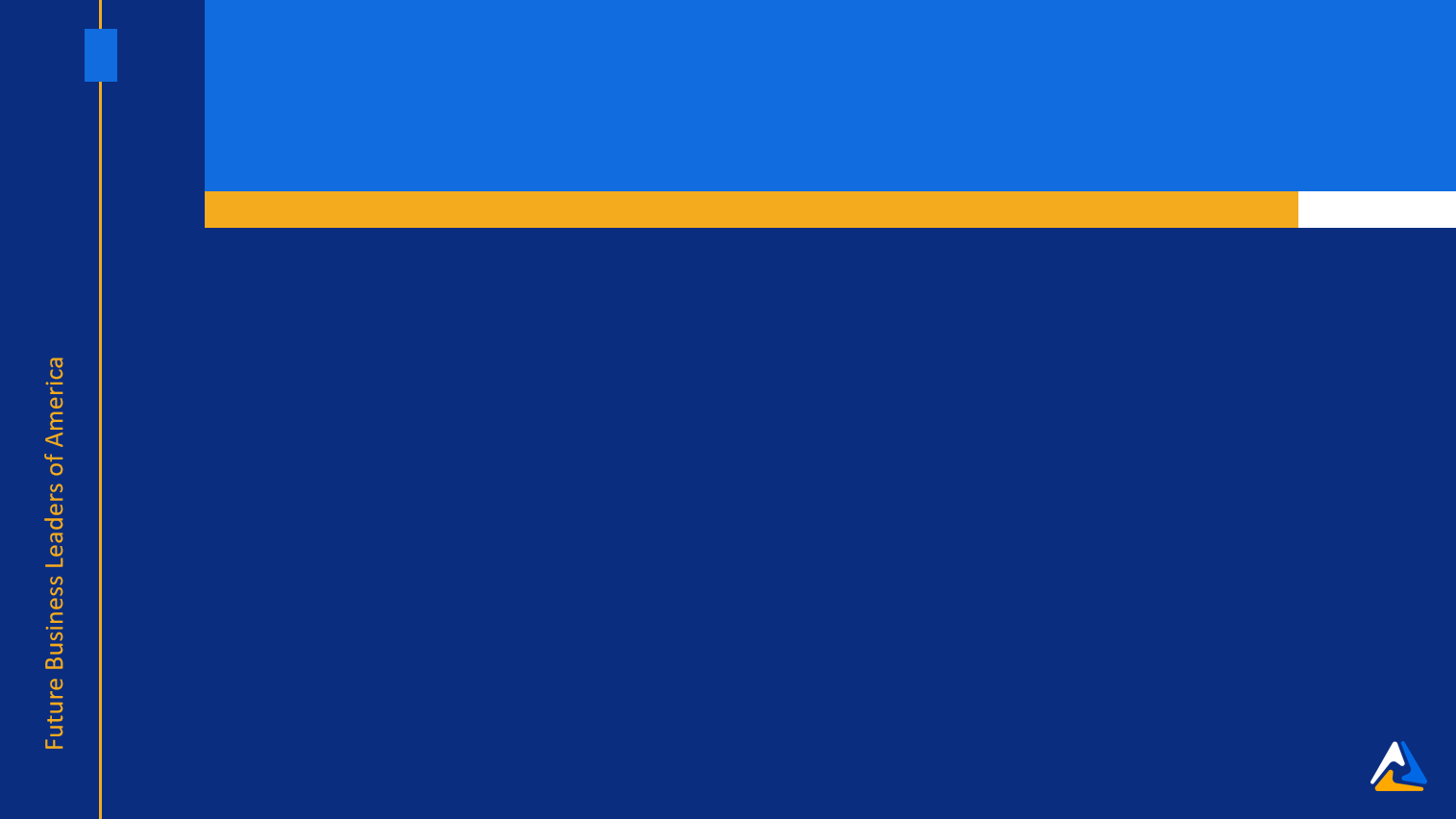 Insurance & Risk Management
1st	Brooklyn Schmidt
Scappoose High School
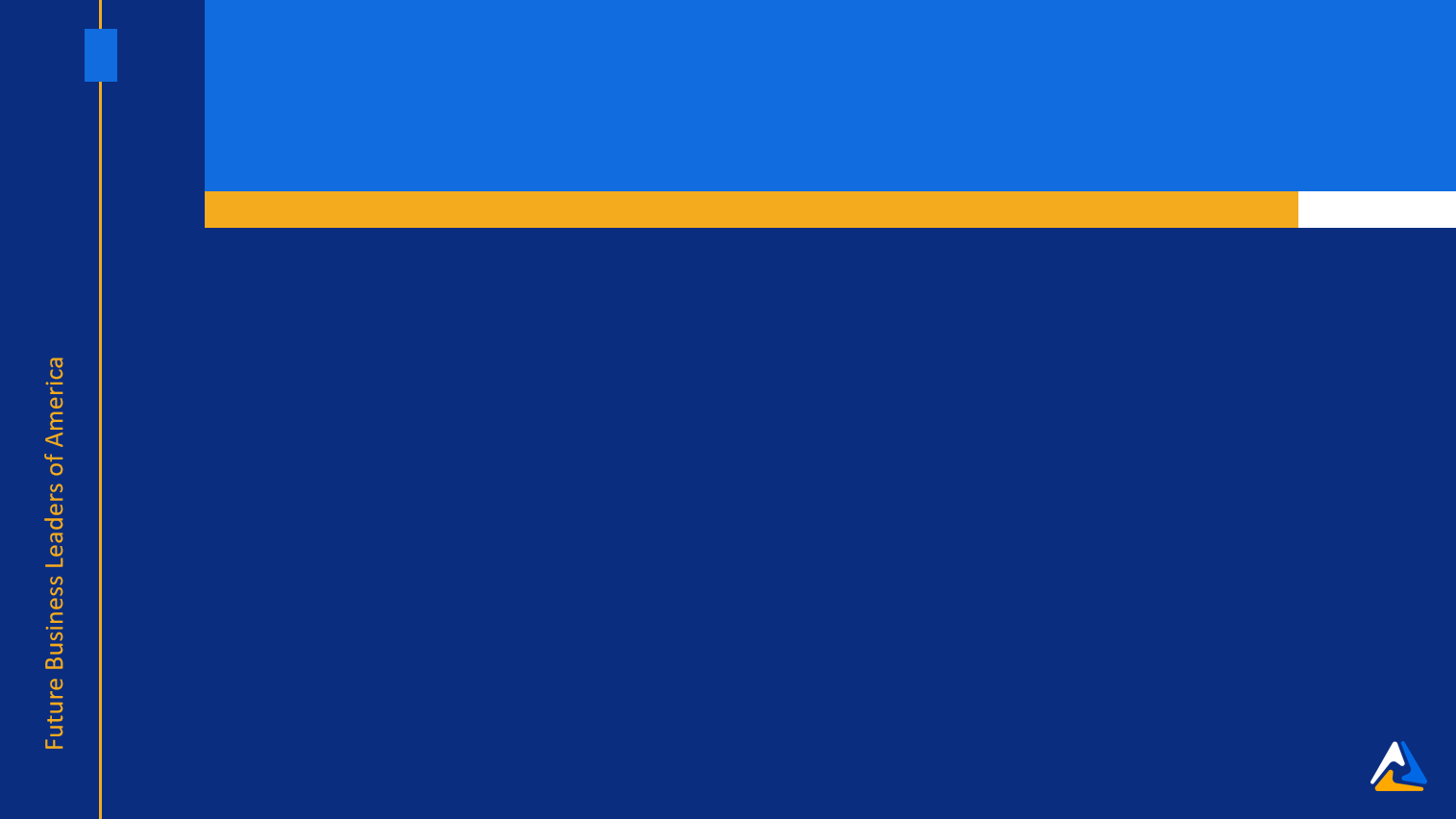 International Business
1st	Miriam Johnson, Kayla Moon
Tigard High School
2nd	Sydney Mcdonald, Lea Olivares Raudes, Kayla Vo
Tualatin High School
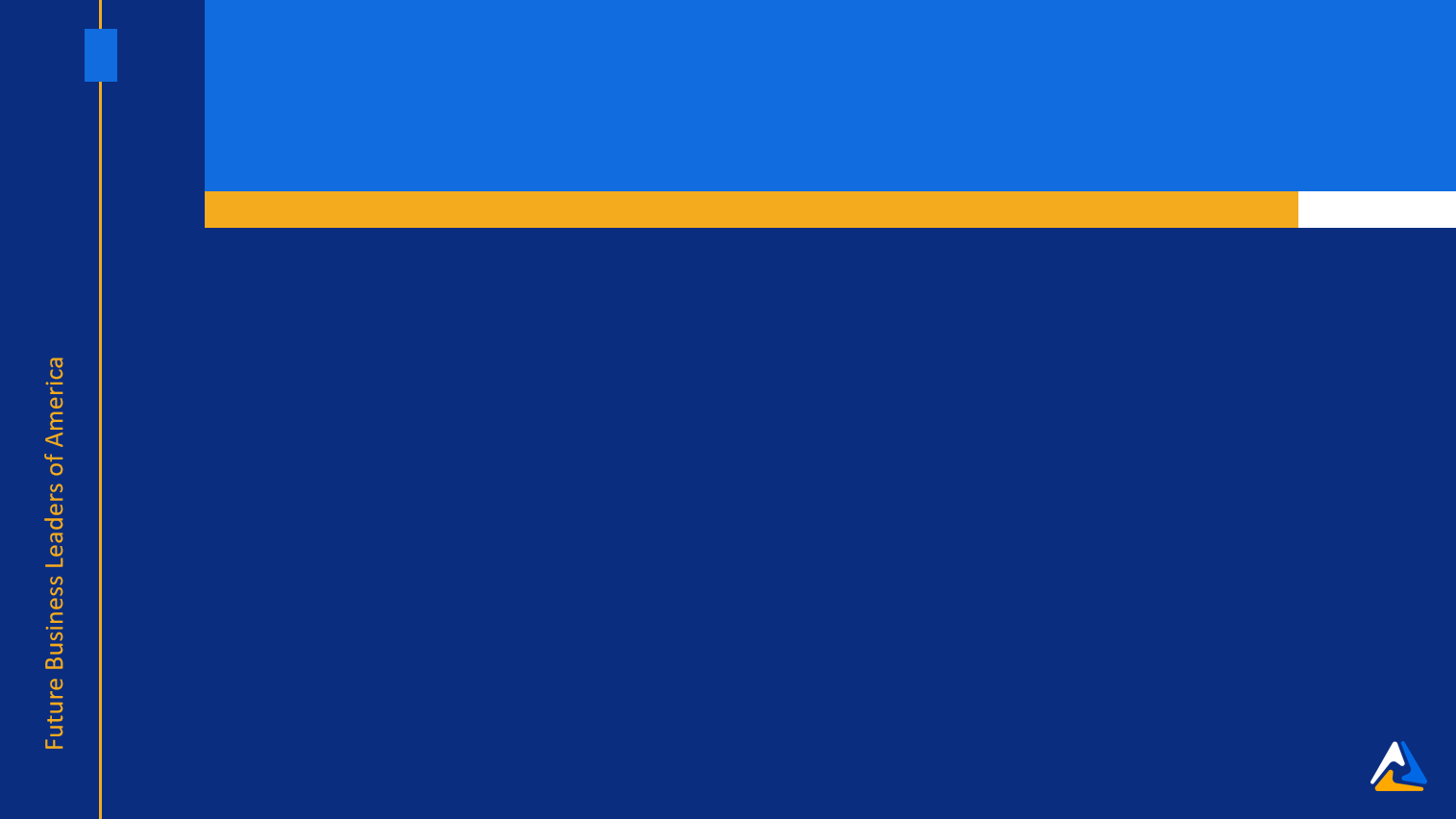 Introduction to Business Communication
1st	Dhruvika Vadapu
Tualatin High School
2nd	Selena Anderberg
Lincoln High School
3rd	Marlow Kramer
Lincoln High School
4th	Alita Arkhangelskaya
Lincoln High School
5th	Nethra Balakumar
Tualatin High School
6th	Landen Brundage
Lincoln High School
7th	Dallas Hughes
Seaside Union High School
8th	Danika Rose Cox
North Marion High School
9th	Joey Chen
Seaside Union High School
10th	Eduardo Tapia Hernandez
North Marion High School
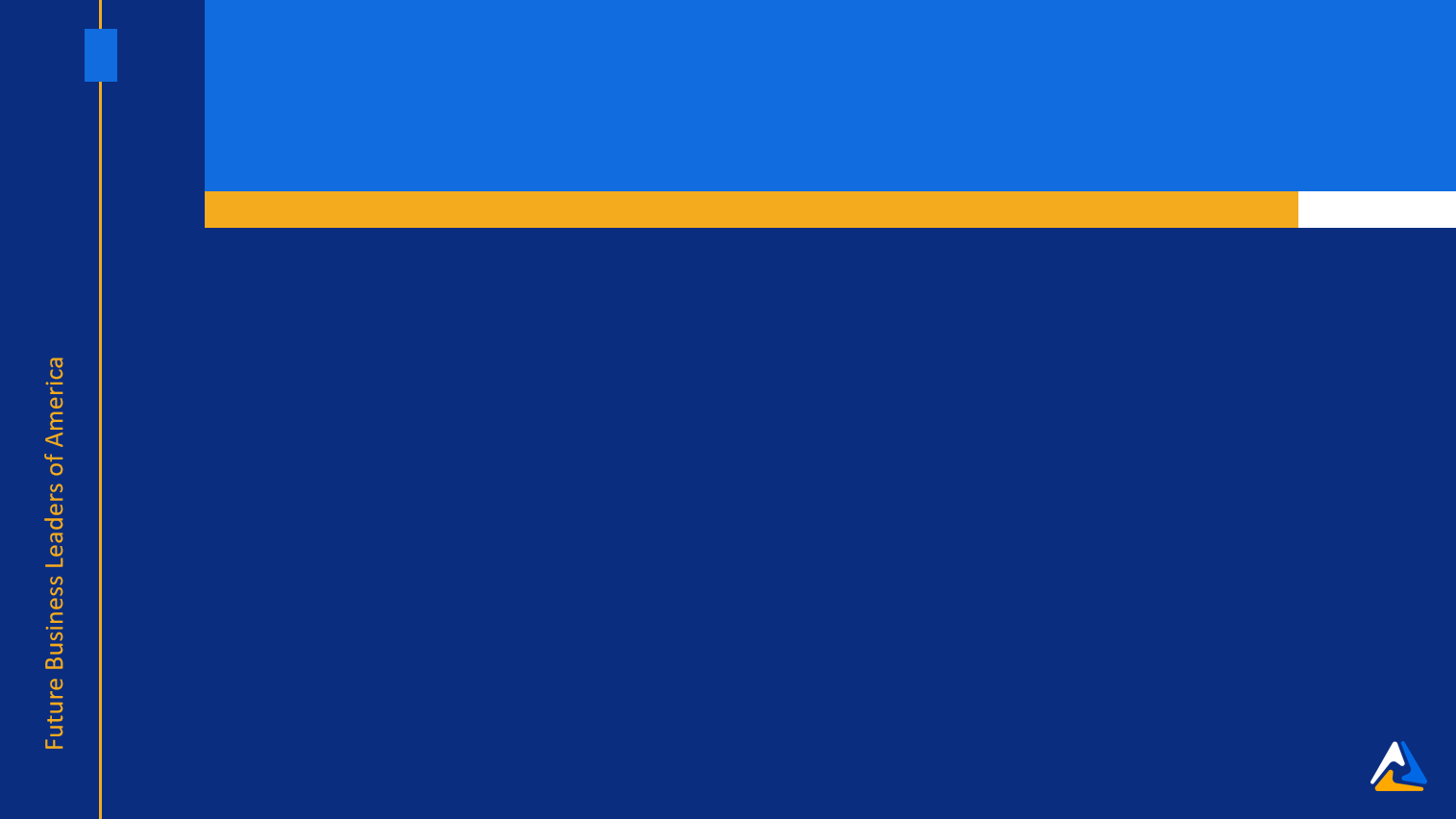 Introduction to Business Concepts
1st	Arthur Shannon
Lincoln High School
2nd	Dallas Hughes
Seaside Union High School
3rd	Keaton Rader
Lincoln High School
4th	Benjamin Boswell
North Marion High School
5th	Tobin Santos
Seaside Union High School
6th	Brandon Spalding
Seaside Union High School
7th	Stella Ensign
Seaside Union High School
8th	Colby Jones
North Marion High School
9th	Araya Edwards
Seaside Union High School
10th	Finley Jensen
Tualatin High School
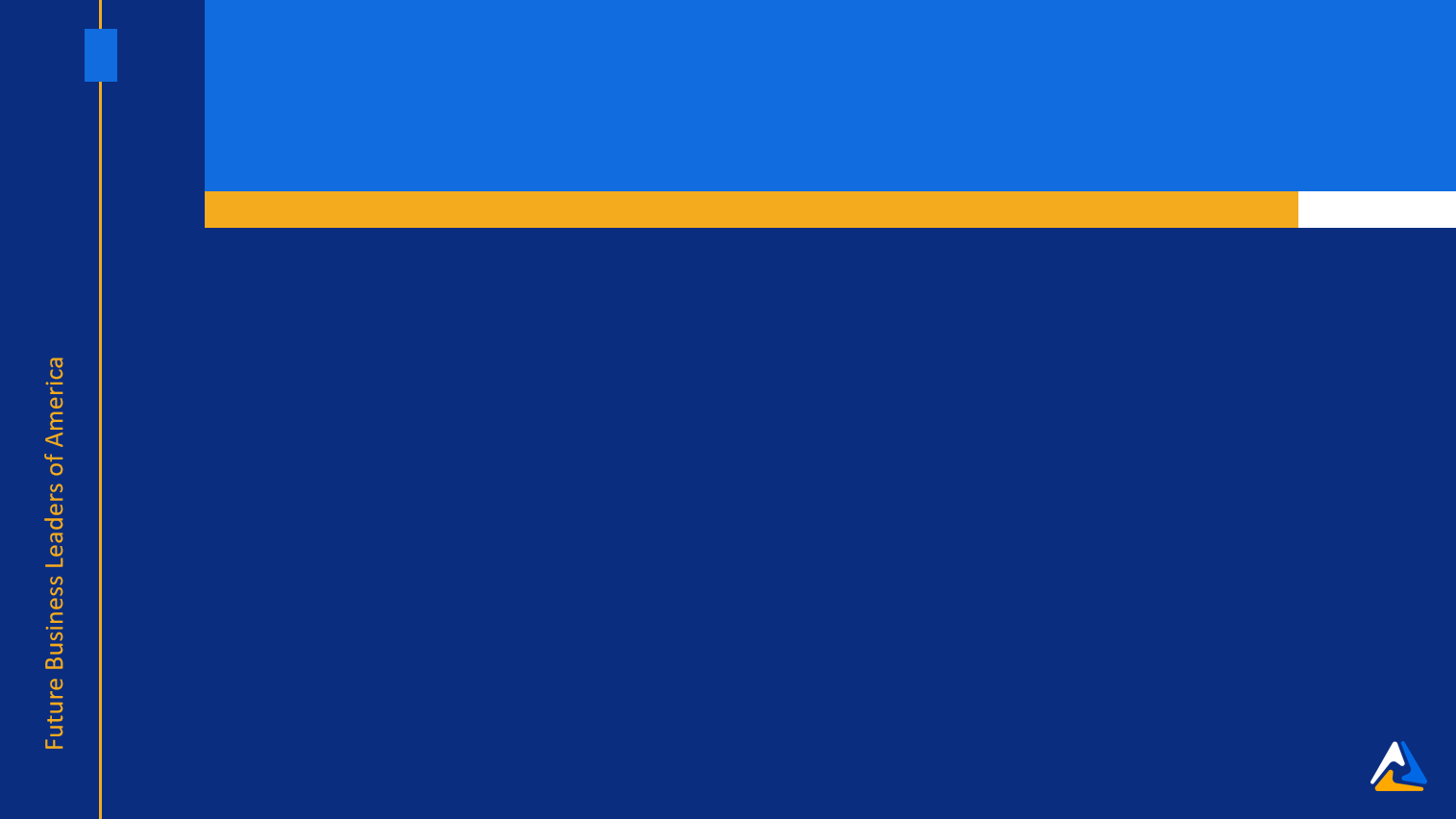 Introduction to Business Presentation
1st	Jade Malech, Raleigh Rice
Lincoln High School
2nd	Briana Kaer, Dhruvika Vadapu
Tualatin High School
3rd	Layla Auvil, Nethra Balakumar
Tualatin High School
4th	Natalie Howard, Haley Zieres
Scappoose High School
5th	Addison Carter, Kristin Vissers
Canby High School
6th	Bella Gonzalez
Tigard High School
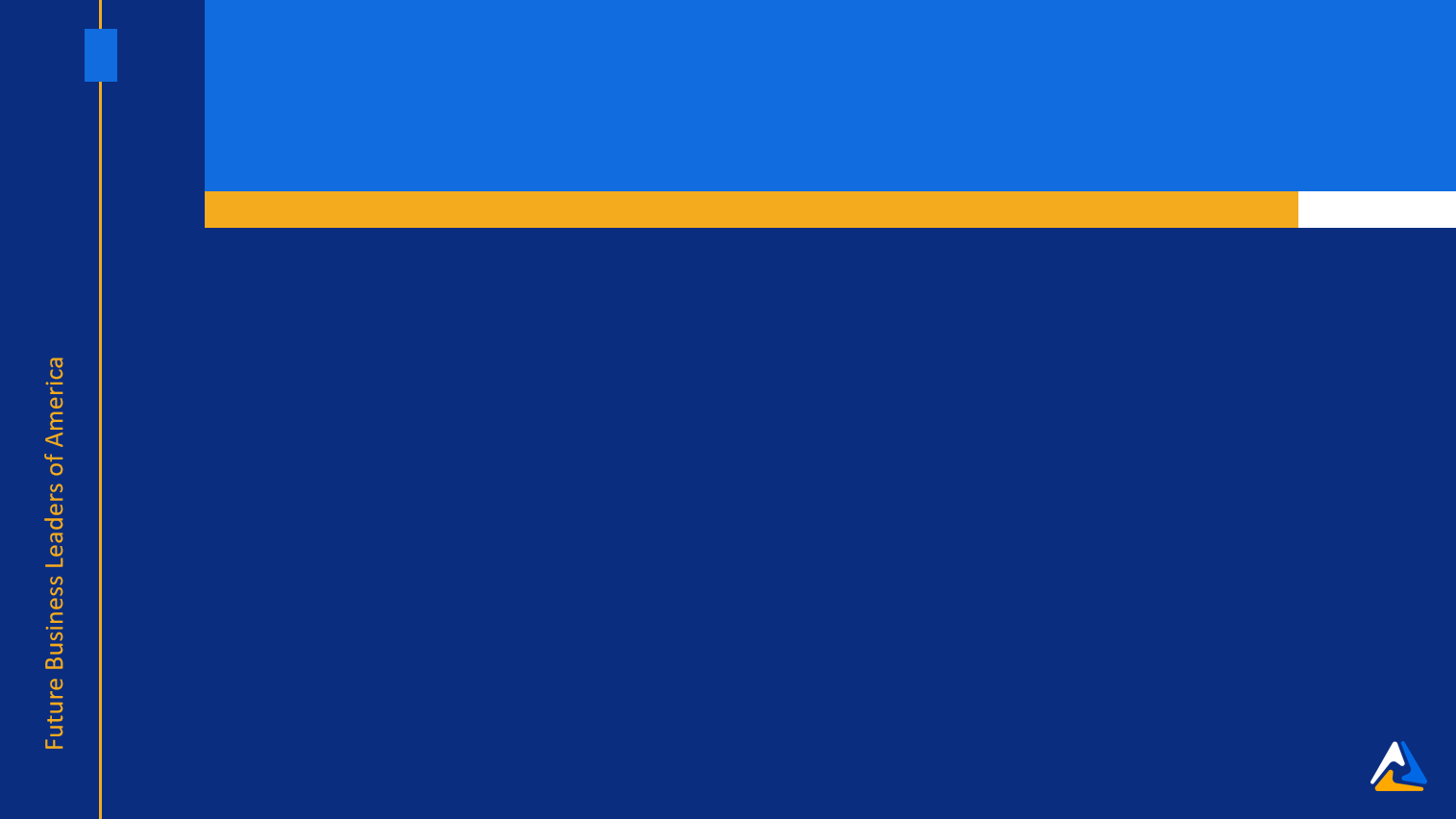 Introduction to Business Procedures
1st	Addison Carter
Canby High School
2nd	Svetlana Avila
Seaside Union High School
3rd	Sophia Saso
Seaside Union High School
4th	Kristin Vissers
Canby High School
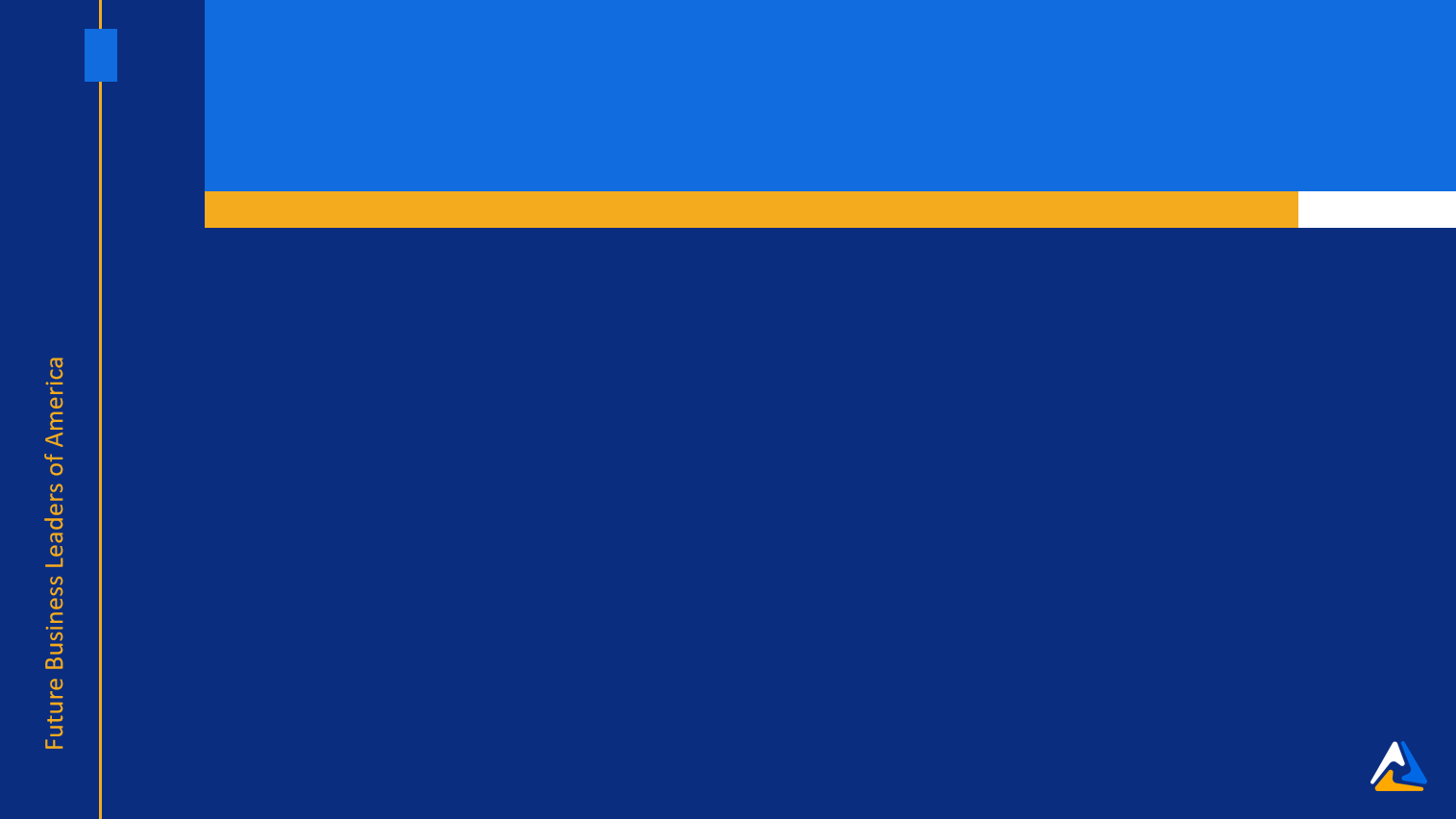 Introduction to FBLA
1st	Skyler Parent
Tualatin High School
2nd	Oscar Haslam
Tualatin High School
3rd	Finley Jensen
Tualatin High School
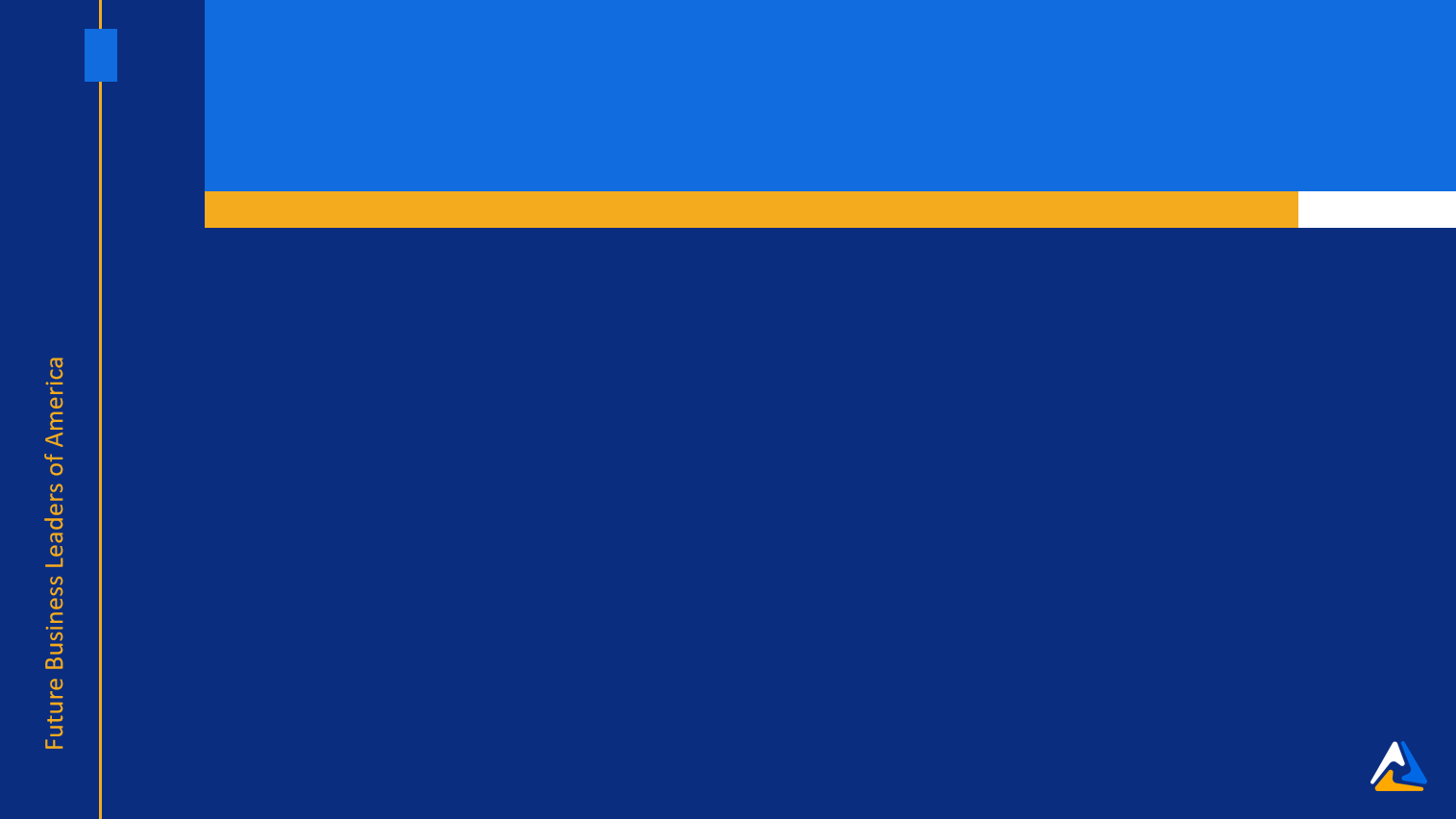 Introduction to Financial Math
1st	Naomi Grosenbach
Dayton High School
2nd	Suraya Desai
Lincoln High School
3rd	Sam Sparkman
Scappoose High School
4th	Alita Arkhangelskaya
Lincoln High School
5th	Keaton Rader
Lincoln High School
6th	Arthur Shannon
Lincoln High School
7th	Jonah Lucey
Scappoose High School
8th	Eva Swoyer
Scappoose High School
9th	Aedan Shea
Scappoose High School
10th	Gorman Jaeger
Lincoln High School
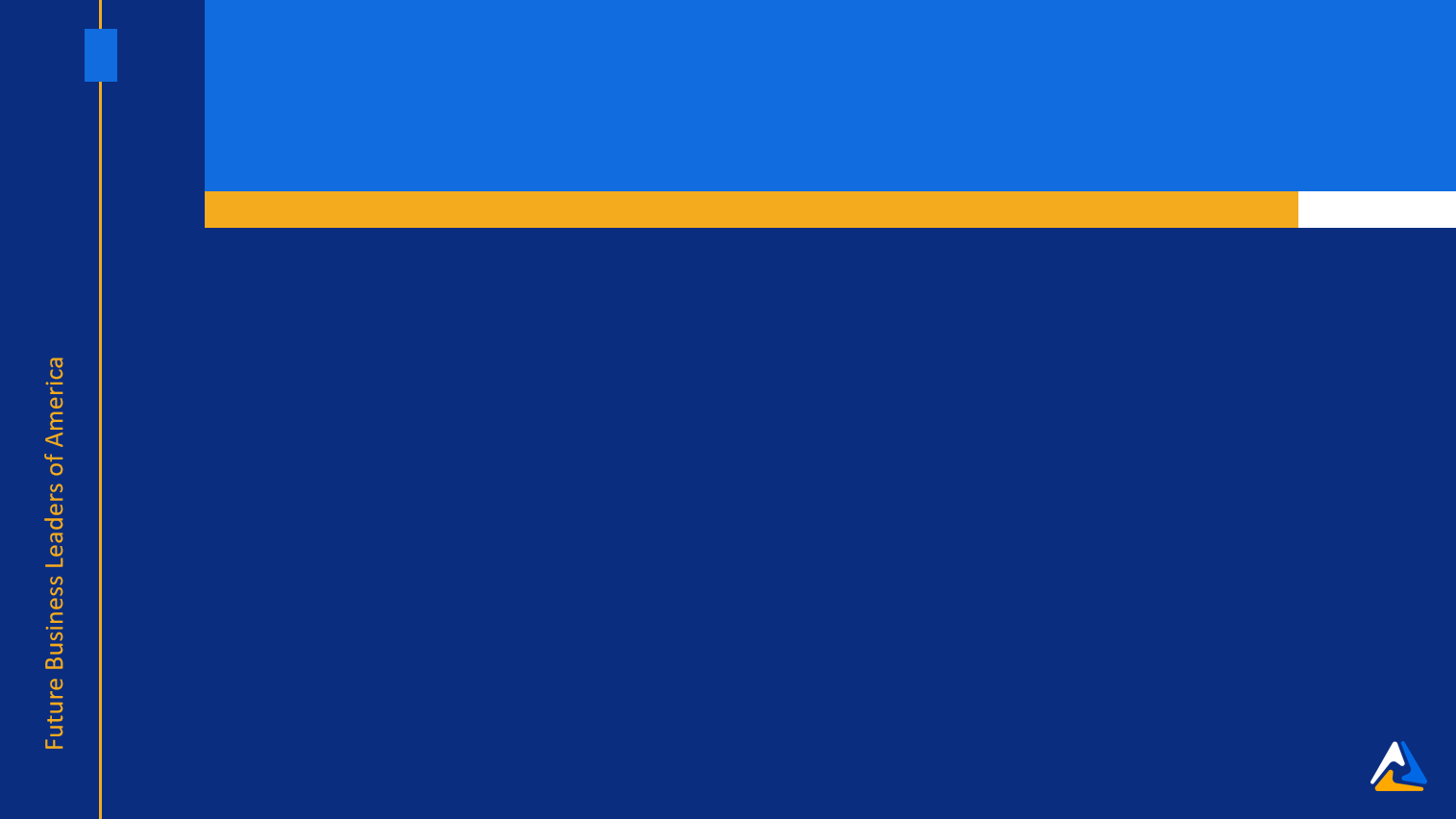 Introduction to Information Technology
1st	Olly Fry
Seaside Union High School
2nd	Naomi Grosenbach
Dayton High School
3rd	Kane Israel
Seaside Union High School
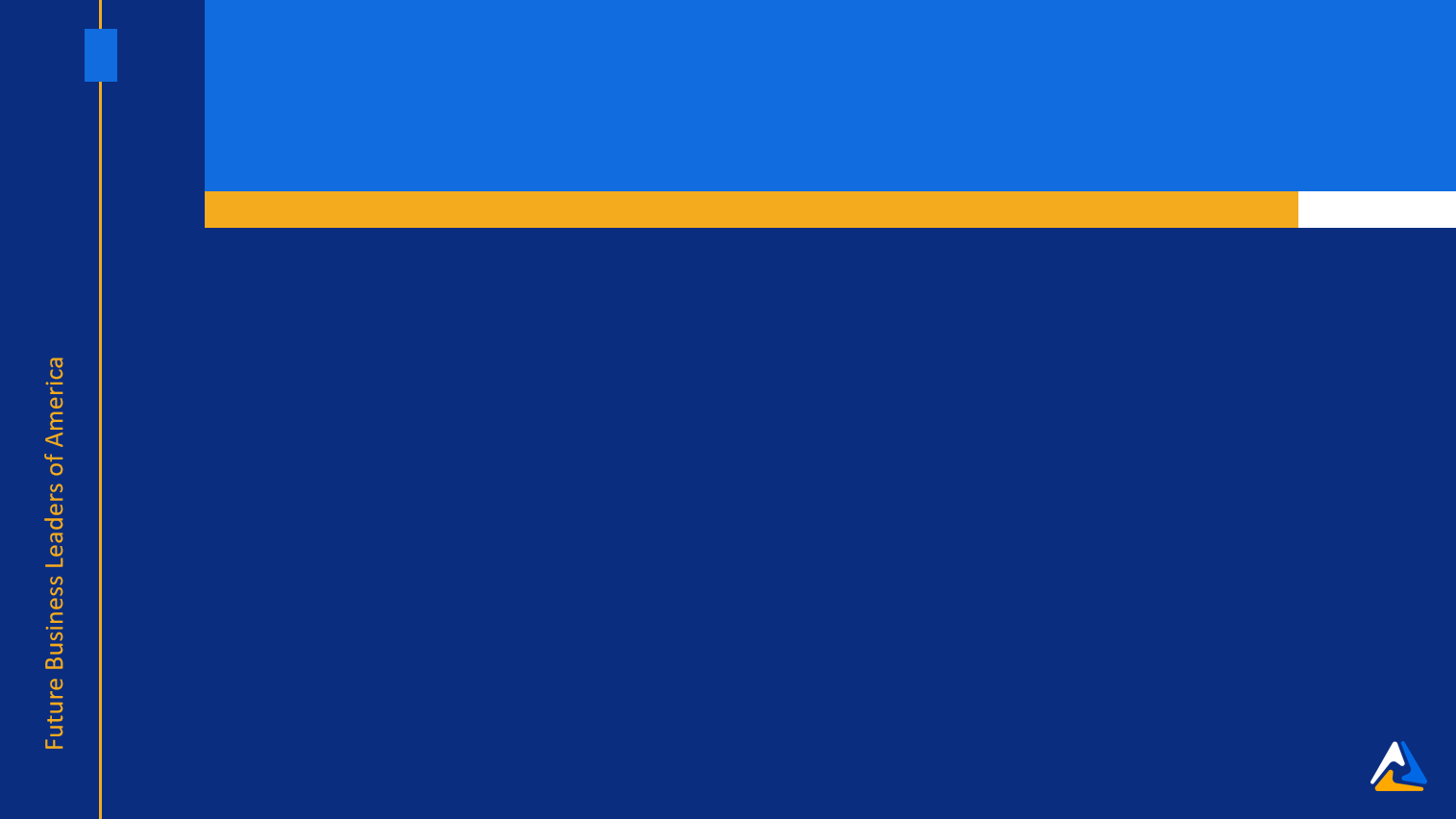 Introduction to Marketing Concepts
1st	Landen Brundage
Lincoln High School
2nd	Elise Dyer
Lincoln High School
3rd	Cameron Forbes-Levy
Lincoln High School
4th	Brandon Spalding
Seaside Union High School
5th	Chet Kinsman
Scappoose High School
6th	Layla Auvil
Tualatin High School
7th	Briana Kaer
Tualatin High School
8th	Stella Ensign
Seaside Union High School
9th	Sophia Saso
Seaside Union High School
10th	Svetlana Avila
Seaside Union High School
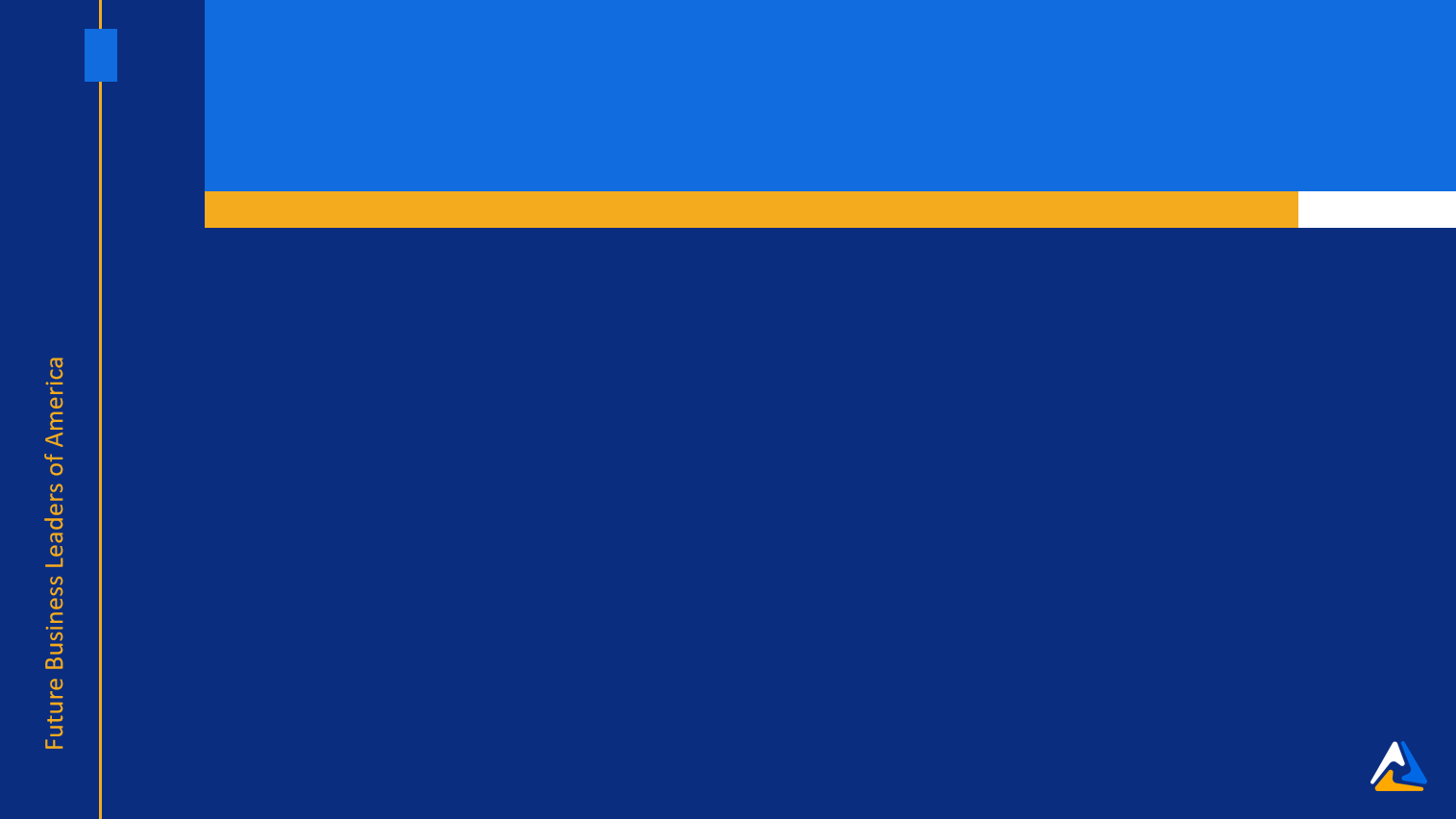 Introduction to Parliamentary Procedure
1st	Sammy Wheeler
Lincoln High School
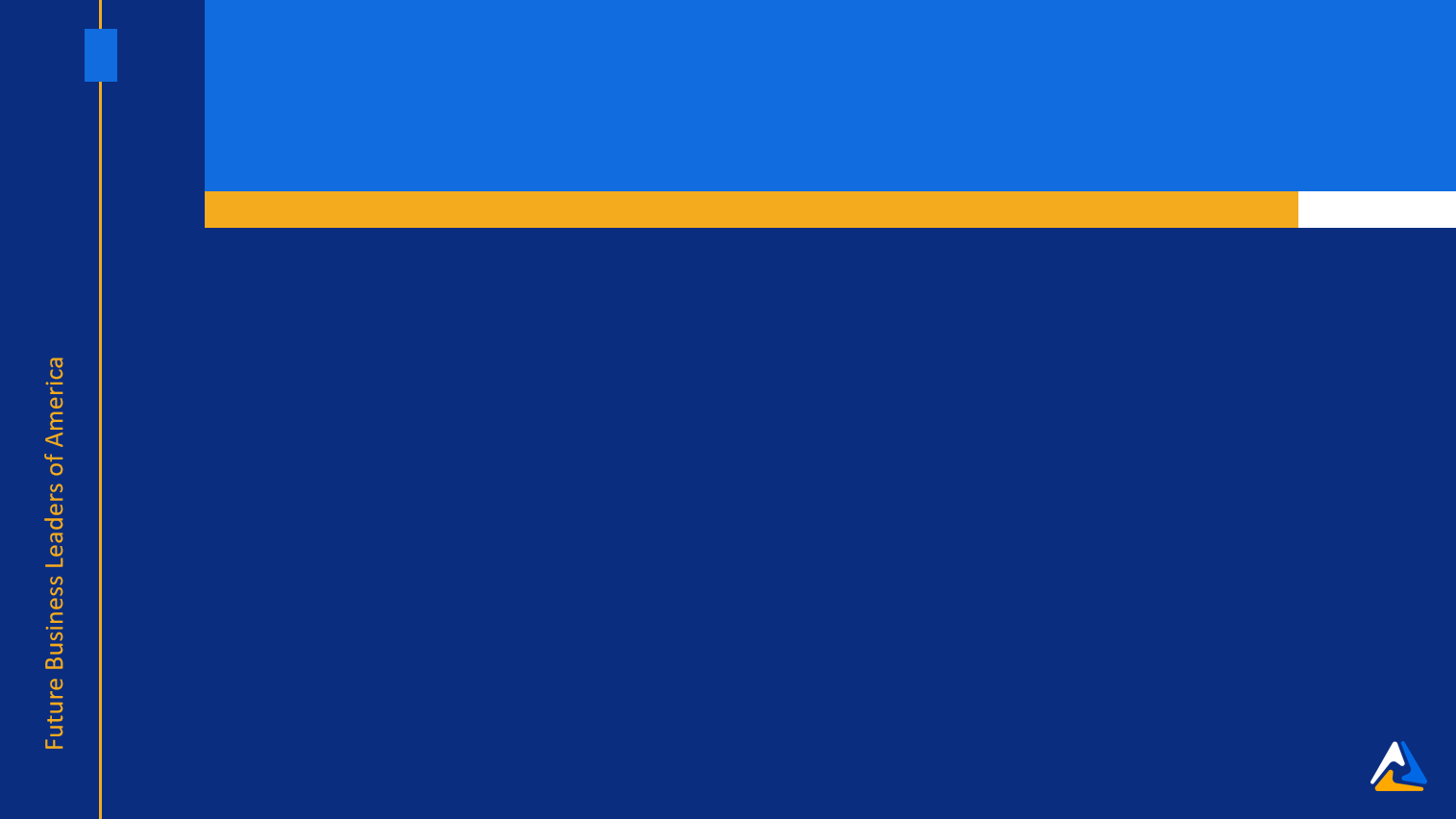 Introduction to Public Speaking
1st	Ronav Sharma
Oregon Episcopal School
2nd	Finley Murphy
Canby High School
3rd	Danika Rose Cox
North Marion High School
4th	Aedan Shea
Scappoose High School
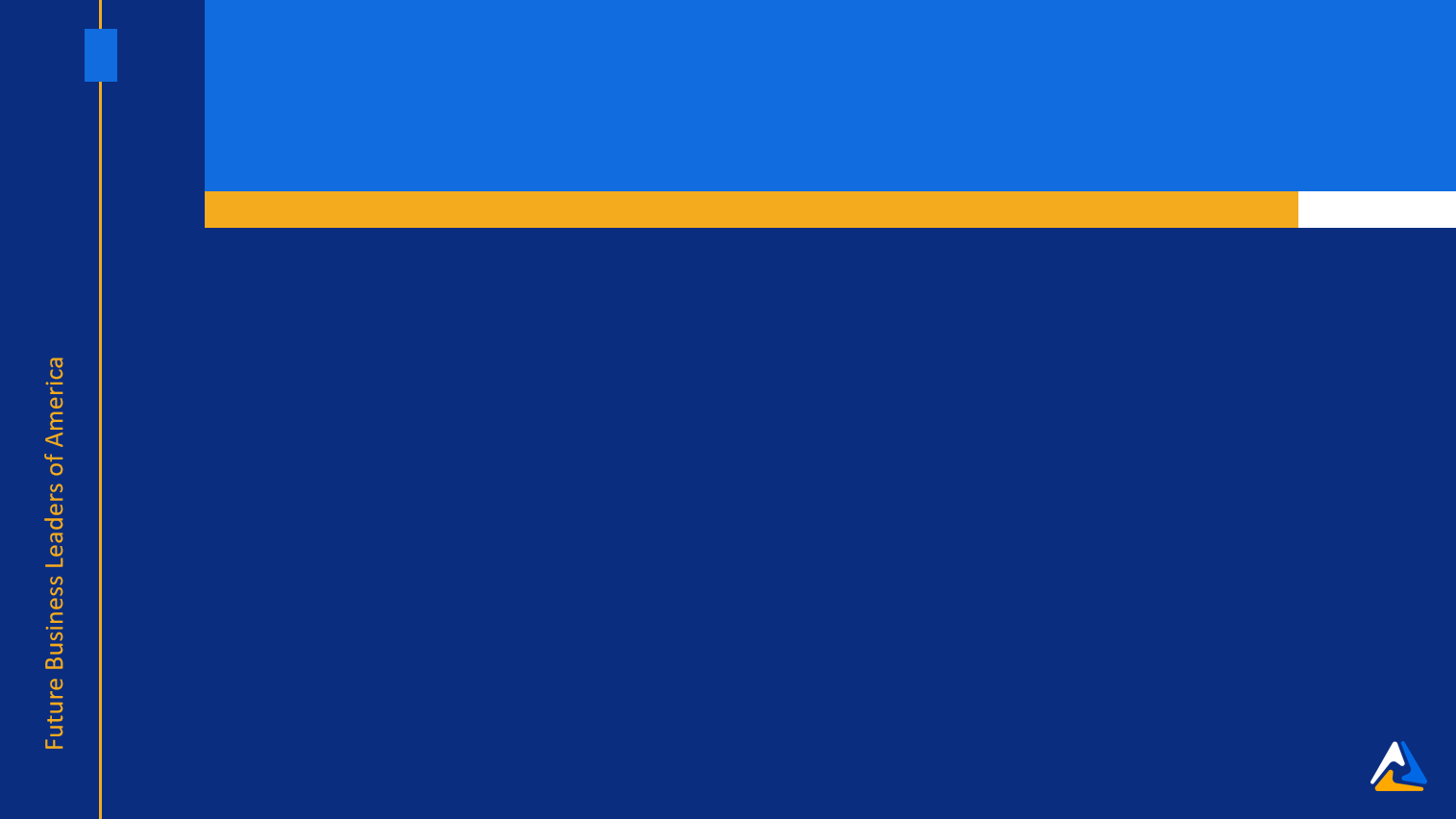 Job Interview
1st	Charlie Leader
Scappoose High School
2nd	Jett Ekstrom
Scappoose High School
3rd	kwynn johnston
Dayton High School
4th	Aiden Lopez
Scappoose High School
5th	Evelia Haines
Tillamook High School
6th	Olen Massey
Scappoose High School
7th	Maddie Fox
Canby High School
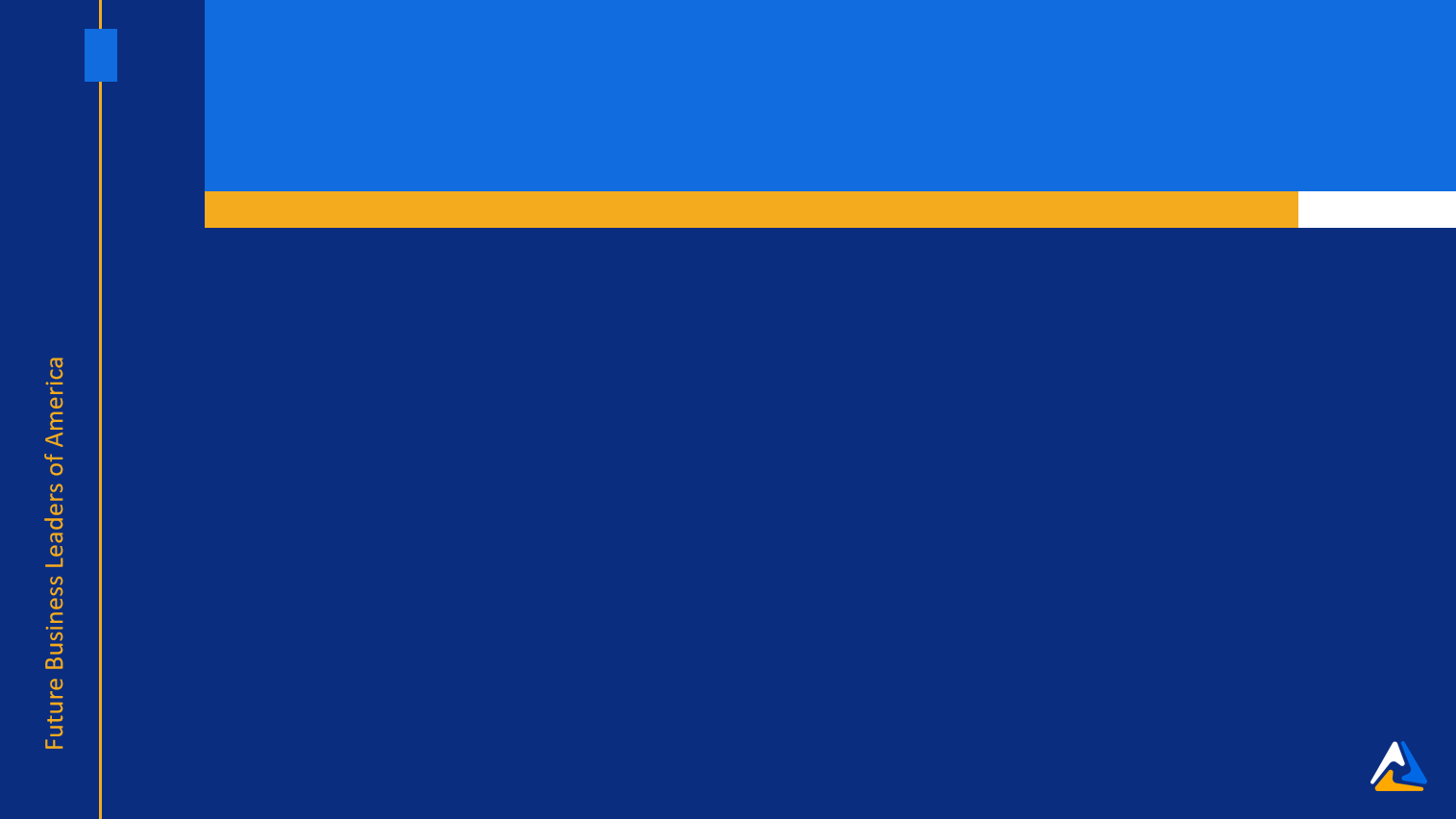 Journalism
1st	Ally Miller
Scappoose High School
2nd	Kaiden Russell
North Marion High School
3rd	Morgan Habecker
Seaside Union High School
4th	Emily Locke
Seaside Union High School
5th	Kate Briggs
Tigard High School
6th	Chantrell Lee
Seaside Union High School
7th	Ashley Masters
Tigard High School
8th	Kiera Grant
Tigard High School
9th	Lea Olivares Raudes
Tualatin High School
10th	Kyan Harper
Seaside Union High School
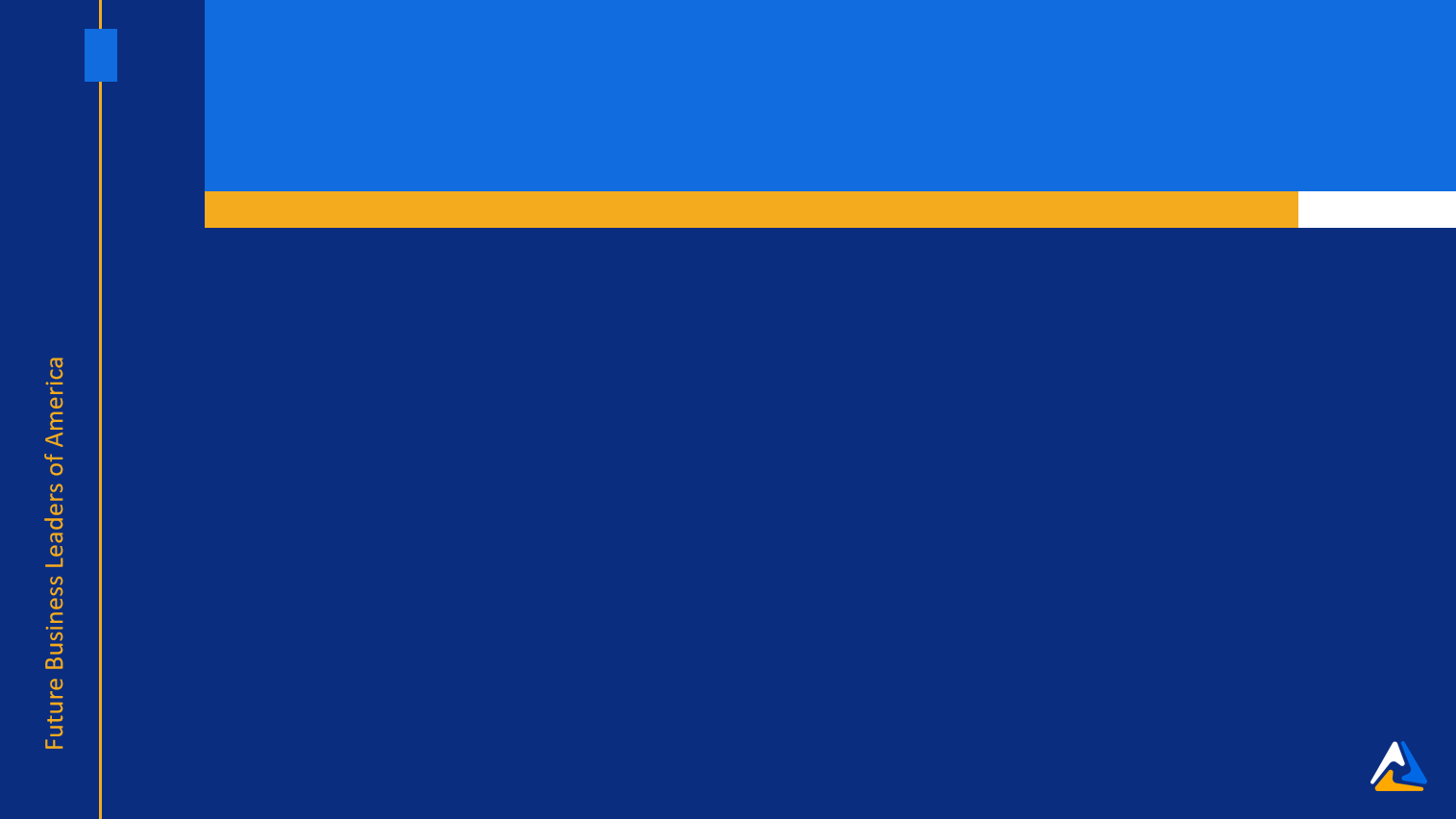 Learning Strategies
1st	Emma Hansen
Molalla Middle School
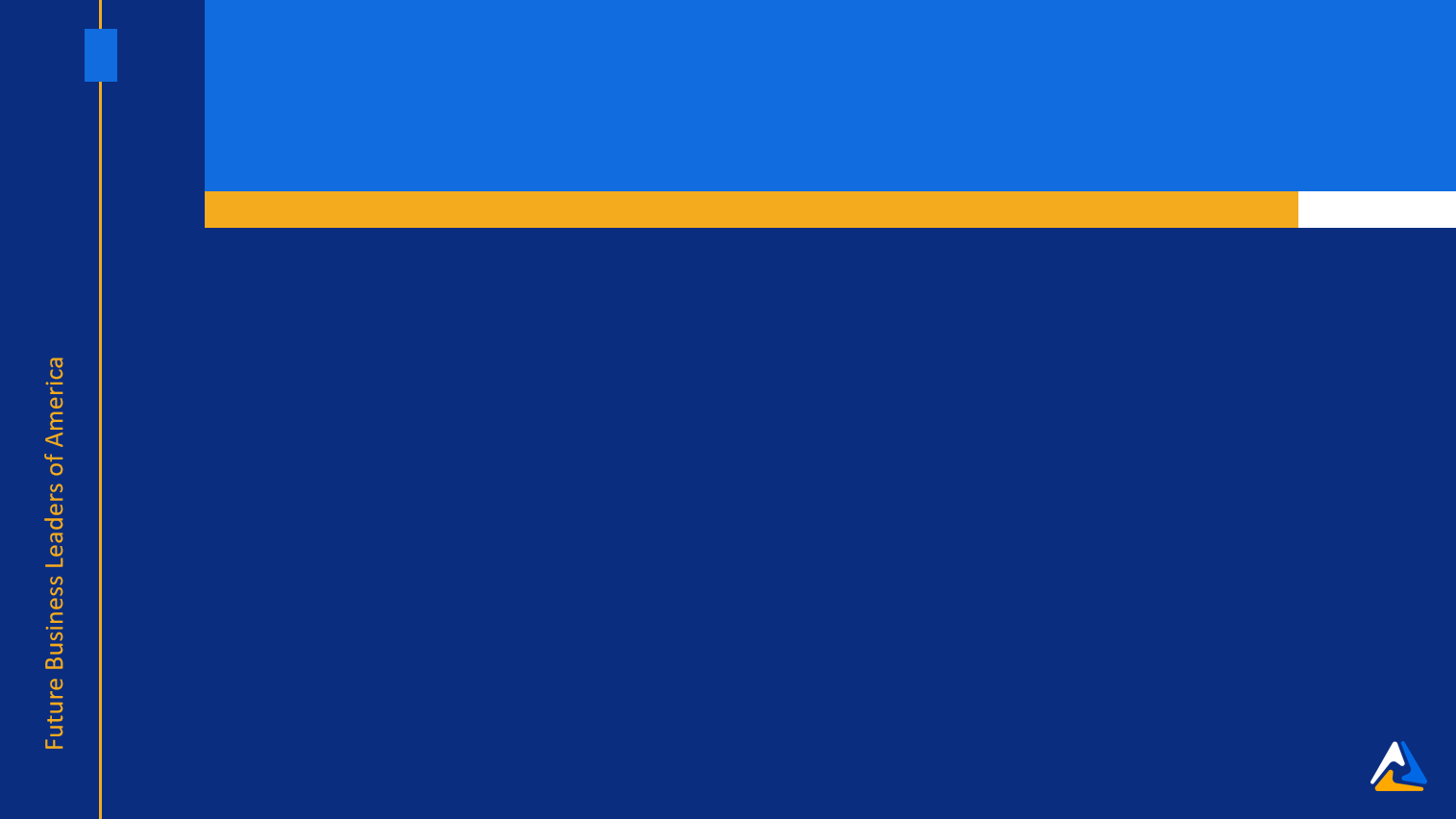 Marketing
1st	Lyan Abdulhaq
Tualatin High School
2nd	Chet Kinsman, Jonah Lucey, Olen Massey
Scappoose High School
3rd	Miriam Johnson, Kayla Moon
Tigard High School
4th	Juniper Hanson, Katie Spillum, Gabriella Walker
Canby High School
5th	Wesley Kerns, Camden McCormack
Tigard High School
6th	Mark Albert
Canby High School
7th	Charlotte Eidel, Ethan Gateley
Tigard High School
8th	Matvey Klebleev, Kota Zemsky
Lincoln High School
9th	Taylor Winborne
Tualatin High School
10th	Miley Cendejas Martinez
Tigard High School
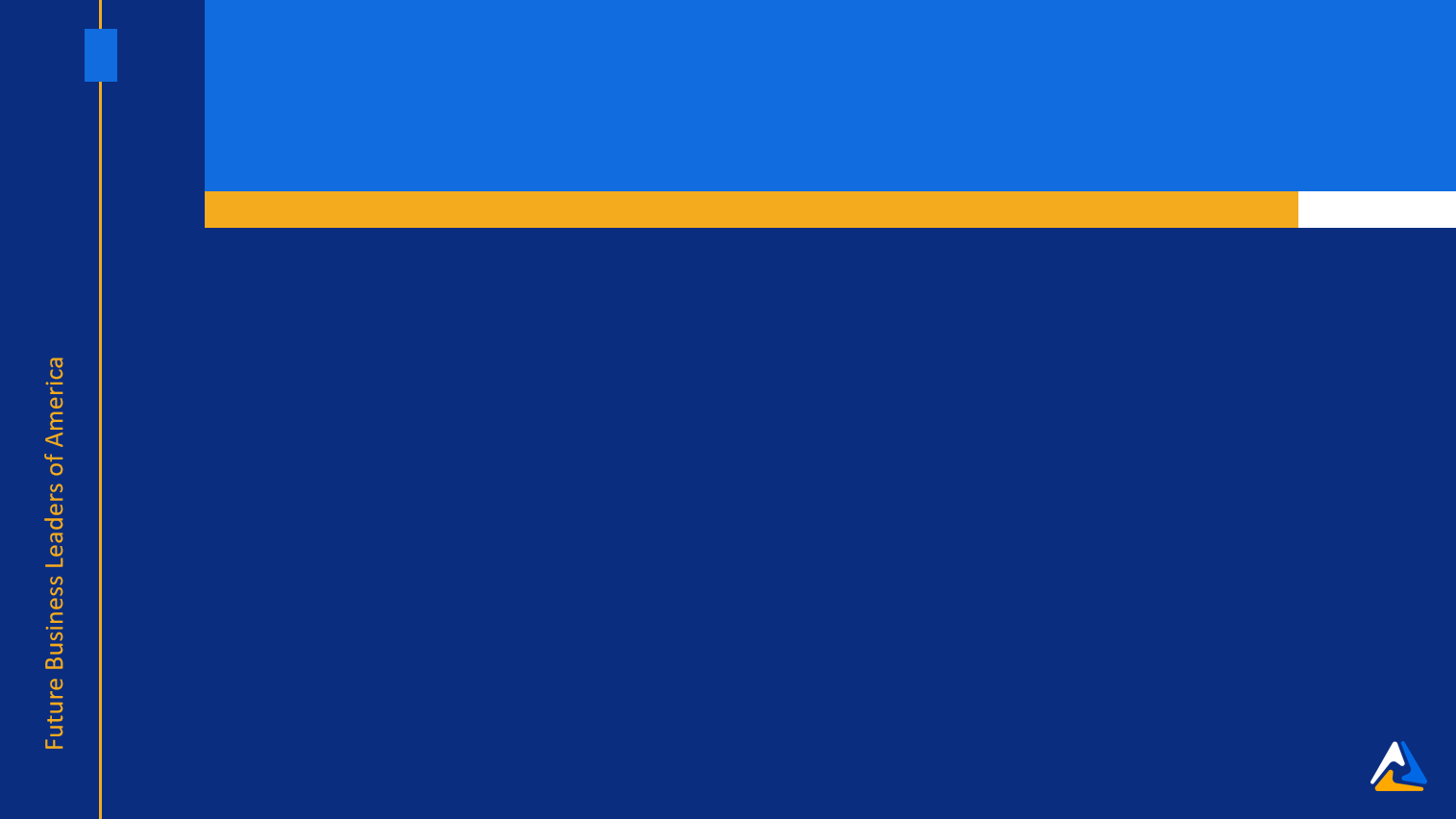 Networking Infrastructures
1st	Kayla Vo
Tualatin High School
2nd	Sydney Mcdonald
Tualatin High School
3rd	Peyton Behrens
Dayton High School
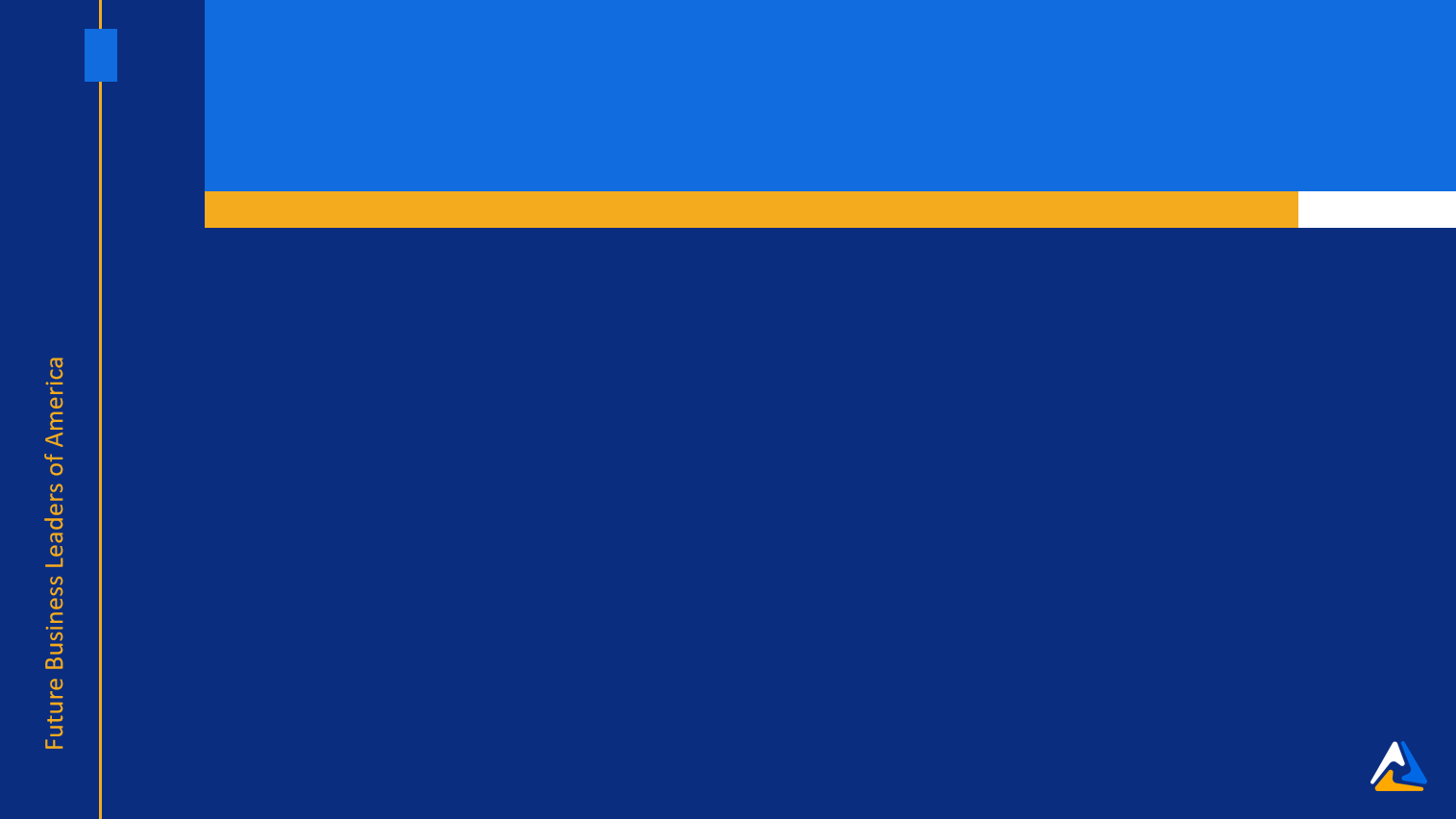 Organizational Leadership
1st	Anna Mimnaugh
Tigard High School
2nd	Chantrell Lee
Seaside Union High School
3rd	Enzo Szeto
Tualatin High School
4th	Nina Ichikawa
Tualatin High School
5th	Leah Jenson
Tigard High School
6th	Harper Bliss
Oregon Episcopal School
7th	Ruby Hucek Marteeny
Neah - Kah - Nie High School
8th	Kaylee Anderson
Seaside Union High School
9th	Addison Flint
Tigard High School
10th	Savana Pedraza
Seaside Union High School
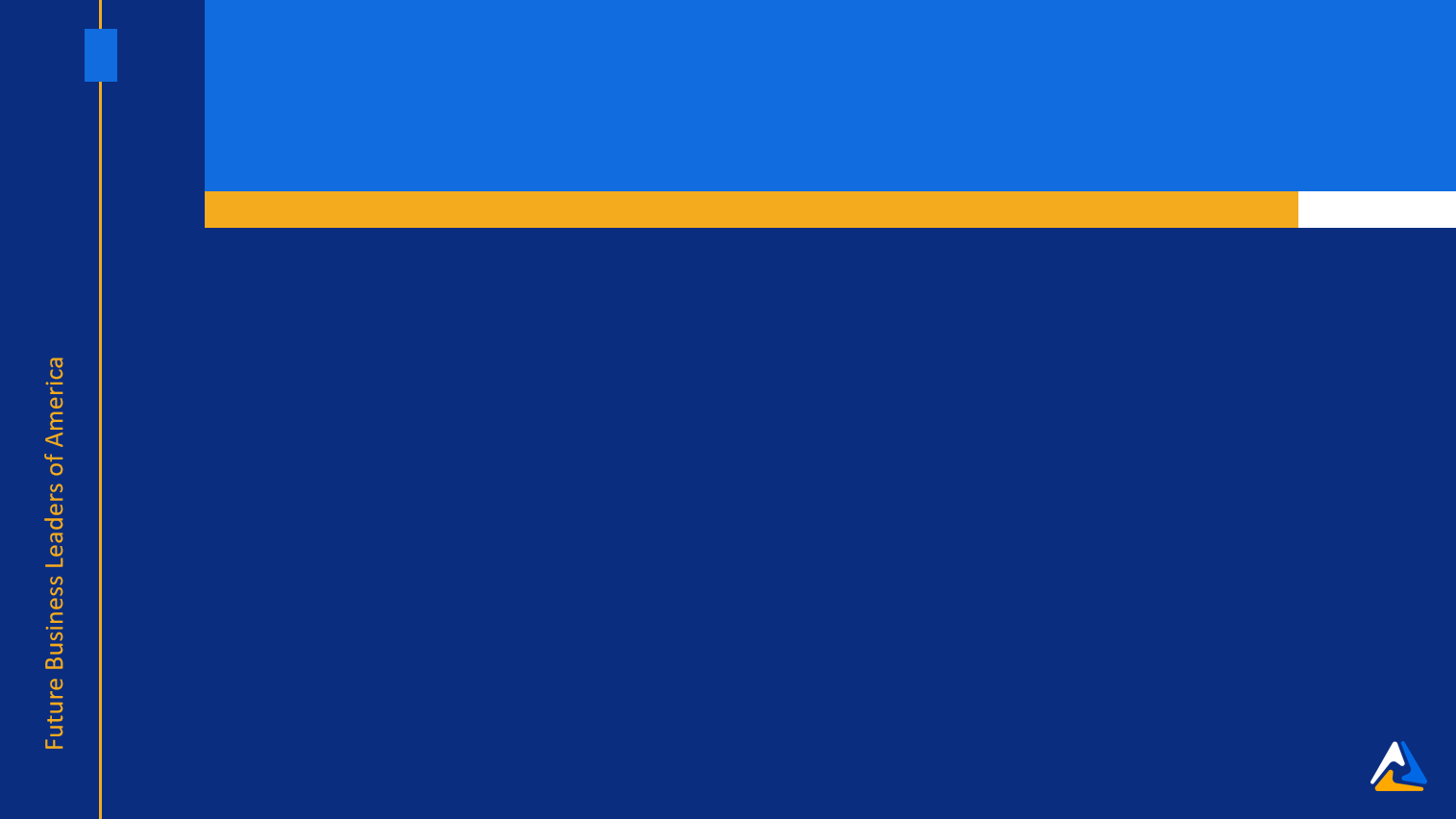 Parliamentary Procedure
1st	Rylie Hedgecock, kwynn johnston, Kyra Navari, Macie Wilson
Dayton High School
2nd	Darren Swoyer, Zackary Whitworth-Painter-Swayze, Ben Wright, Freddy Zamora-Ortega
Scappoose High School
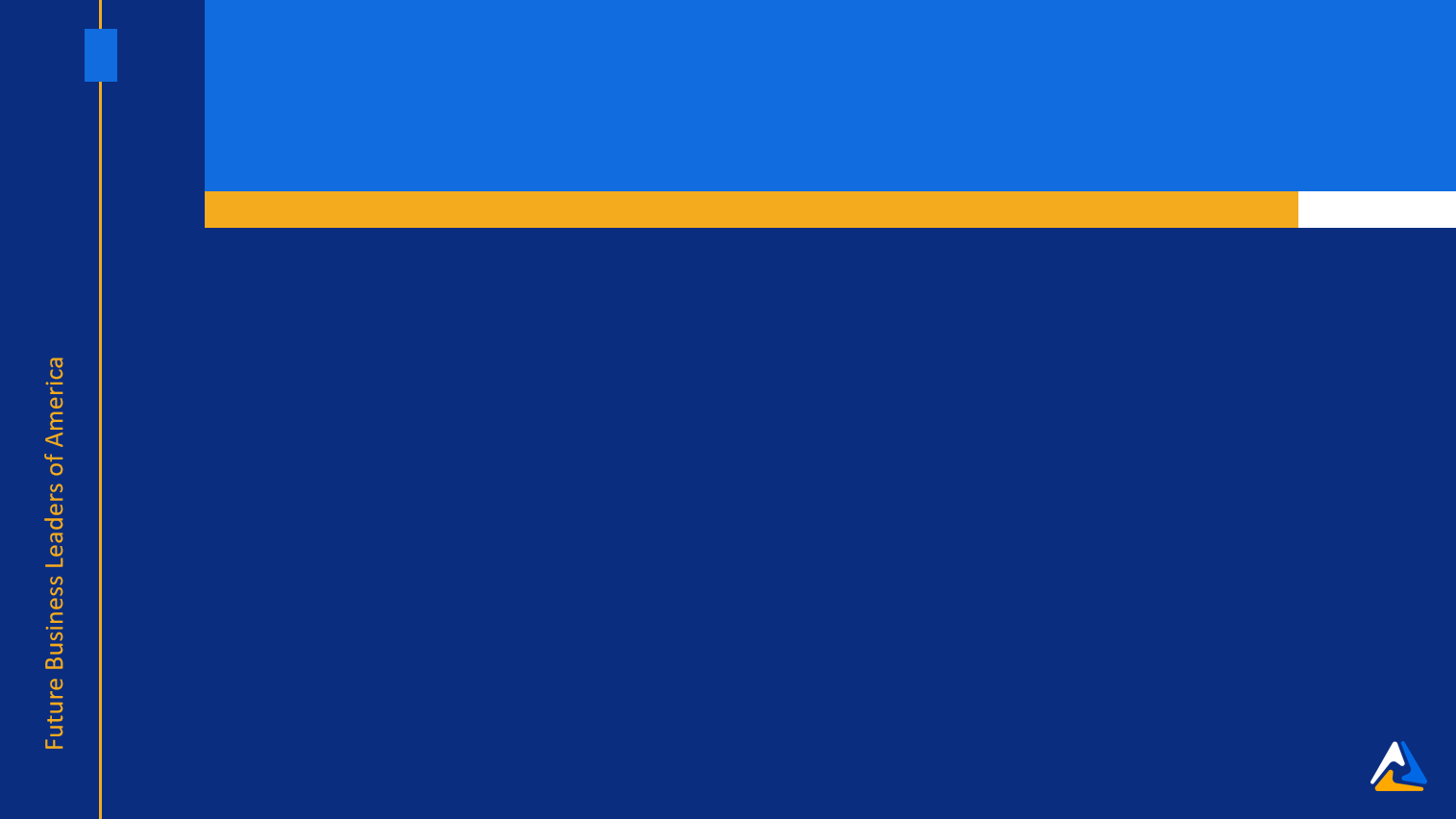 Personal Finance
1st	Akim Arkhangelski
Lincoln High School
2nd	Camden McCormack
Tigard High School
3rd	Maddie Fox
Canby High School
4th	Faris Alzgal
Tigard High School
5th	Declan Kenny
Scappoose High School
6th	Sachin Cummings
Lincoln High School
7th	Ella Boles
Seaside Union High School
8th	Mason Malensek
North Marion High School
9th	Mia McLean
Tigard High School
10th	Bryson Josi
Tillamook High School
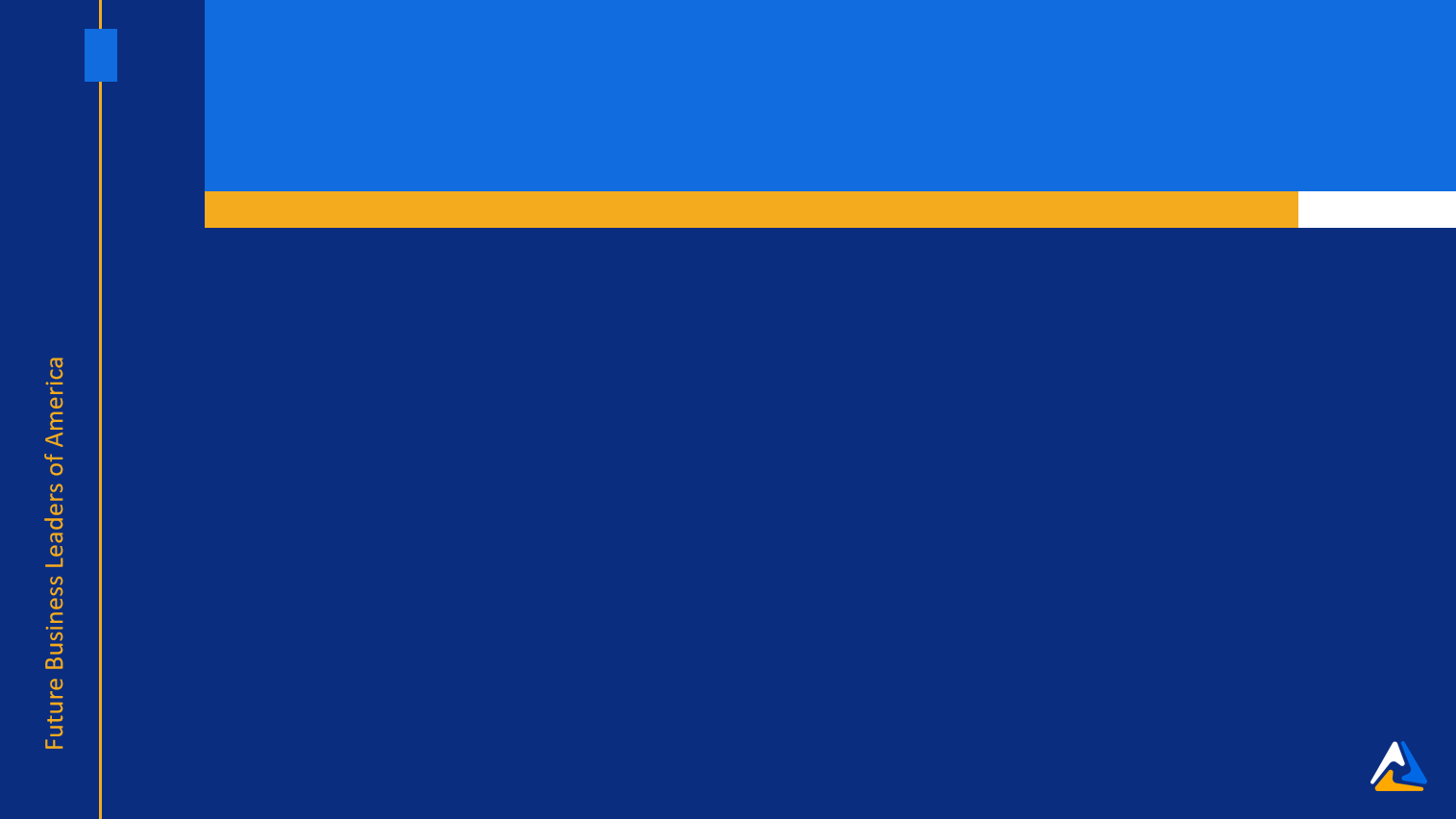 Public Policy & Advocacy
1st	Owen Ritter
Molalla High School
2nd	Zackary Whitworth-Painter-Swayze
Scappoose High School
3rd	Kyan Harper
Seaside Union High School
4th	Maria Cacatzun
North Marion High School
5th	Carter Jordan
Tigard High School
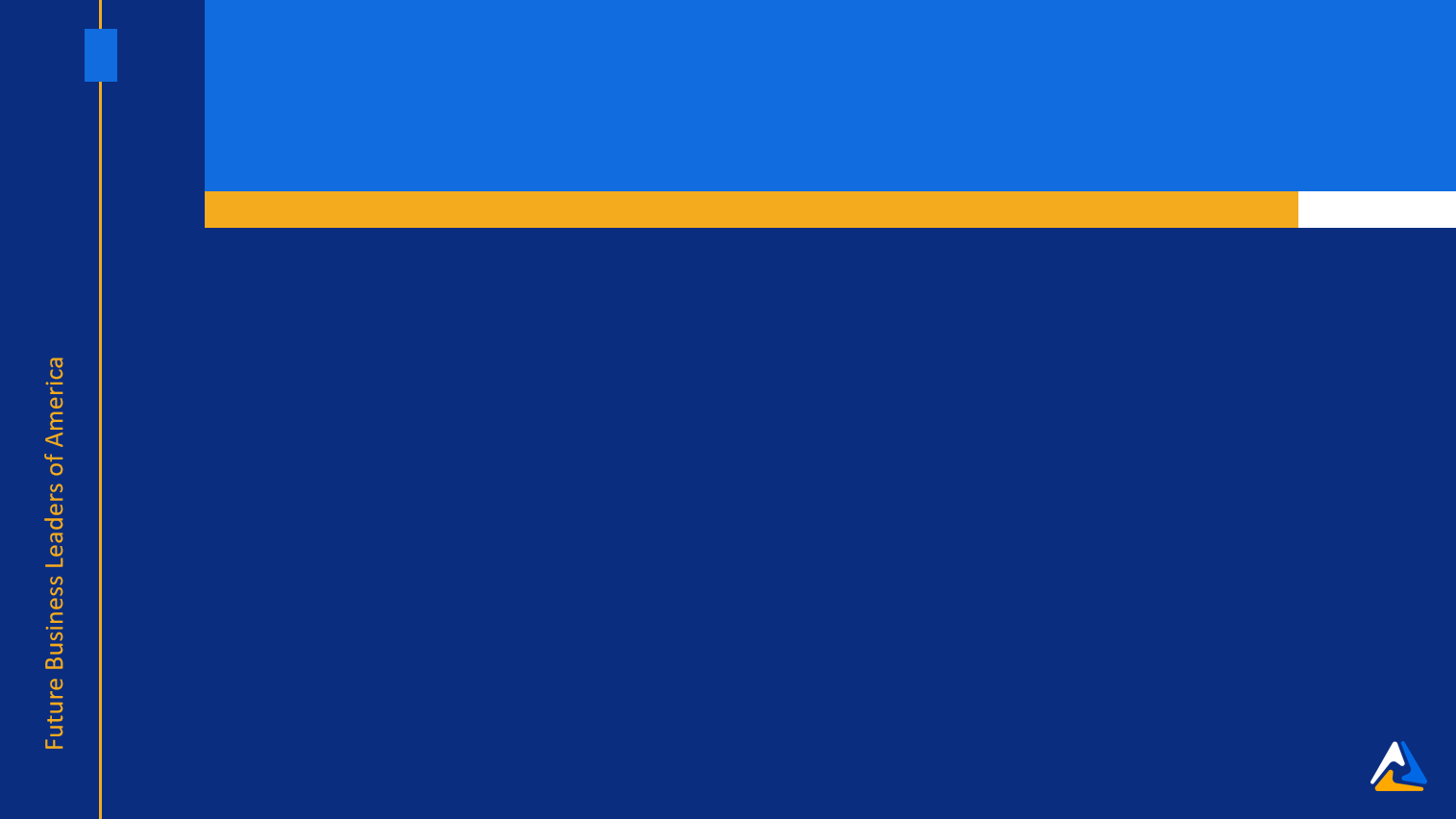 Public Speaking
1st	Aubrey Strang
Scappoose High School
2nd	Melina Martinez
Scappoose High School
3rd	Aimie Beutler
Scappoose High School
4th	Kennady Hoag
Scappoose High School
5th	Kaylee Osterkamp
Scappoose High School
6th	Aiden Lopez
Scappoose High School
7th	Lillie Brooks
Dayton High School
8th	Rowan Smith
Scappoose High School
9th	Louise Elshaug
Scappoose High School
10th	Hannah Nunn
Scappoose High School
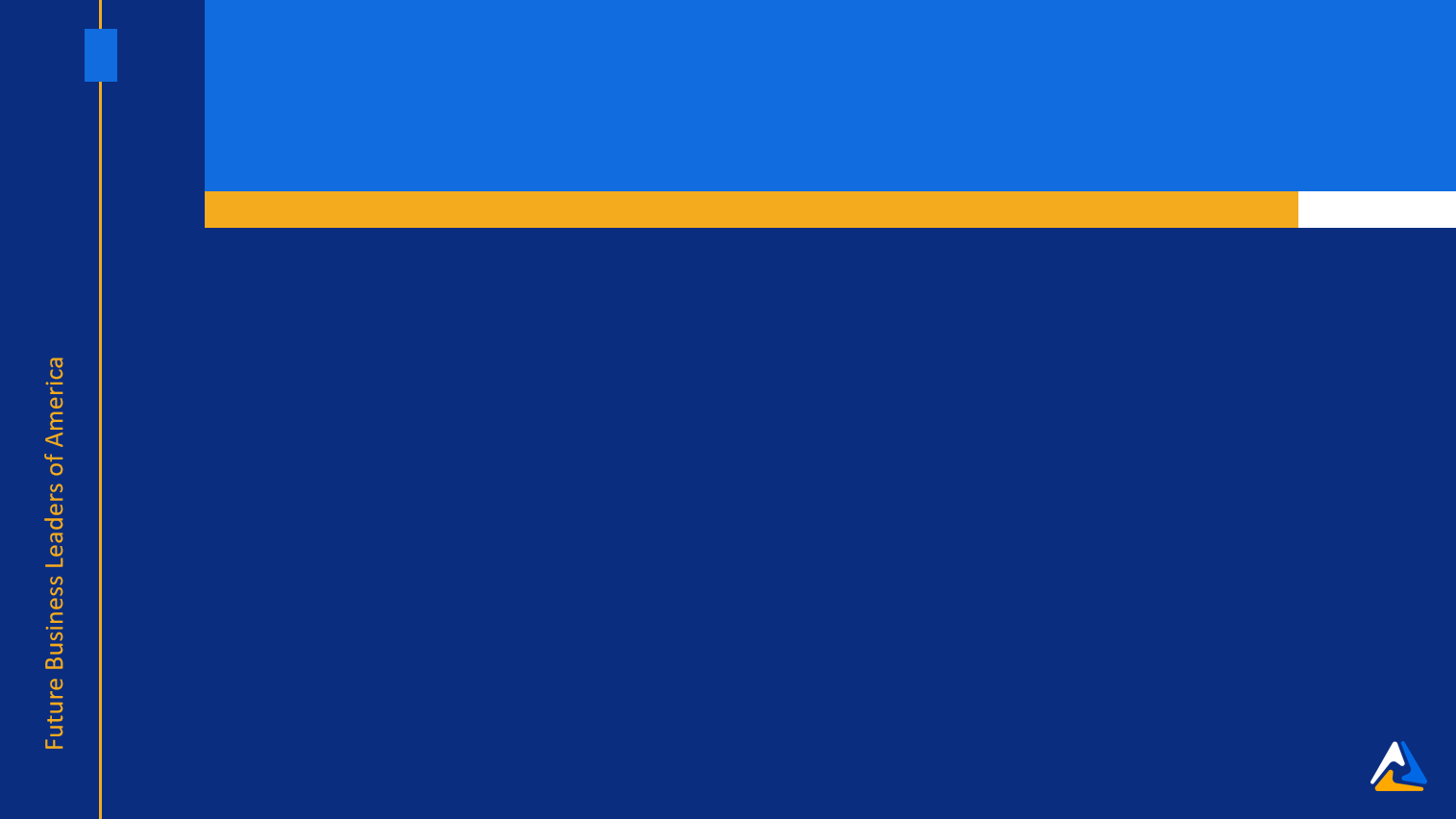 Sales Presentation
1st	Valentina Baytos
Tigard High School
2nd	Juniper Hanson, Katie Spillum, Gabriella Walker
Canby High School
3rd	Derek Yan
Oregon Episcopal School
4th	Jamie Mitsuyoshi, Olivia Pham
Tualatin High School
5th	Thomas Leeper
Tigard High School
6th	Anders Lien, Riley Madau, Alexander Nickle
Tualatin High School
7th	Kate Briggs, Kiera Grant
Tigard High School
8th	Abbigail Akin, Peter Crosby
North Marion High School
9th	Natalie Herrera, Sarah Vieten
Tillamook High School
10th	Jacob Lewis, Enzo Szeto
Tualatin High School
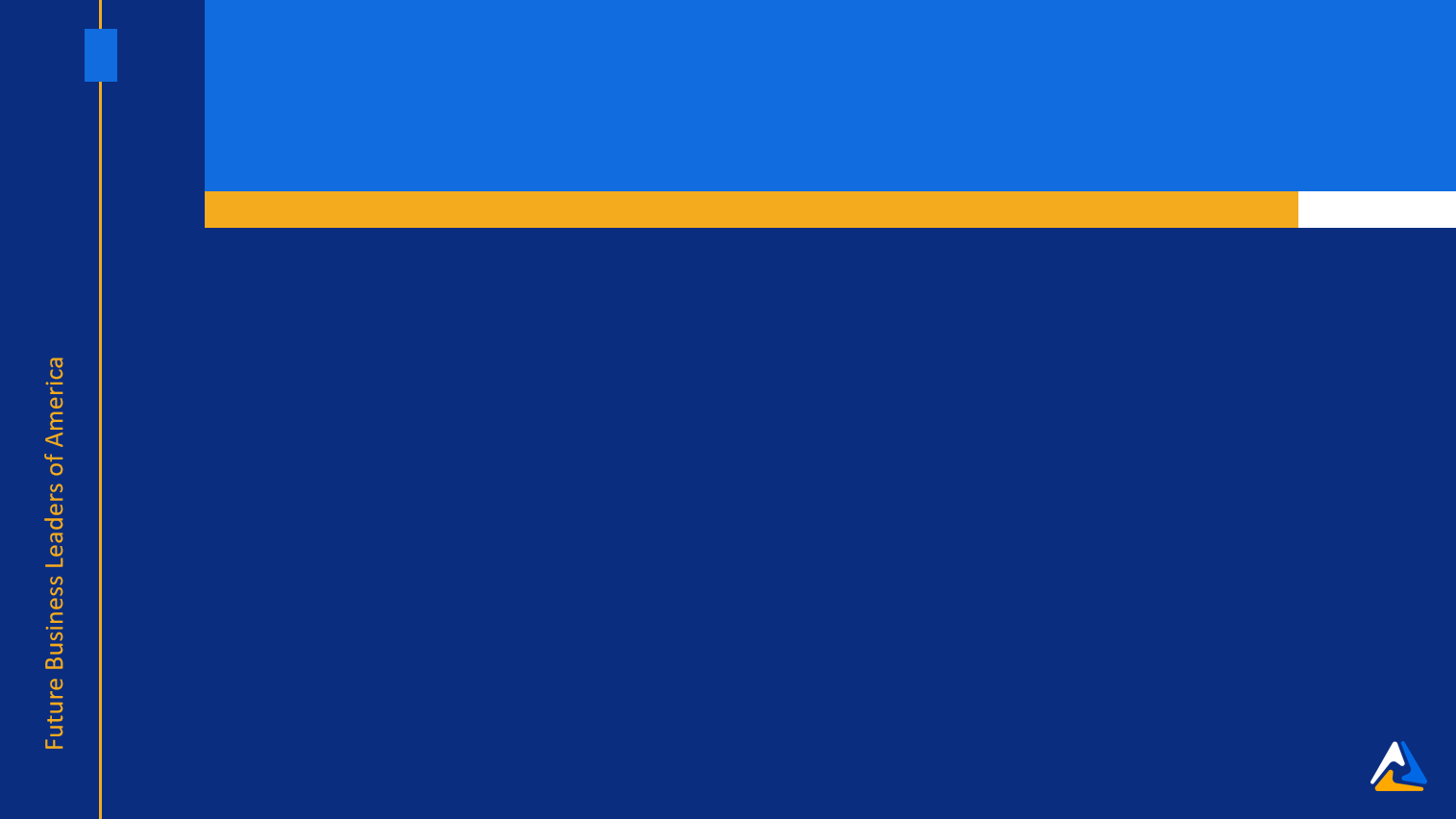 Securities & Investments
1st	Dane Schneidmiller
Lincoln High School
2nd	Alexander Nickle
Tualatin High School
3rd	Bryson Josi
Tillamook High School
4th	Sylar Potter
Seaside Union High School
5th	Jacob Lewis
Tualatin High School
6th	Aila Walker
Lincoln High School
7th	Anders Lien
Tualatin High School
8th	Kade Fisher
Scappoose High School
9th	Riley Madau
Tualatin High School
10th	Harper Barlow
Neah - Kah - Nie High School
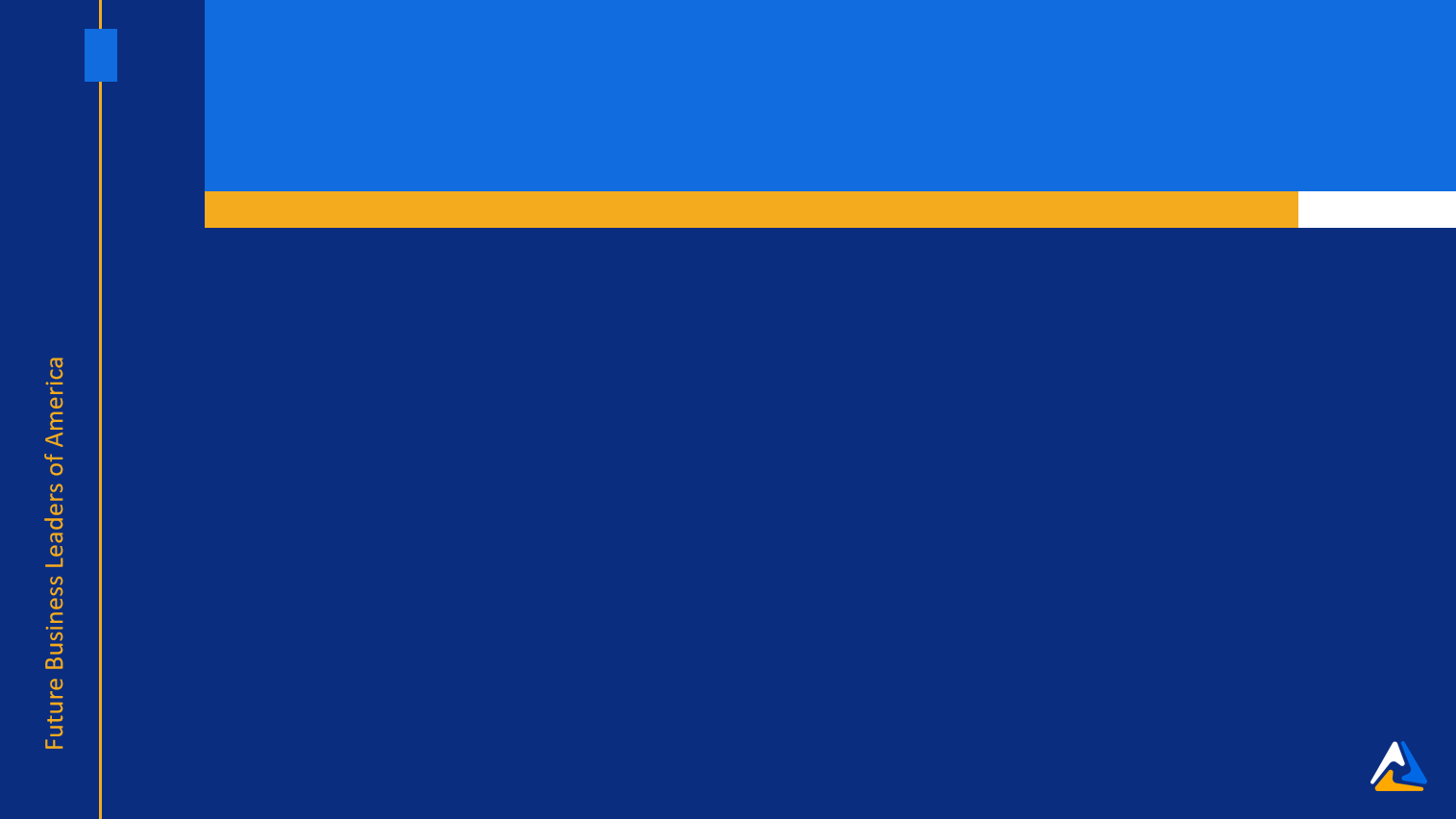 Sports & Entertainment Management
1st	Quinn Byars, Ethan Chang, Adam Faik
Lincoln High School
2nd	Jai Keswani, Cayden Laughton, Max Mazie
Lincoln High School
3rd	Jack Muirhead, Nicolas Sanchez, Nathan Srinivasan
Lincoln High School
4th	Thomas Carney, Henry Carpenter, Mac Maccoll
Lincoln High School
5th	Kellen Kafoury, Miles  Novy-hildesley, Harlan Novy-marx
Lincoln High School
6th	Ava Dinsmoor, Dylan Mccleary
Lincoln High School
7th	Maxwell Kurtz, Tyler Moore
Lincoln High School
8th	Kade Fisher
Scappoose High School
9th	Jack Hagen
Scappoose High School
10th	Bailey Gross, Carsten Jacobson, Benjamin Kane
Lincoln High School
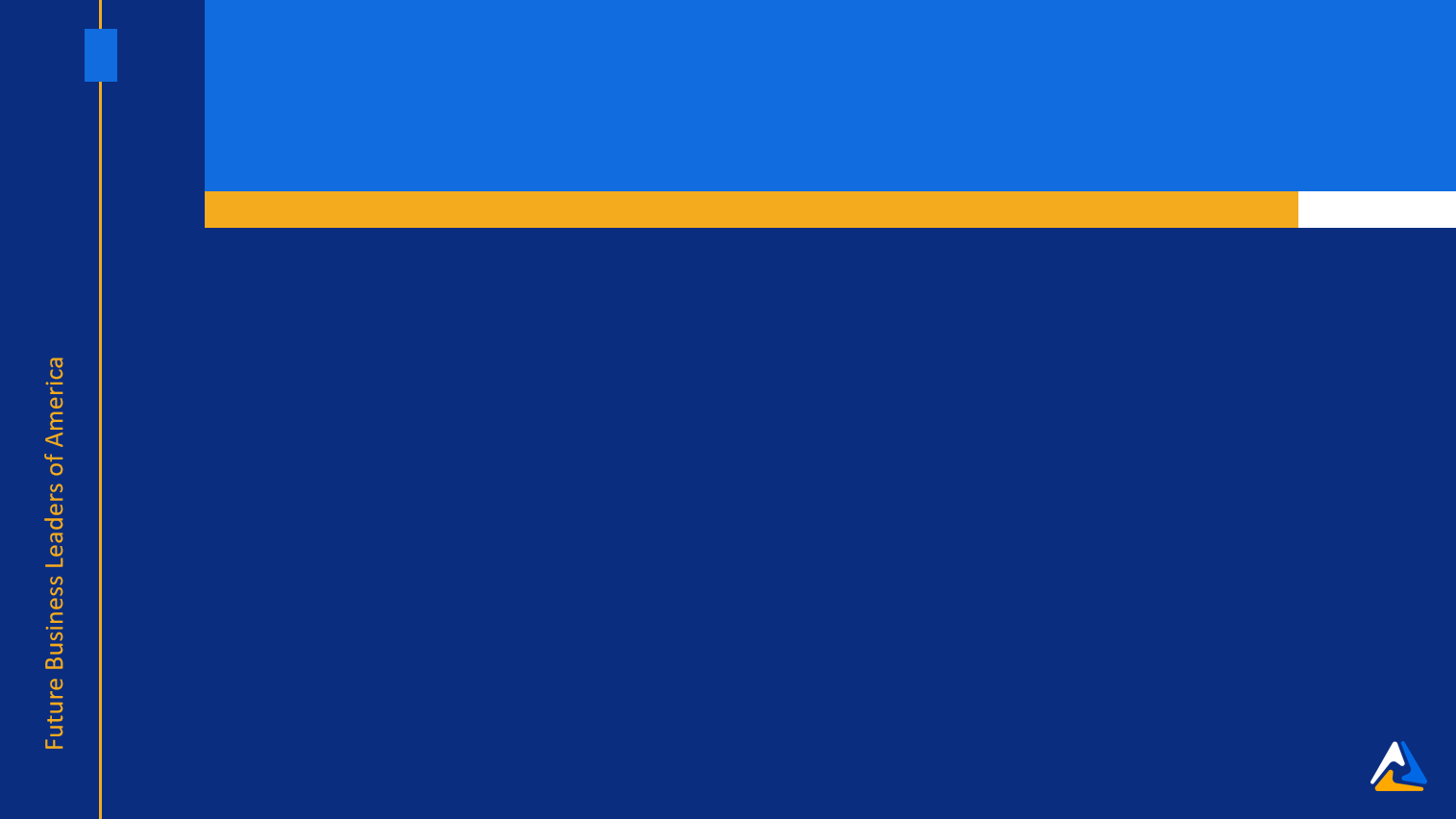 Supply Chain Management
1st	Jack Hagen
Scappoose High School
2nd	Georgia Boughal
North Marion High School
3rd	Quentin Koler
Scappoose High School
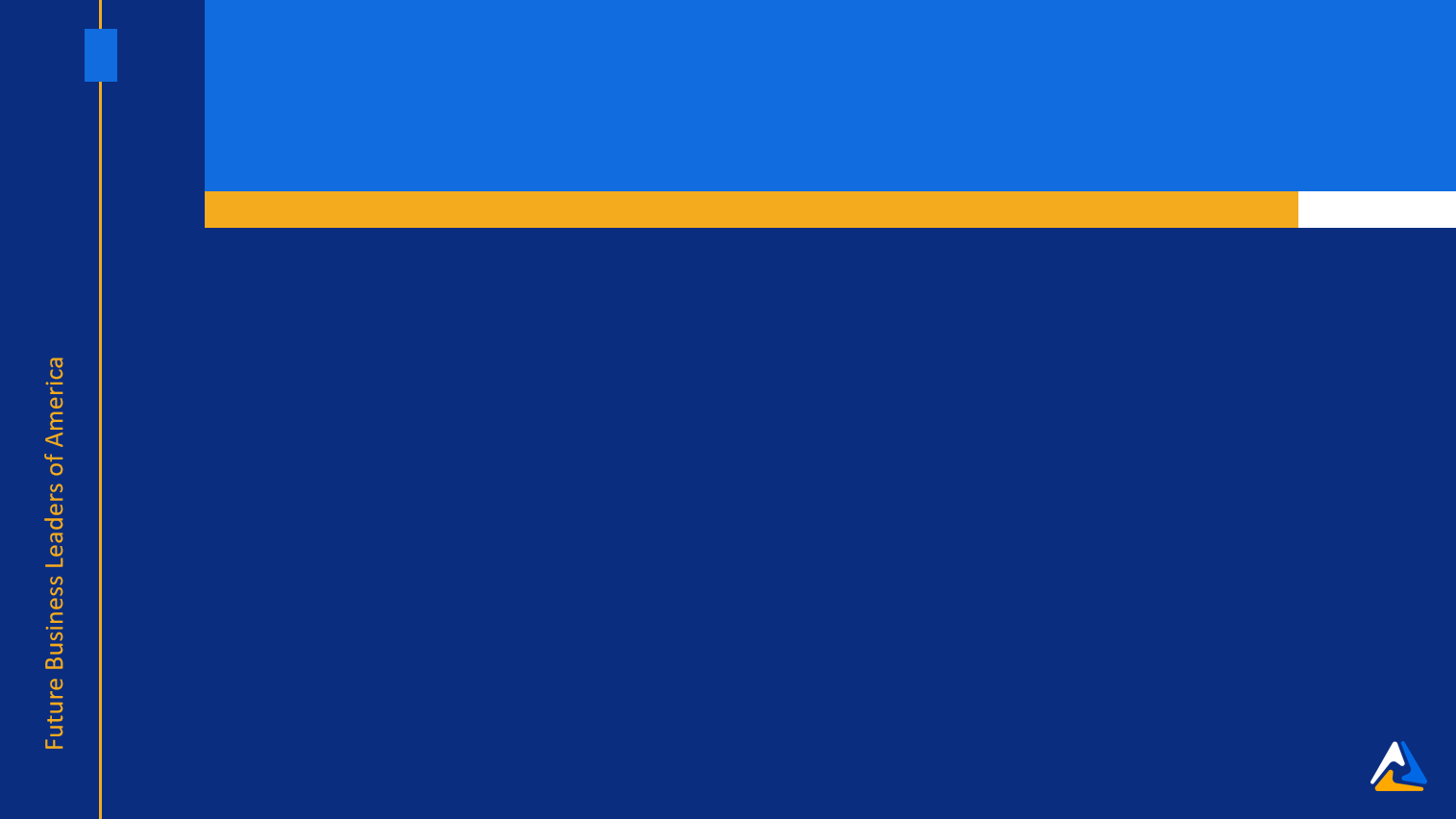 UX Design
1st	Mason Malensek
North Marion High School
2nd	Mya Feeney
Seaside Union High School
3rd	Mylie Duran
Dayton High School
4th	Lachlan Meyer
Seaside Union High School
5th	Pakwan` Rungjaturont
Dayton High School
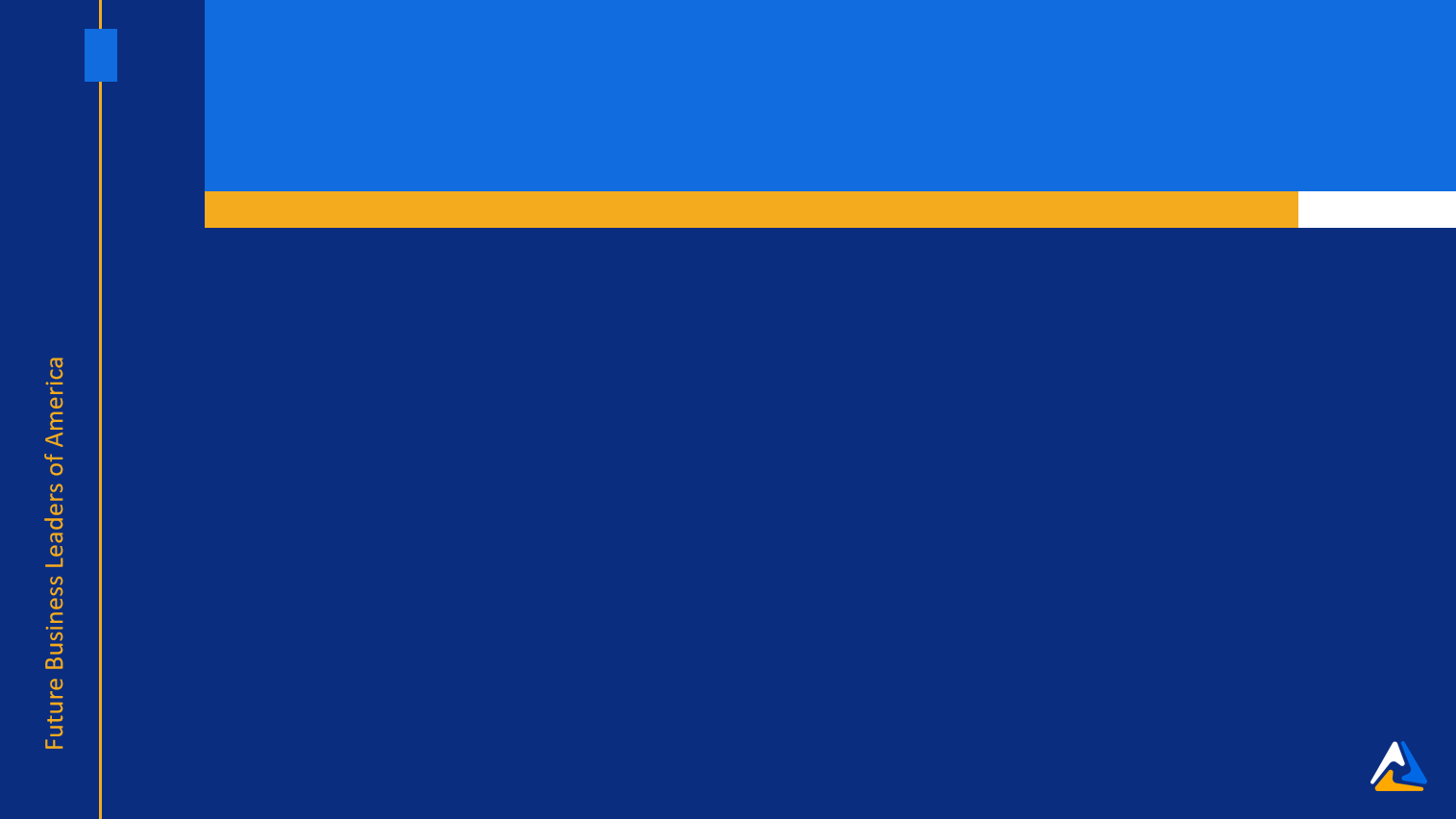 Word Processing
1st	Nicholas Sano
Molalla High School
2nd	Gaby Gonzalez
North Marion High School
3rd	Bryar Konruff
Neah - Kah - Nie High School
4th	Colby Jones
North Marion High School
5th	Jasmine Pena Gaspar
North Marion High School